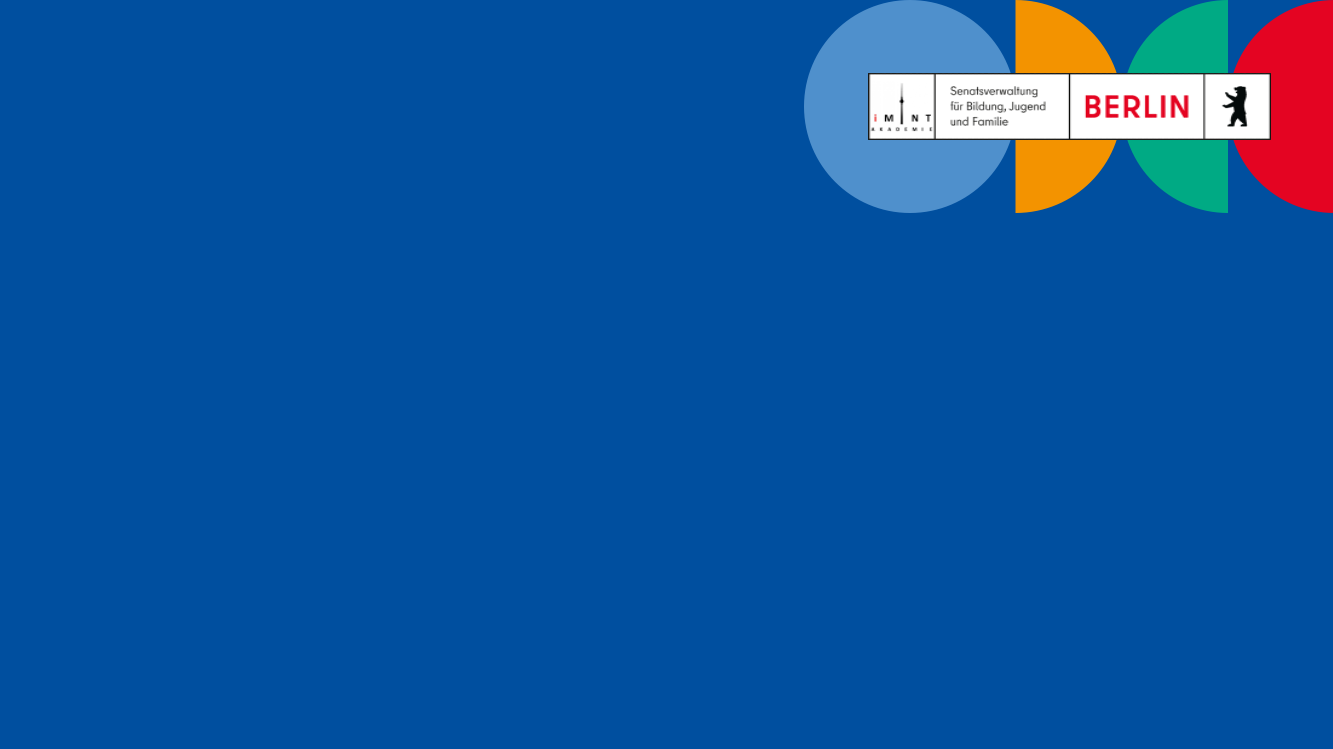 MSA-Vorbereitung
Station: Quadratische Funktionen 
und Gleichungen
[Speaker Notes: ,,]
Vorwissen
Karte 1
Normalparabel
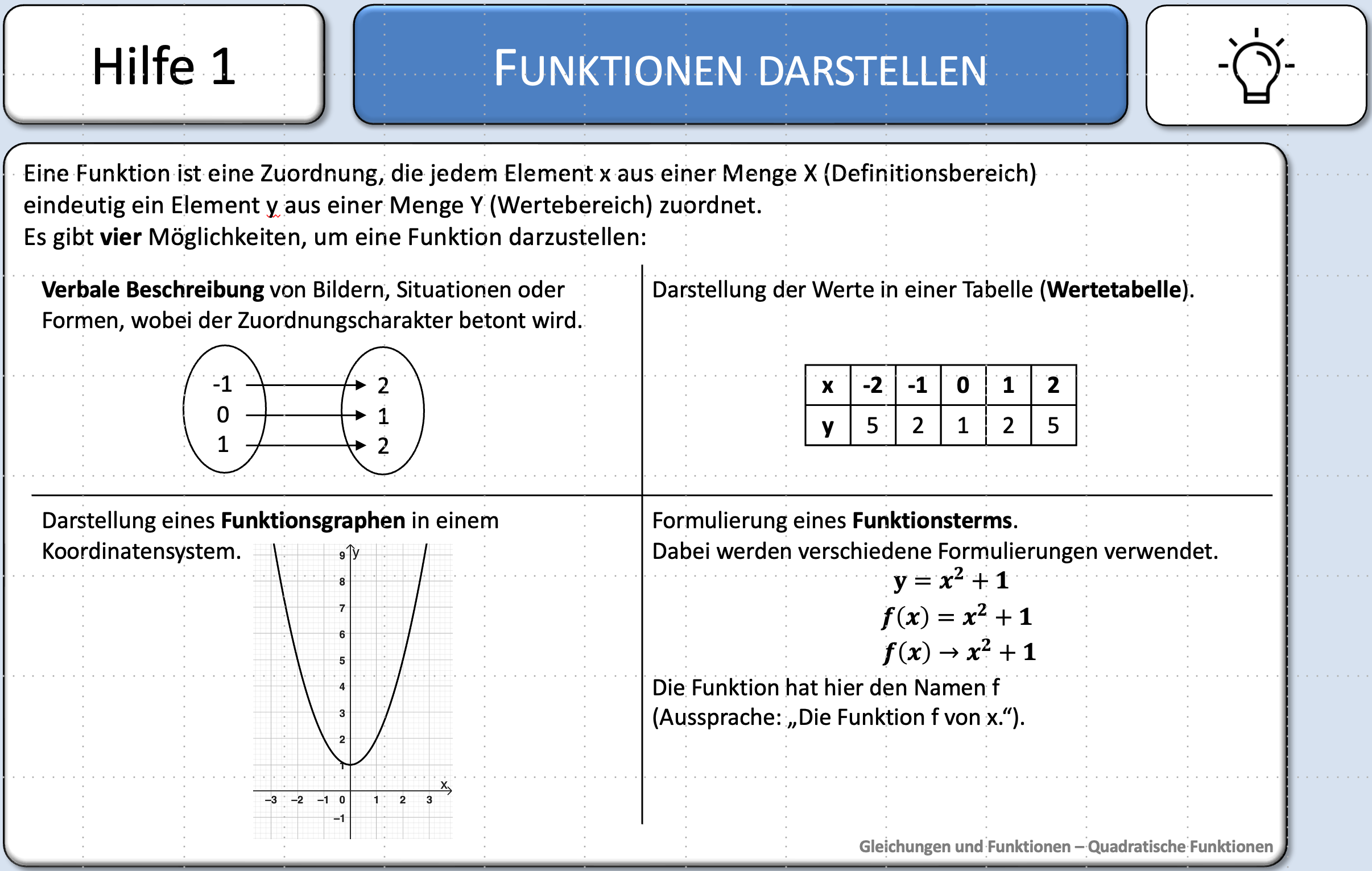 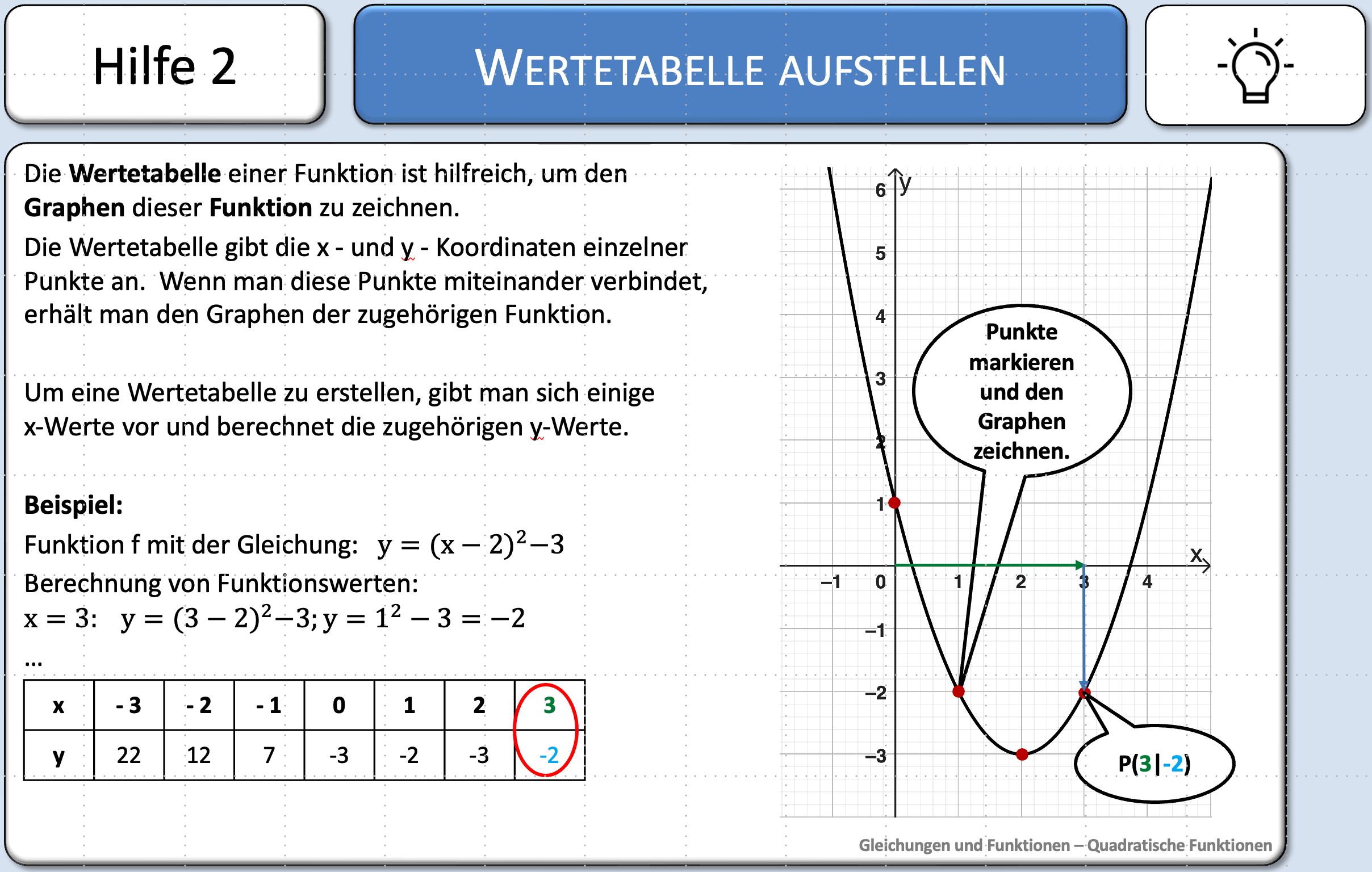 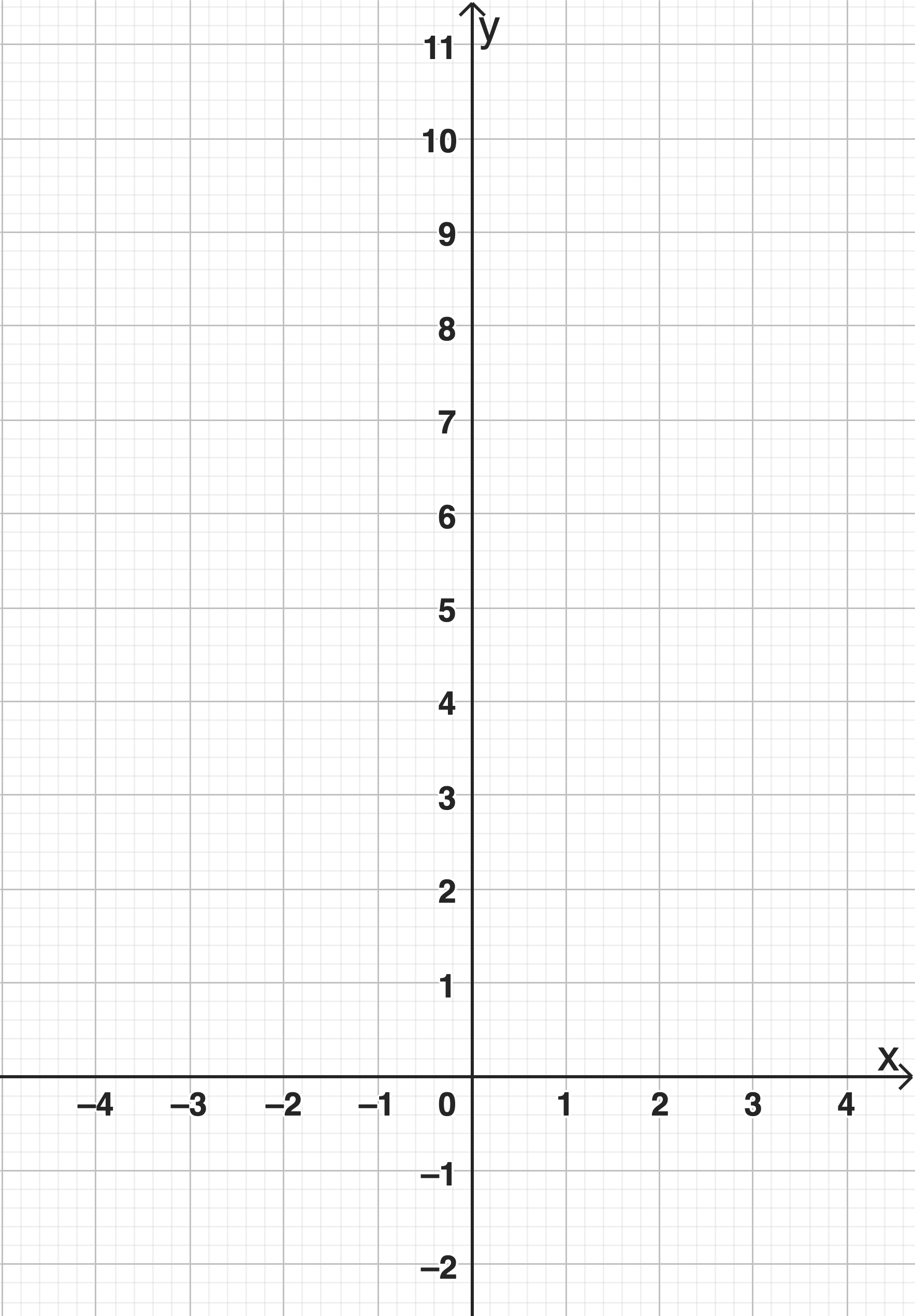 2
1
Quadratische Funktionen und Gleichungen
Vorwissen
Karte 1
Aufgabe 1
a)					b)c)
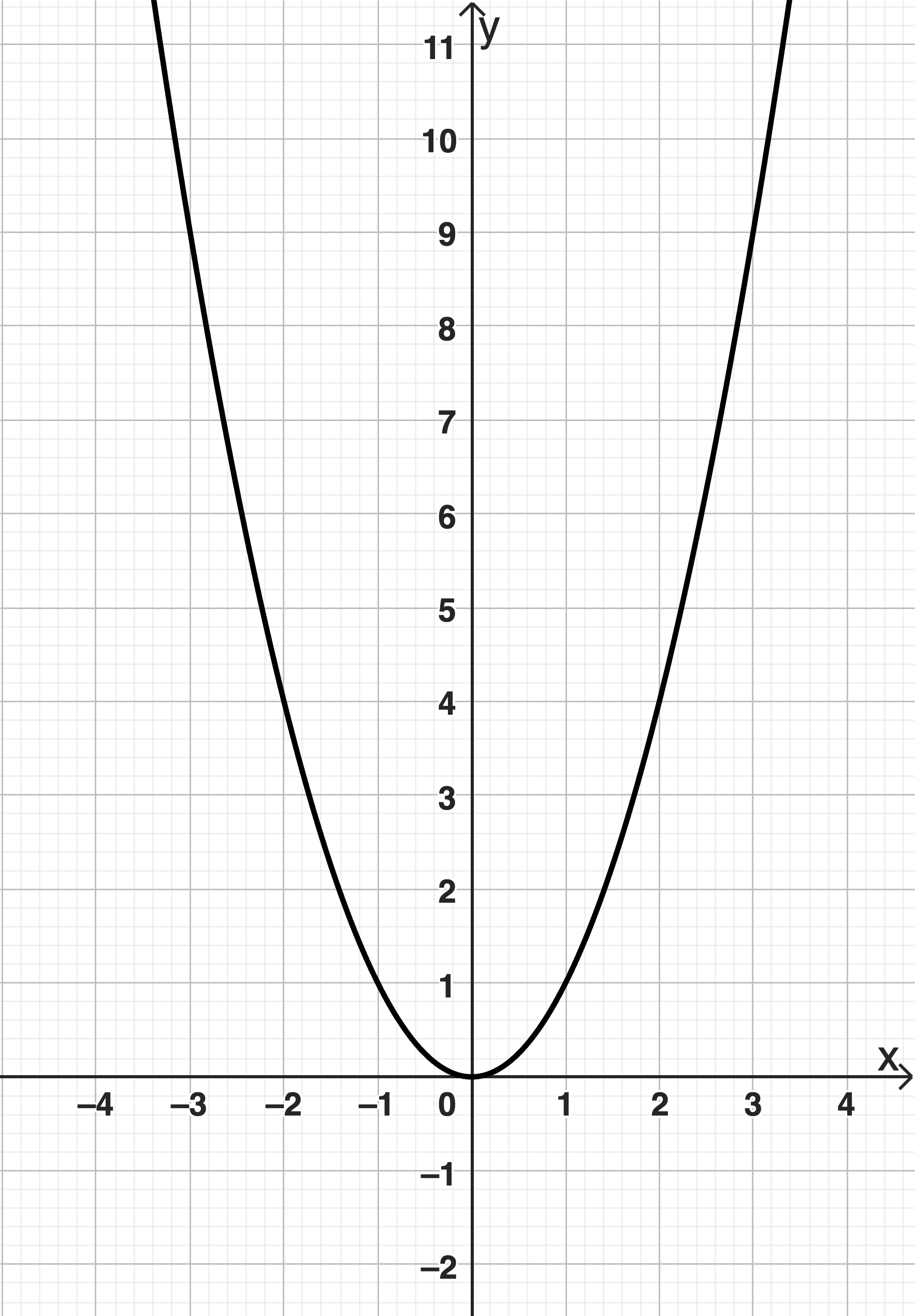 Quadratische Funktionen und Gleichungen
Vorwissen
Karte 2
Funktionsgraphen
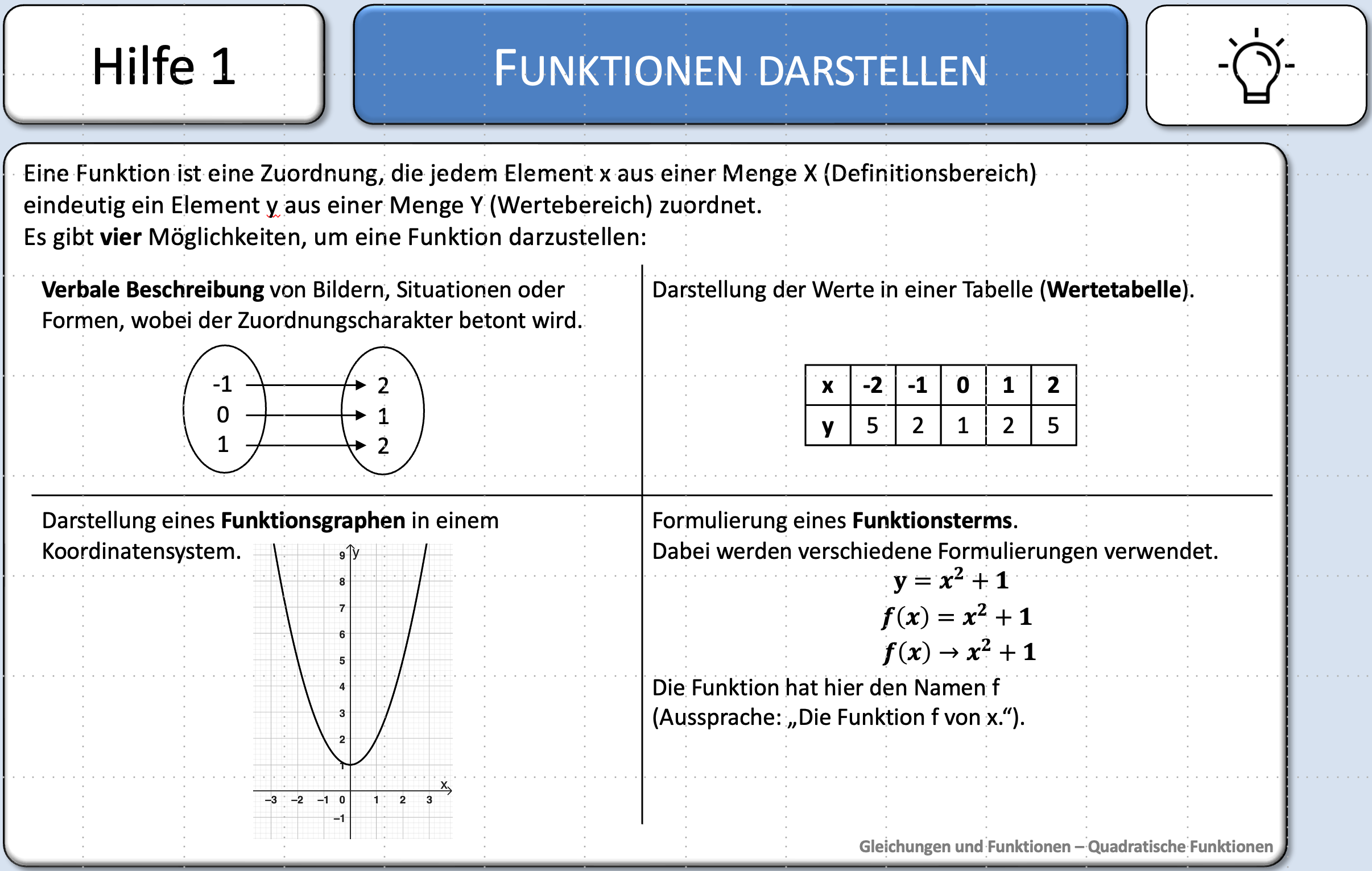 Aufgabe 1
Gegeben seien die folgenden Funktionsgleichungen:



Vervollständige die folgende Wertetabelle:
Zeichne die dazugehörigen Funktionsgraphen in ein gemeinsames Koordinatensystem.Verwende verschiedene Farben und beschrifte die Graphen.
Beschreibe, wie sich durch die Veränderung der Funktionsgleichung die Lage des Scheitelpunktes verändert.
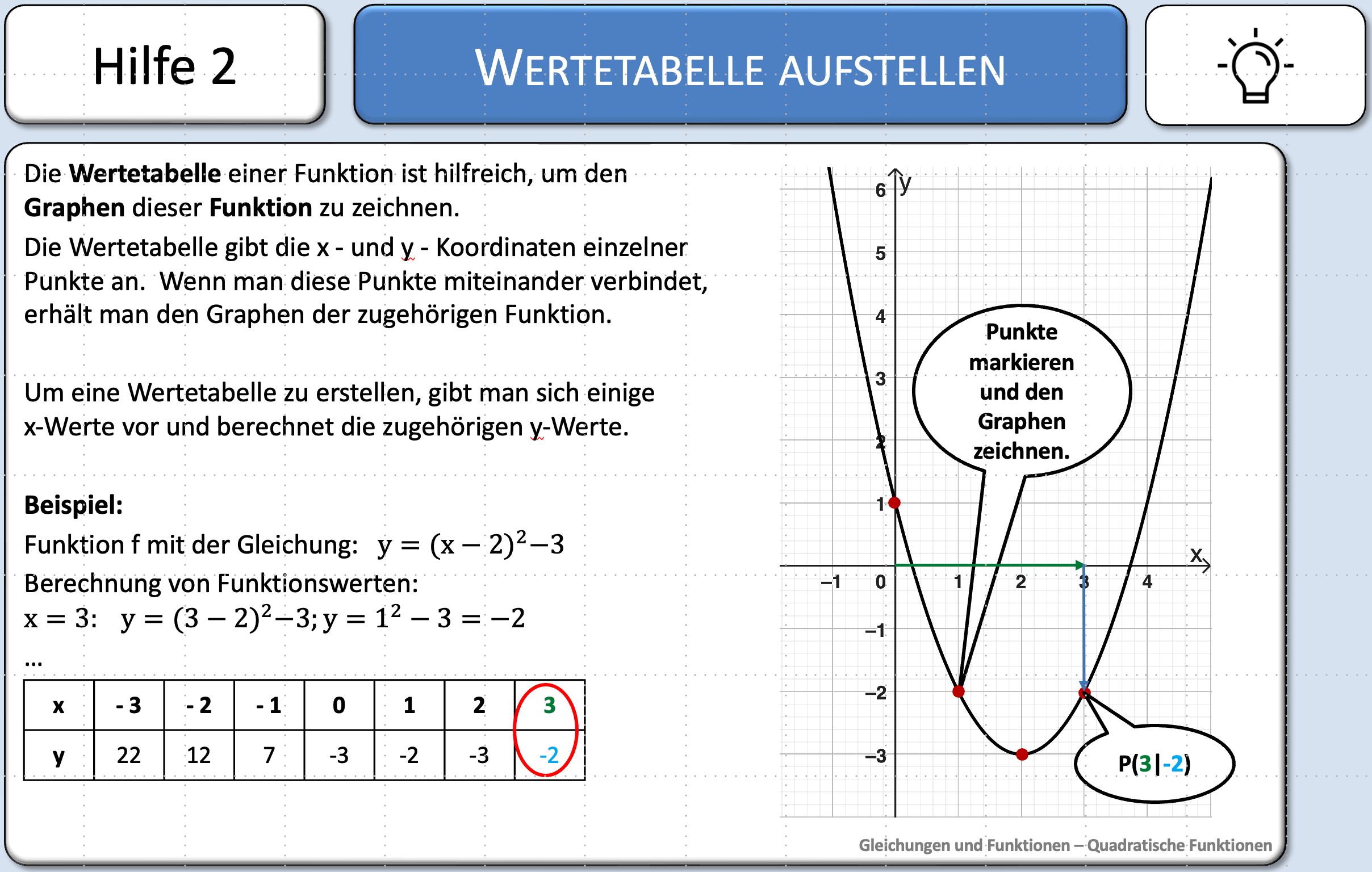 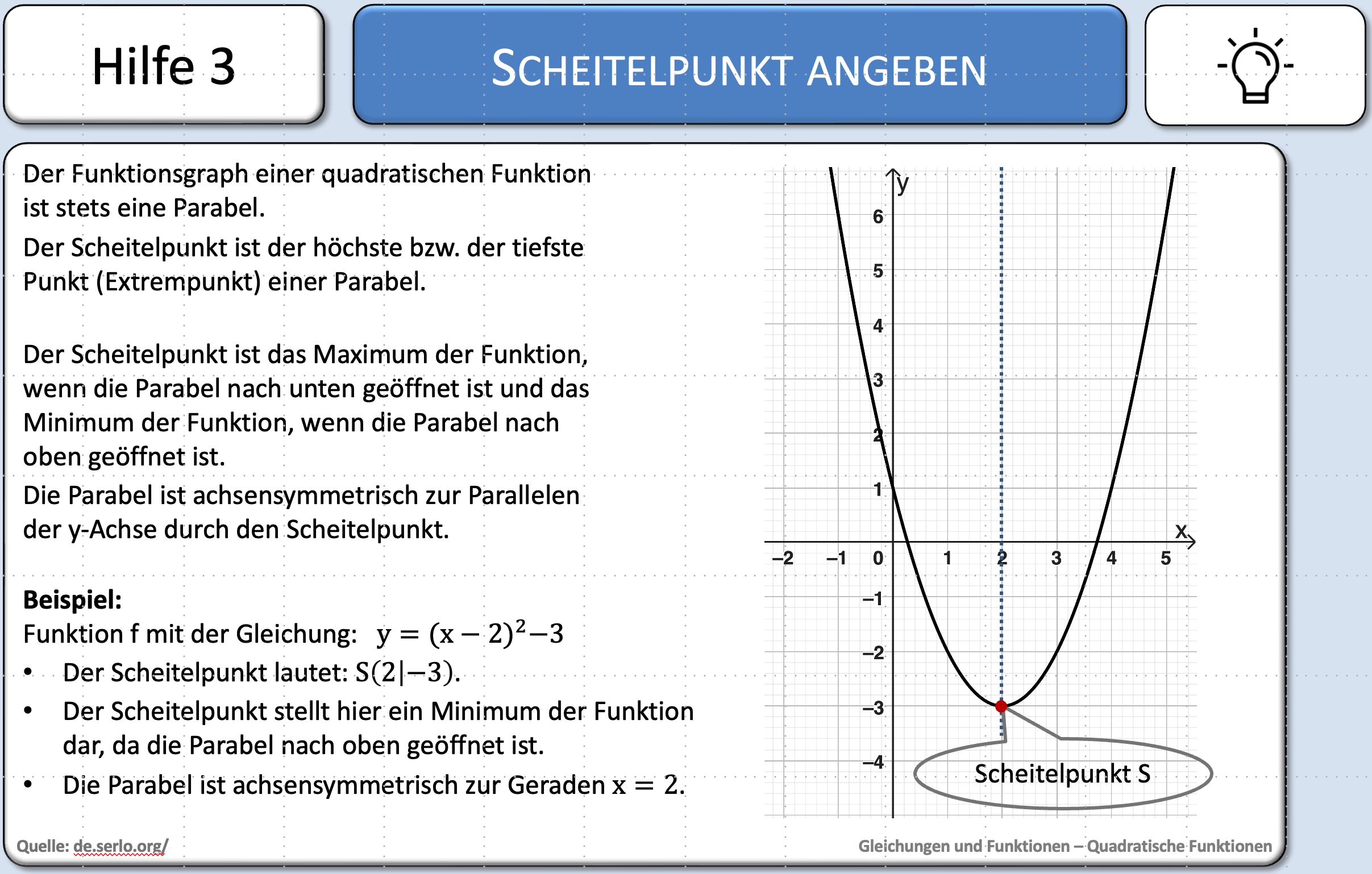 3
2
1
Quadratische Funktionen und Gleichungen
Vorwissen
Karte 2
Aufgabe 1 
a)					         b)c)
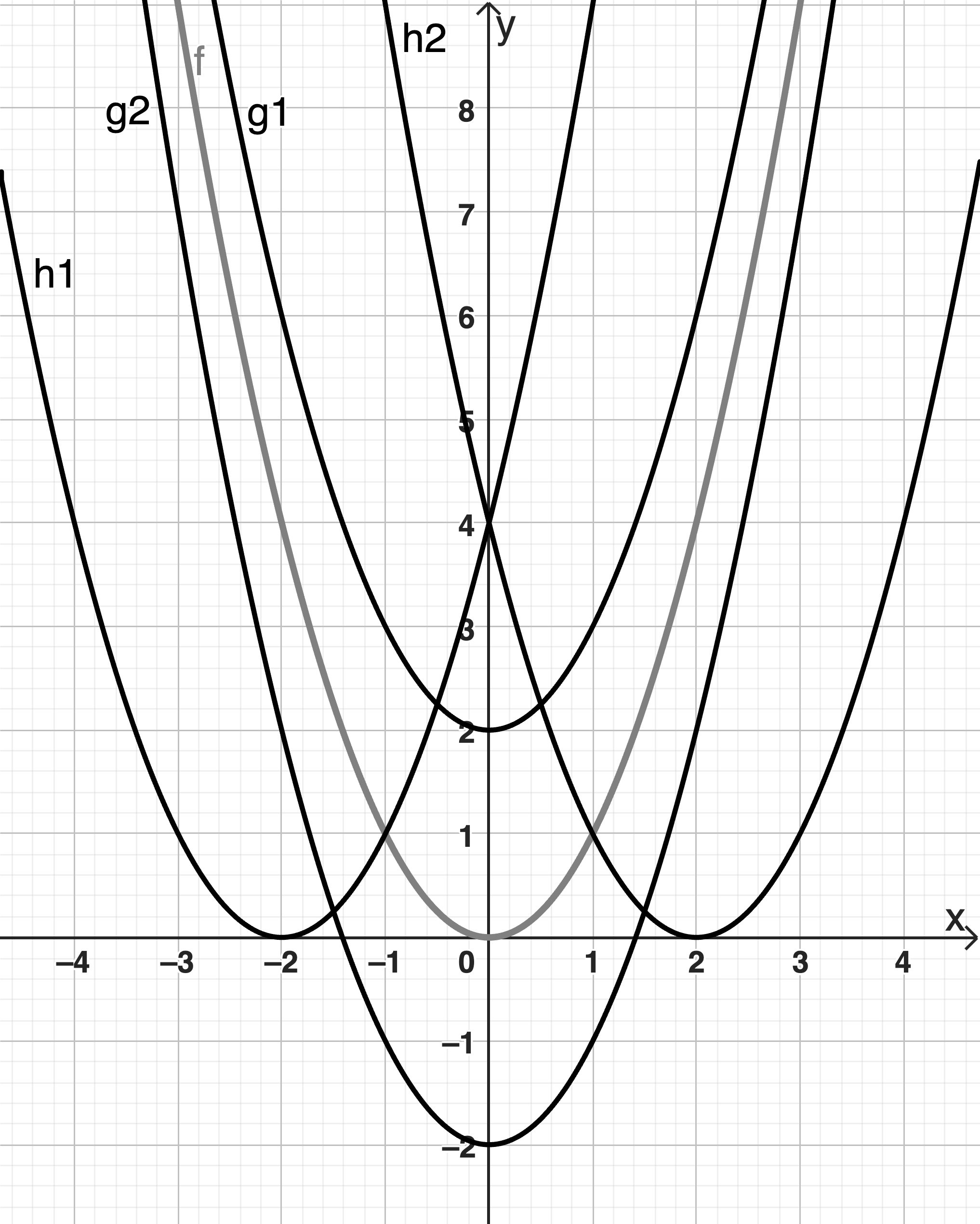 Quadratische Funktionen und Gleichungen
Grundniveau
Karte 1
Funktionsgraphen
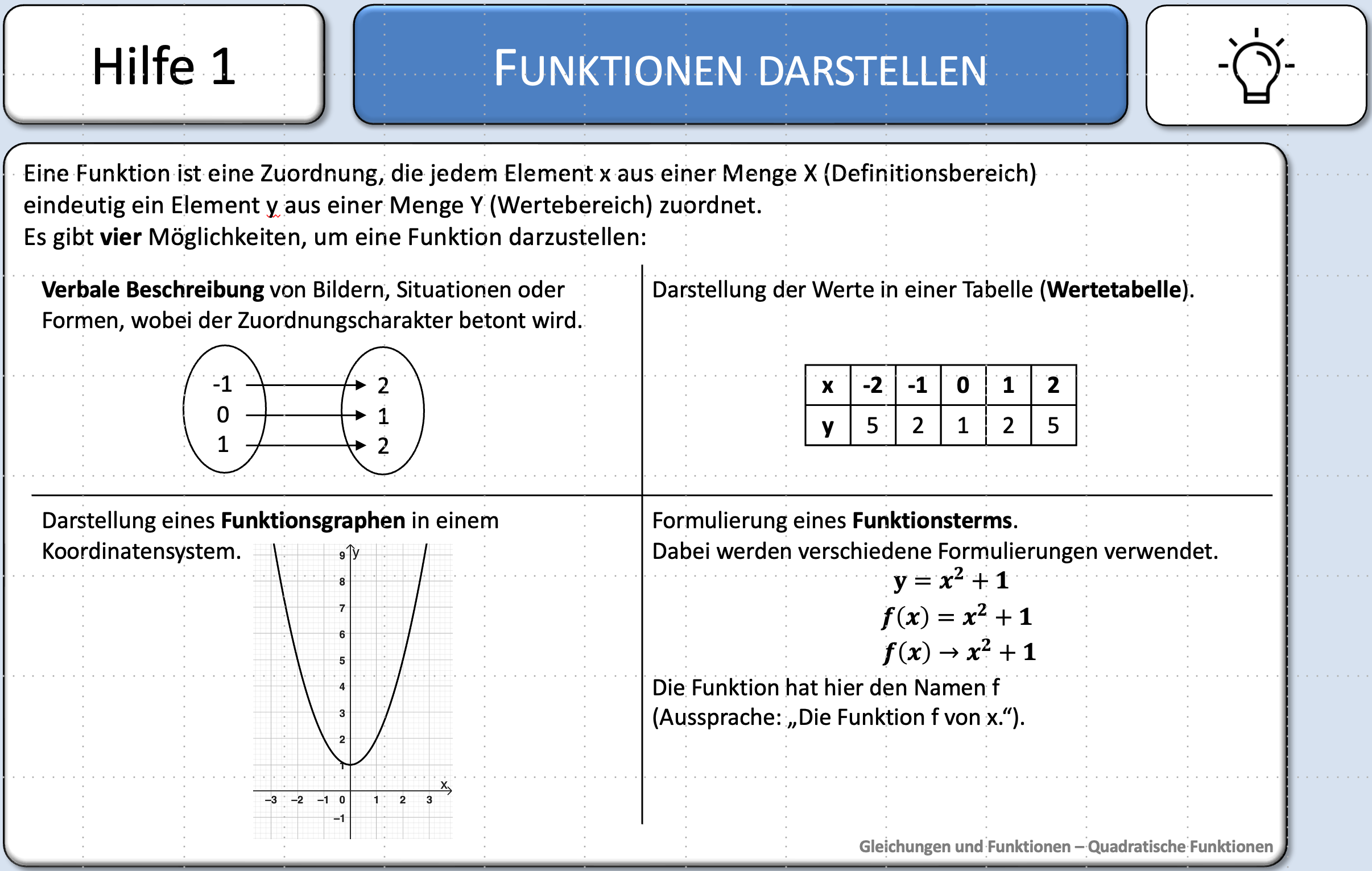 Aufgabe 1 [MSA 2014 X A7]
Ordne die Funktionsgleichungen den passendenFunktionsgraphen zu.
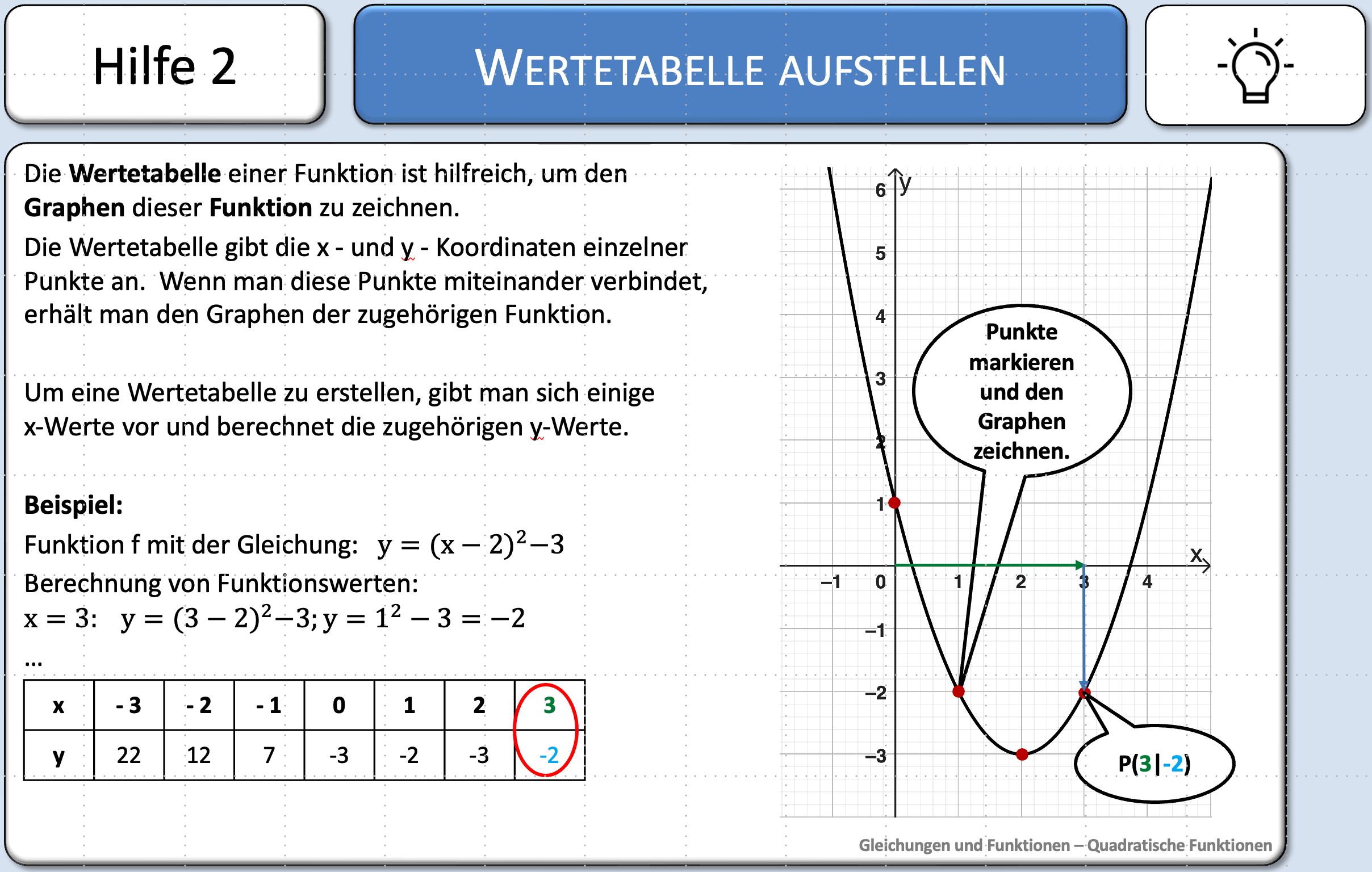 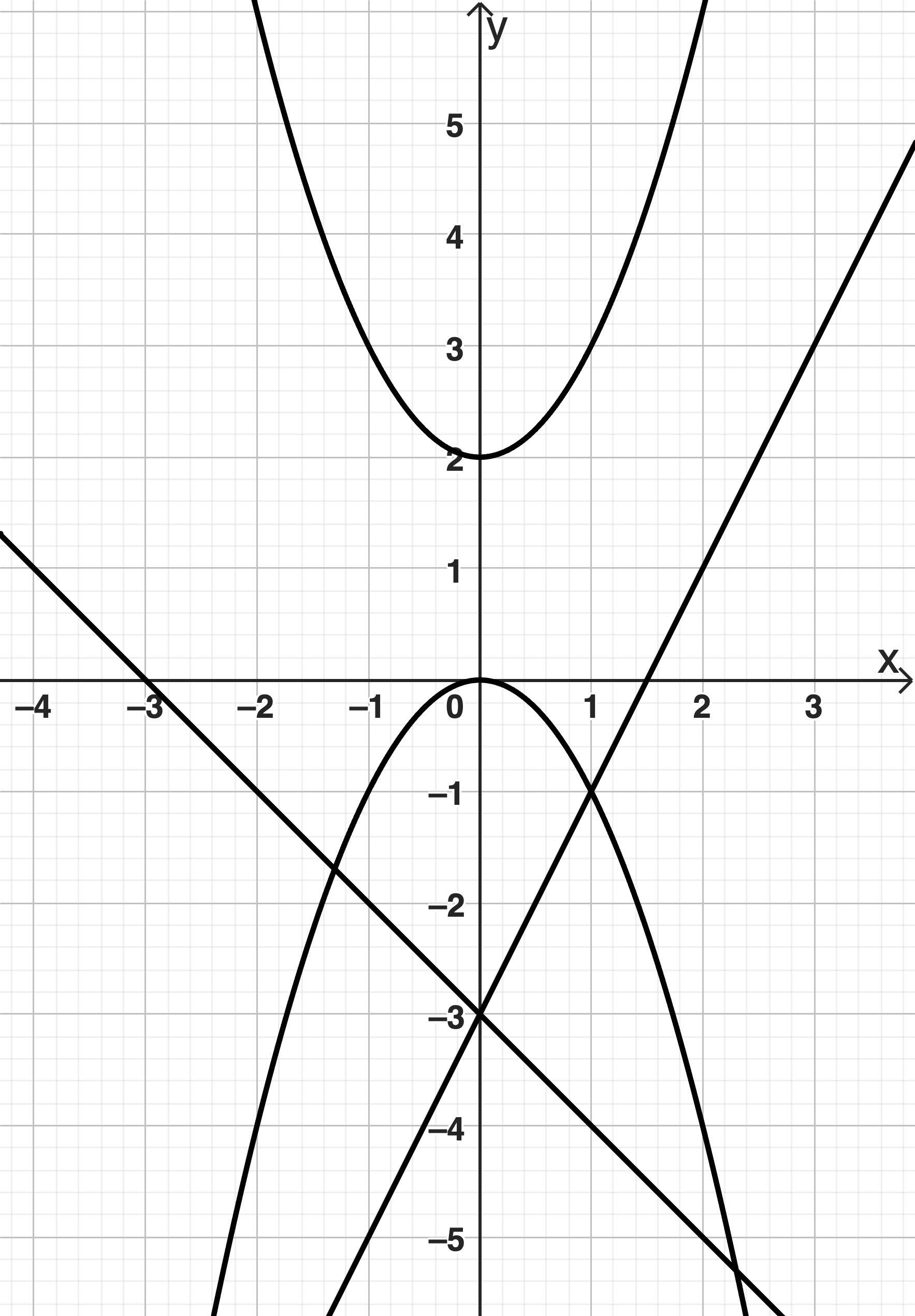 B
C
A
D
2
1
Quadratische Funktionen und Gleichungen
Grundniveau
Karte 1
Aufgabe 1 [MSA 2014 X A7]
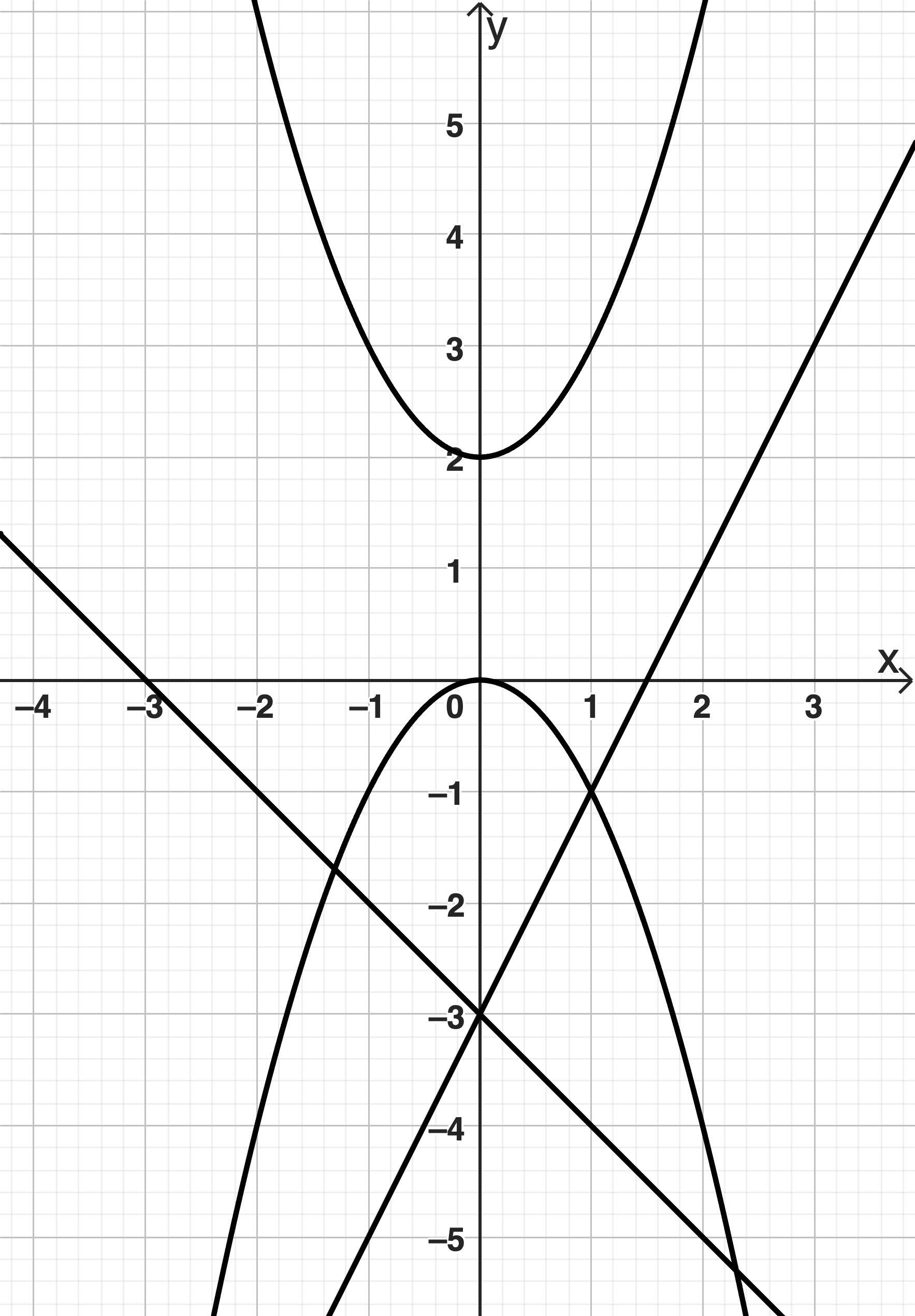 B
C
A
D
Quadratische Funktionen und Gleichungen
Grundniveau
Karte 2
Eigenschaften von quadratischen Funktionen
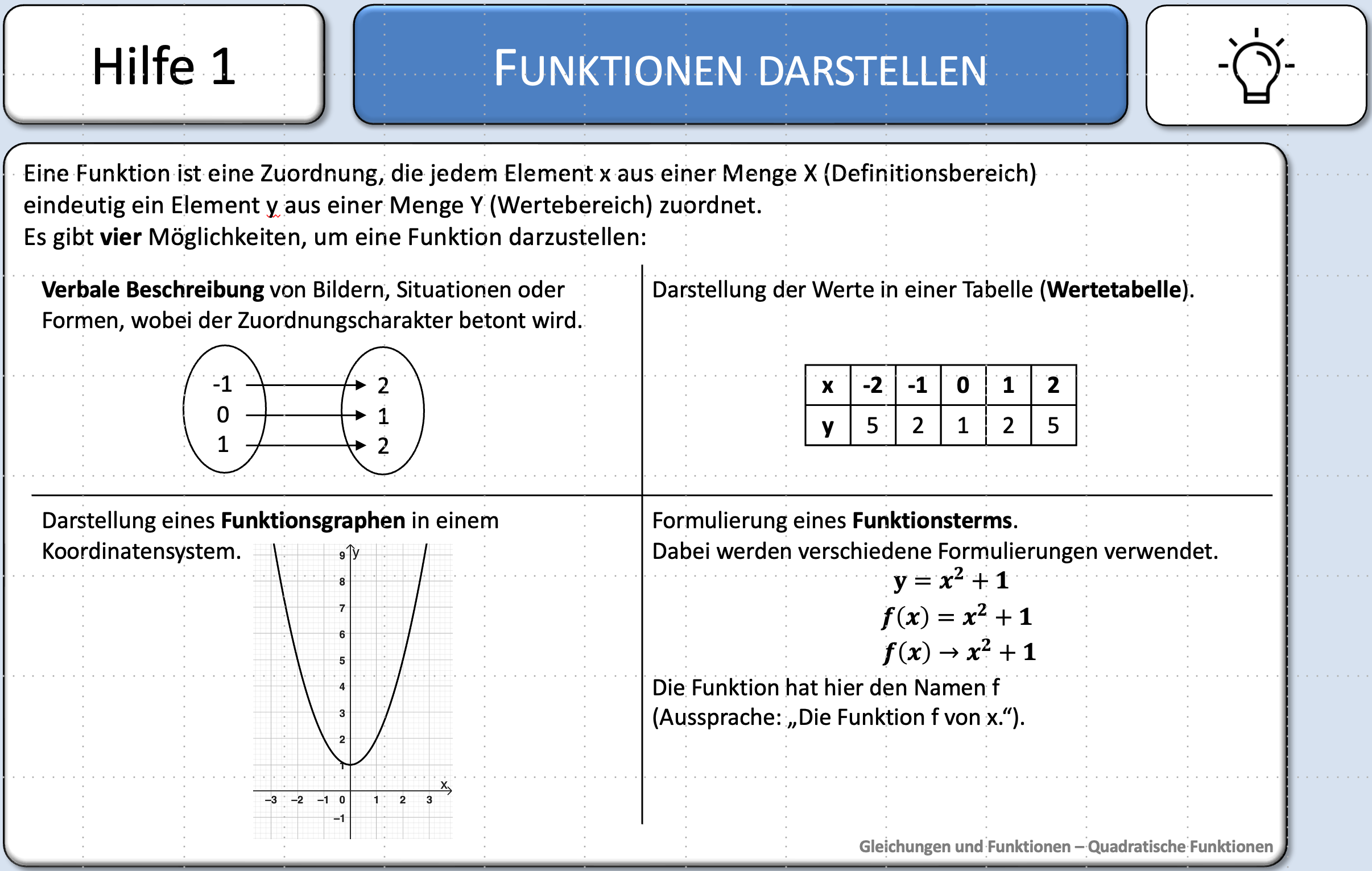 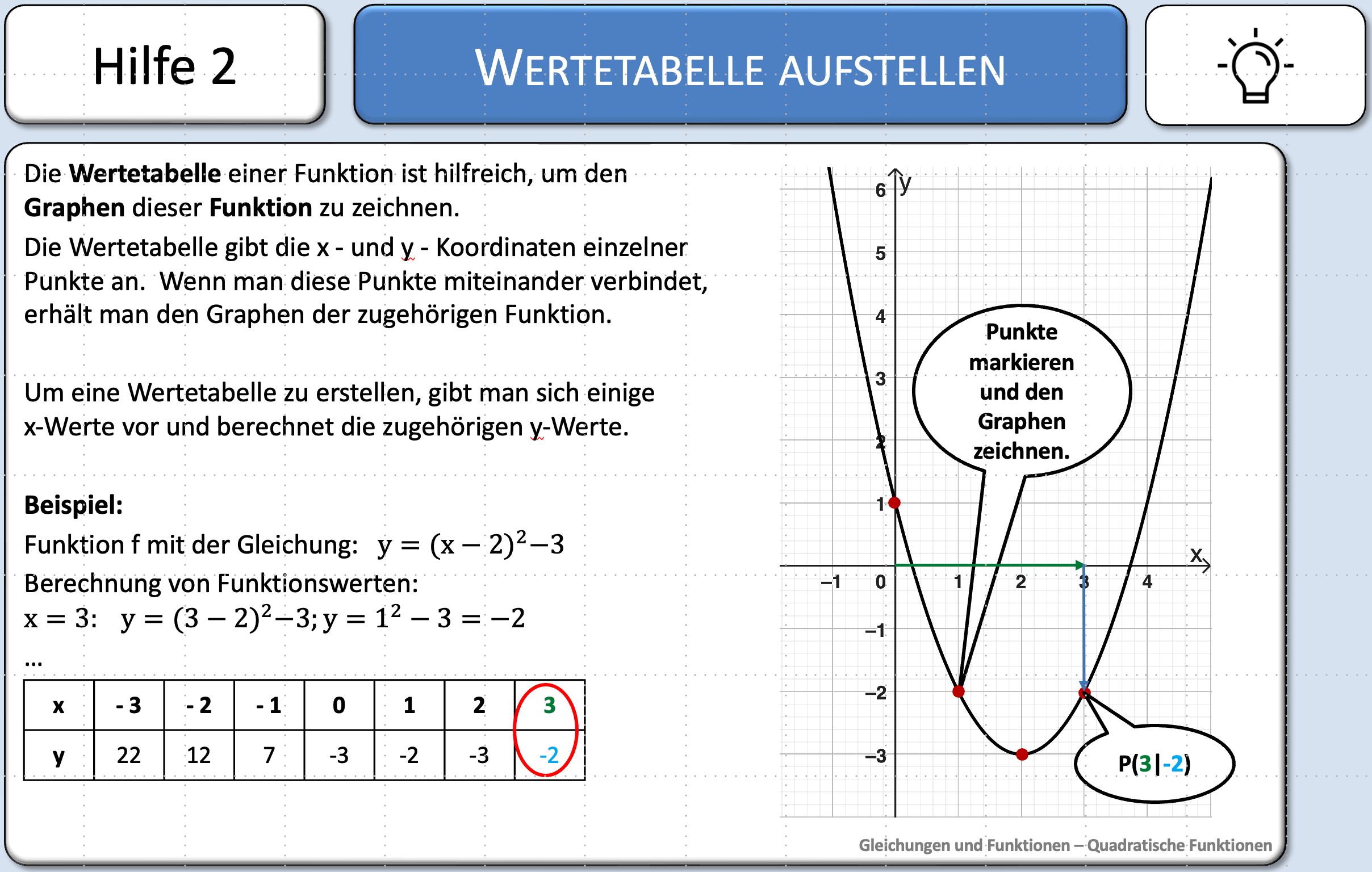 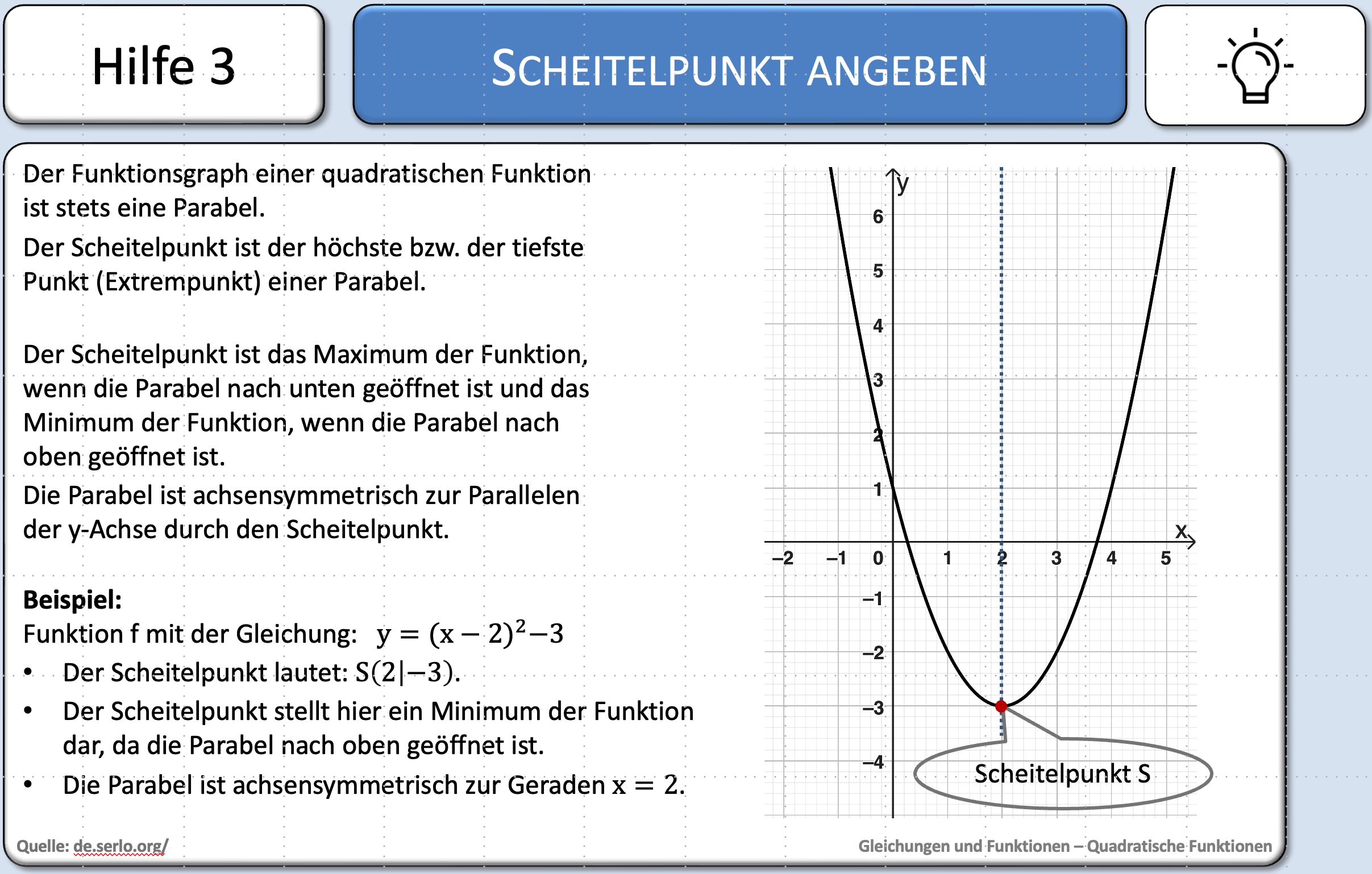 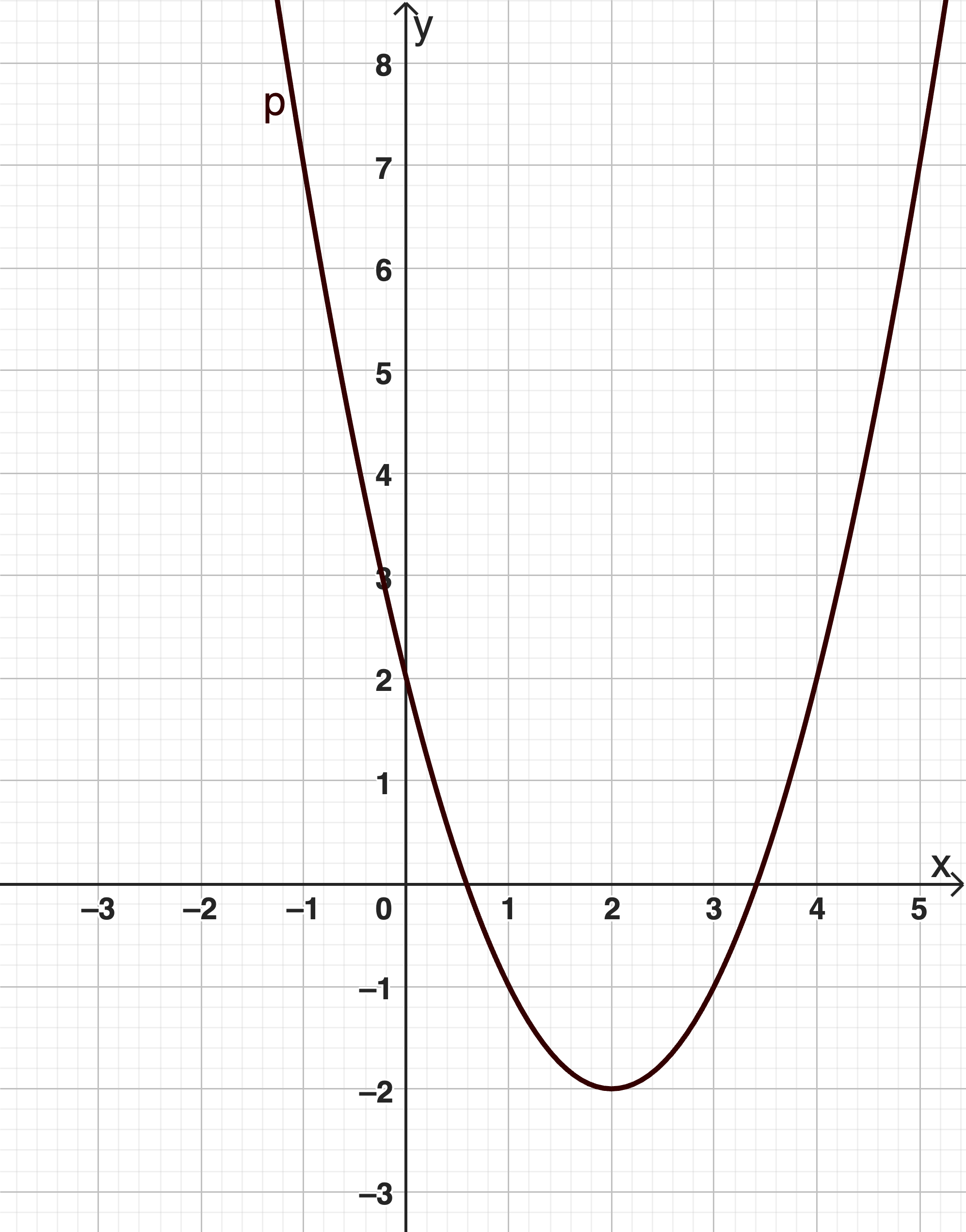 3
2
1
Quadratische Funktionen und Gleichungen
Grundniveau
Karte 2
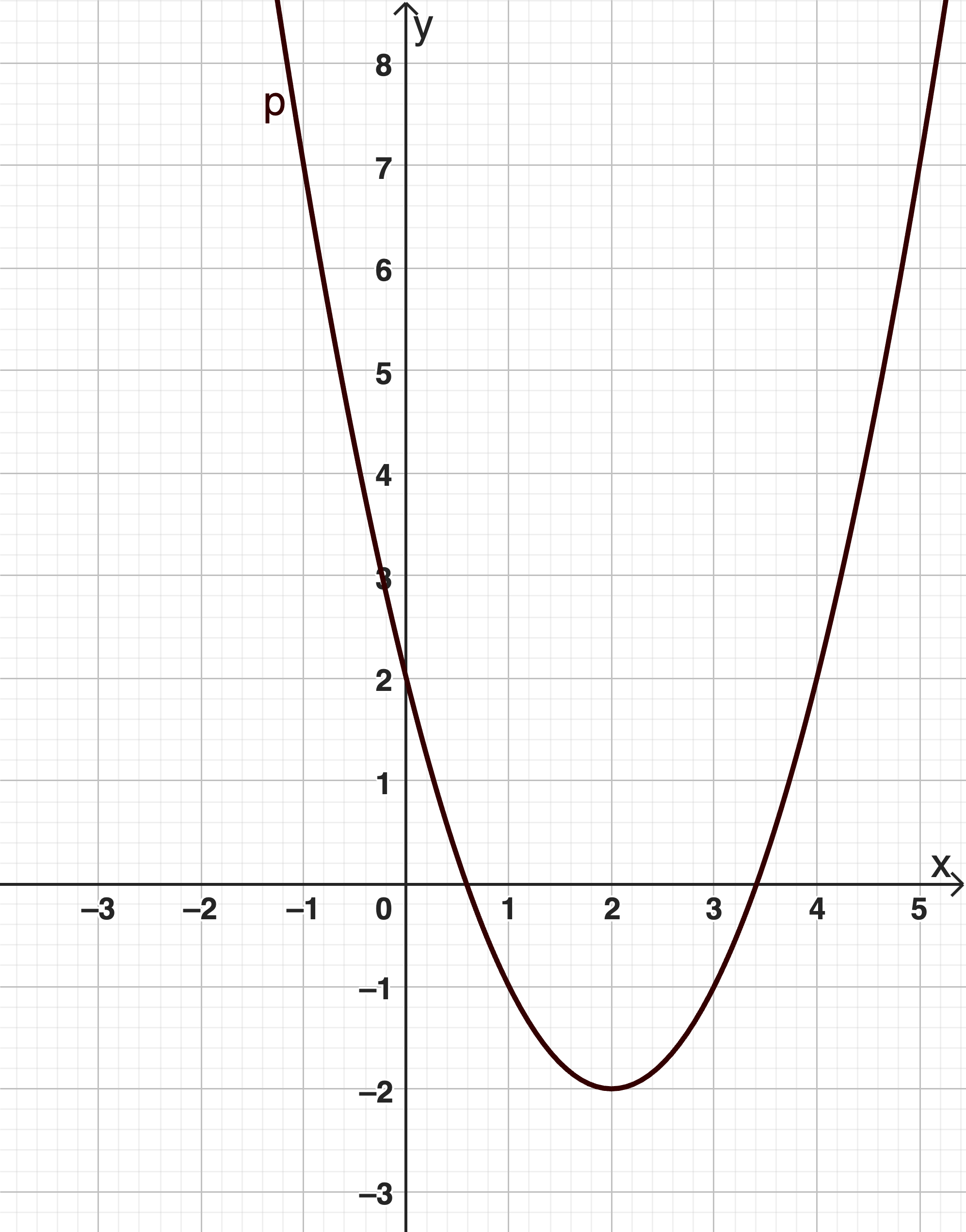 Quadratische Funktionen und Gleichungen
Grundniveau
Karte 3
Wichtige Punkte und Stellen
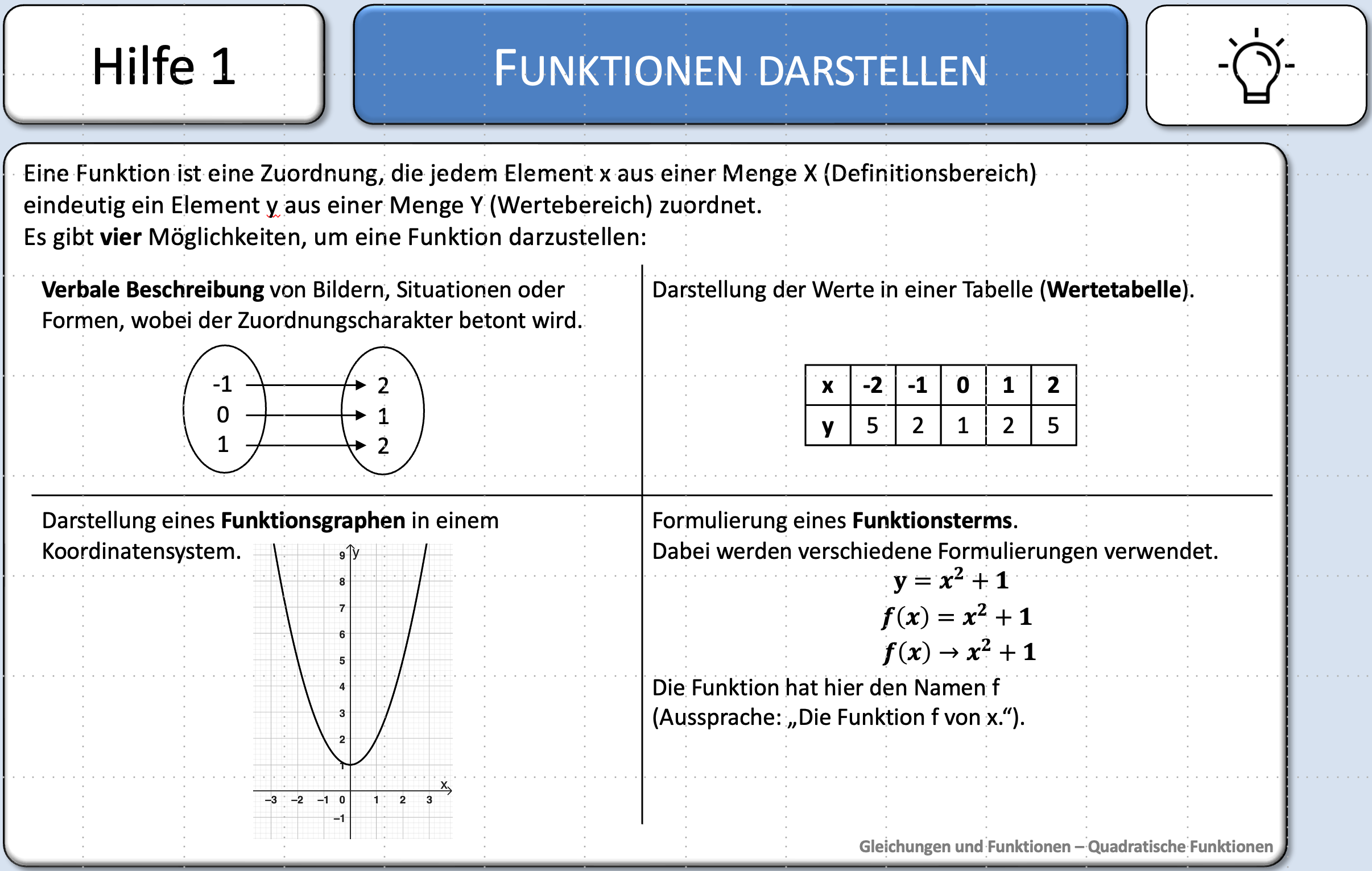 Aufgabe 1 [vgl. MSA 2018 A5]
Die Abbildung zeigt die Parabeln f und g.
Markiere bei beiden Parabeln …
die Nullstellen,
den Schnittpunkt mit der y-Achse,
den Scheitelpunkt,
die Schnittpunkte der beiden Parabeln.
Entscheide, ob die folgenden Aussagen wahr (w) oder falsch (f) sind. Kreuze an.
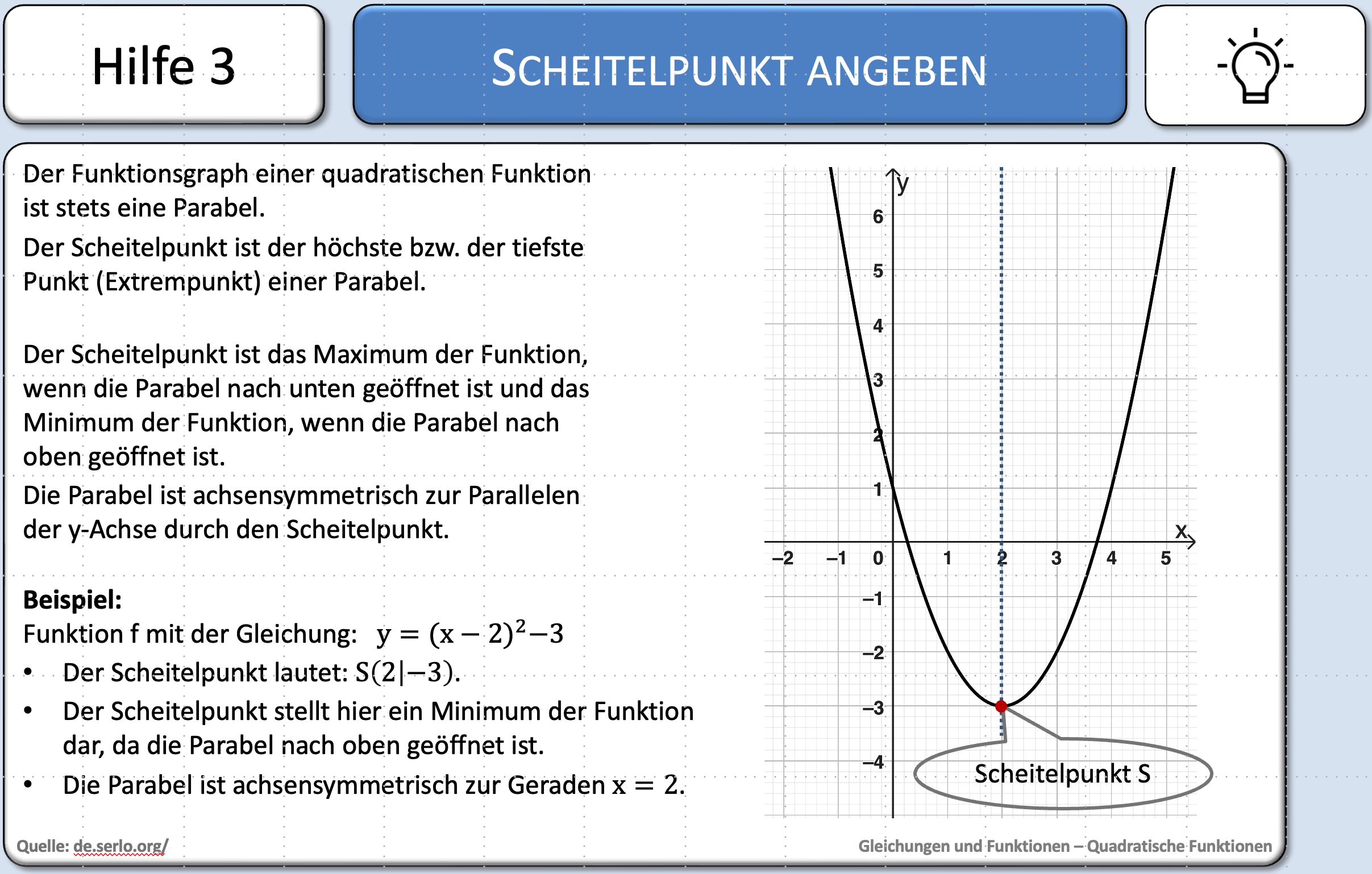 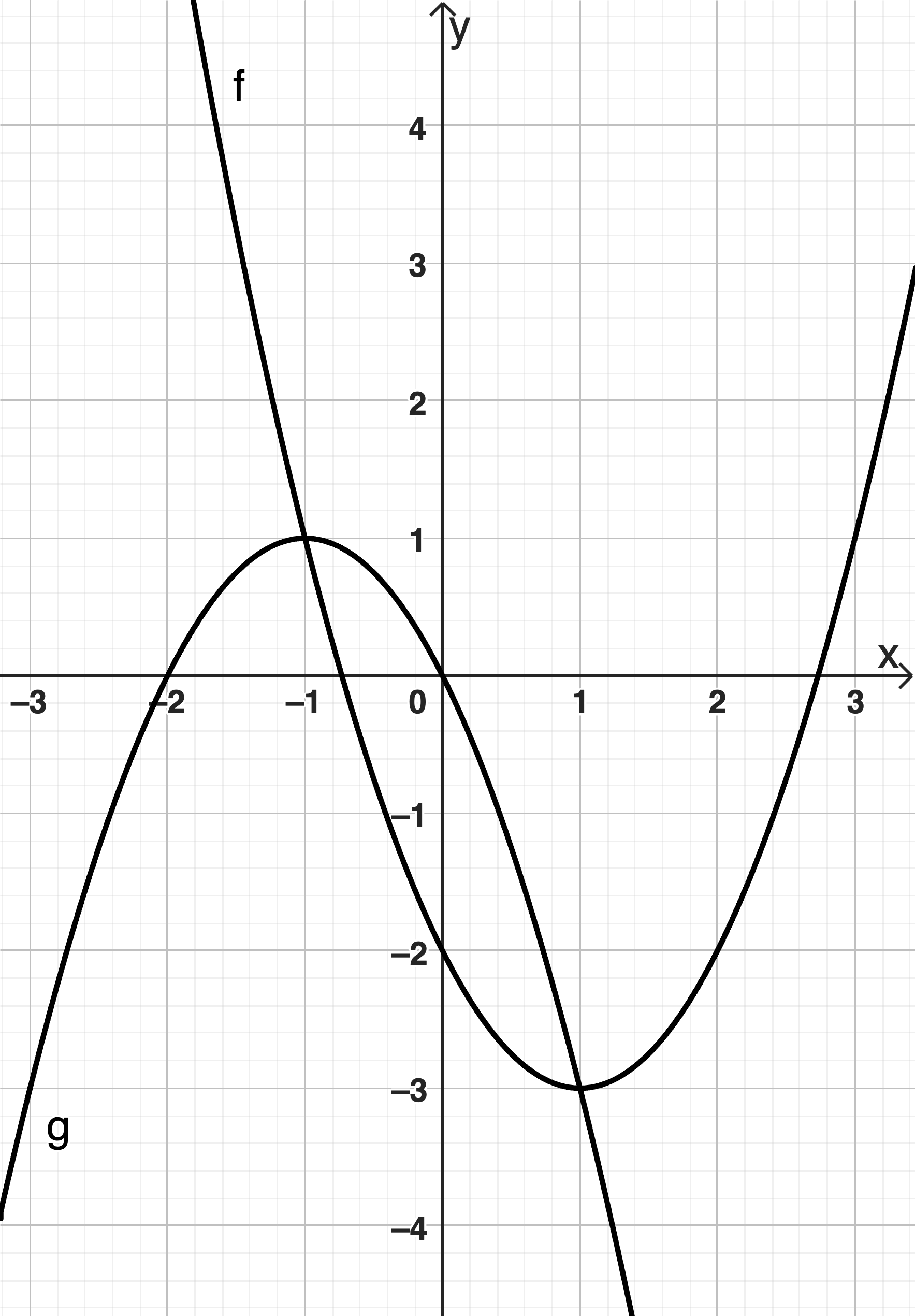 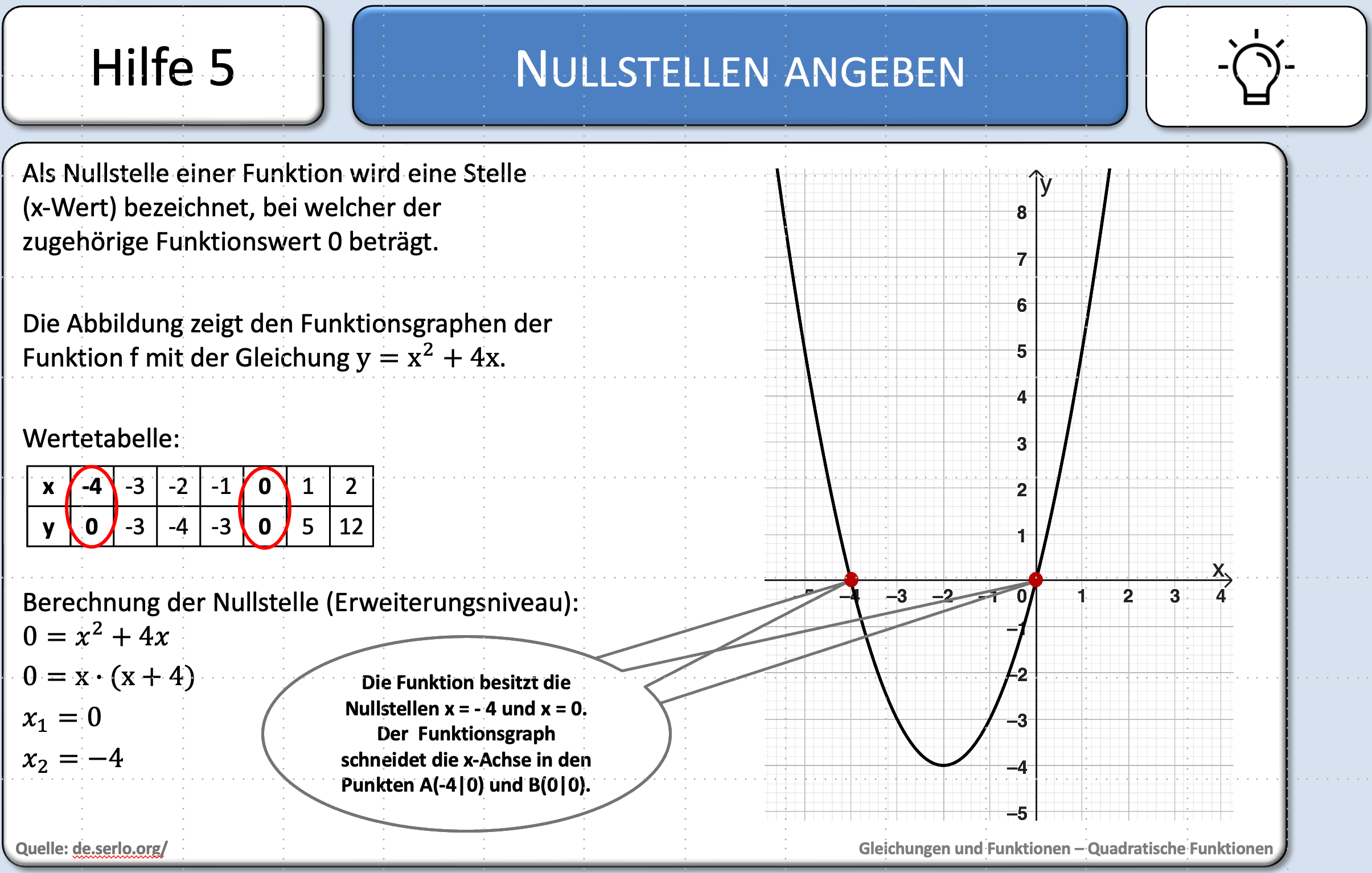 5
3
1
Quadratische Funktionen und Gleichungen
Grundniveau
Karte 3
Aufgabe 1 [vgl. MSA 2018 A5]
a)				 b)
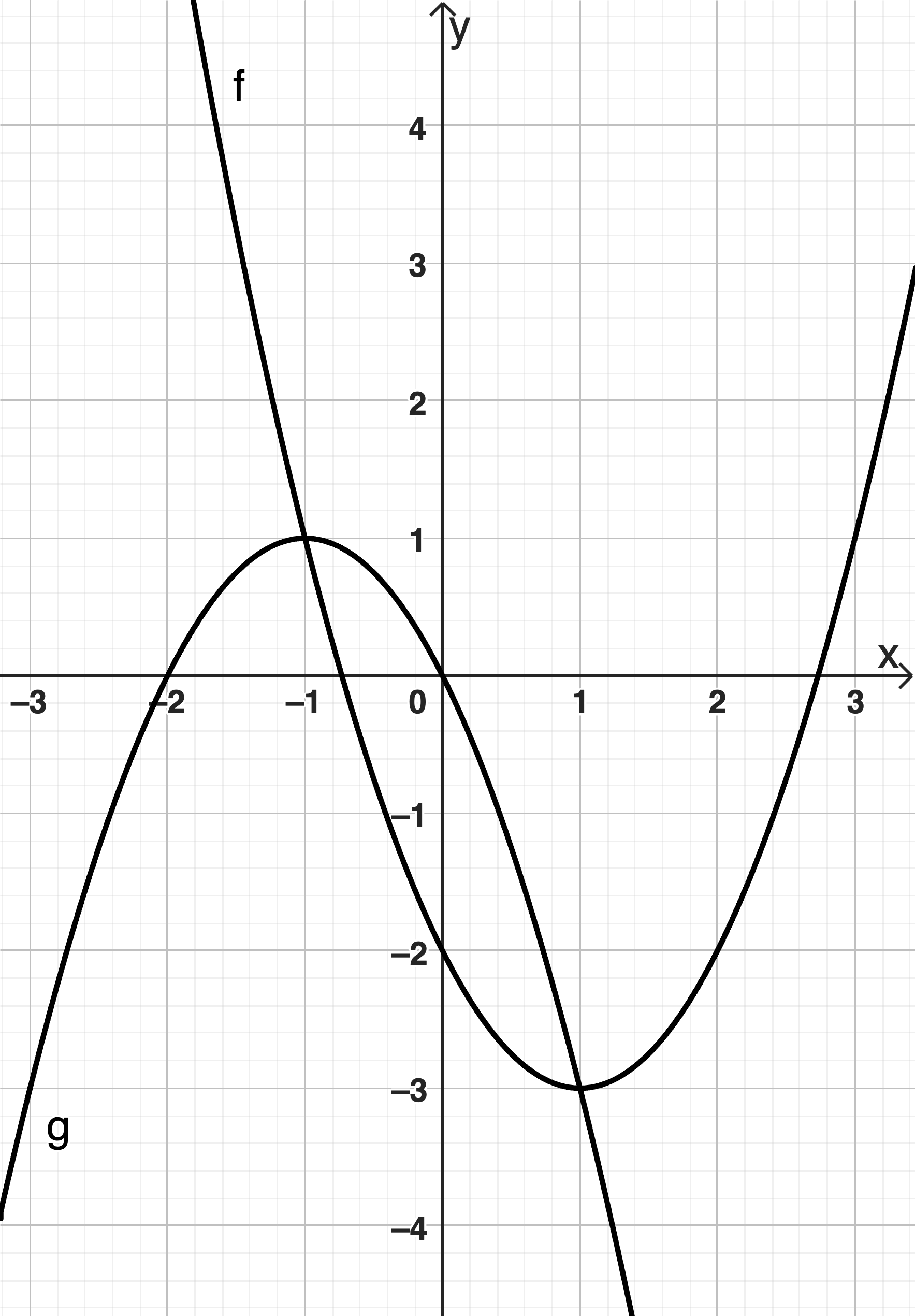 Nullstellen
Schnittpunkt
Scheitelpunkt
Verschiebung entlang der y-Achse
Quadratische Funktionen und Gleichungen
Grundniveau
Karte 4
Punktprobe I
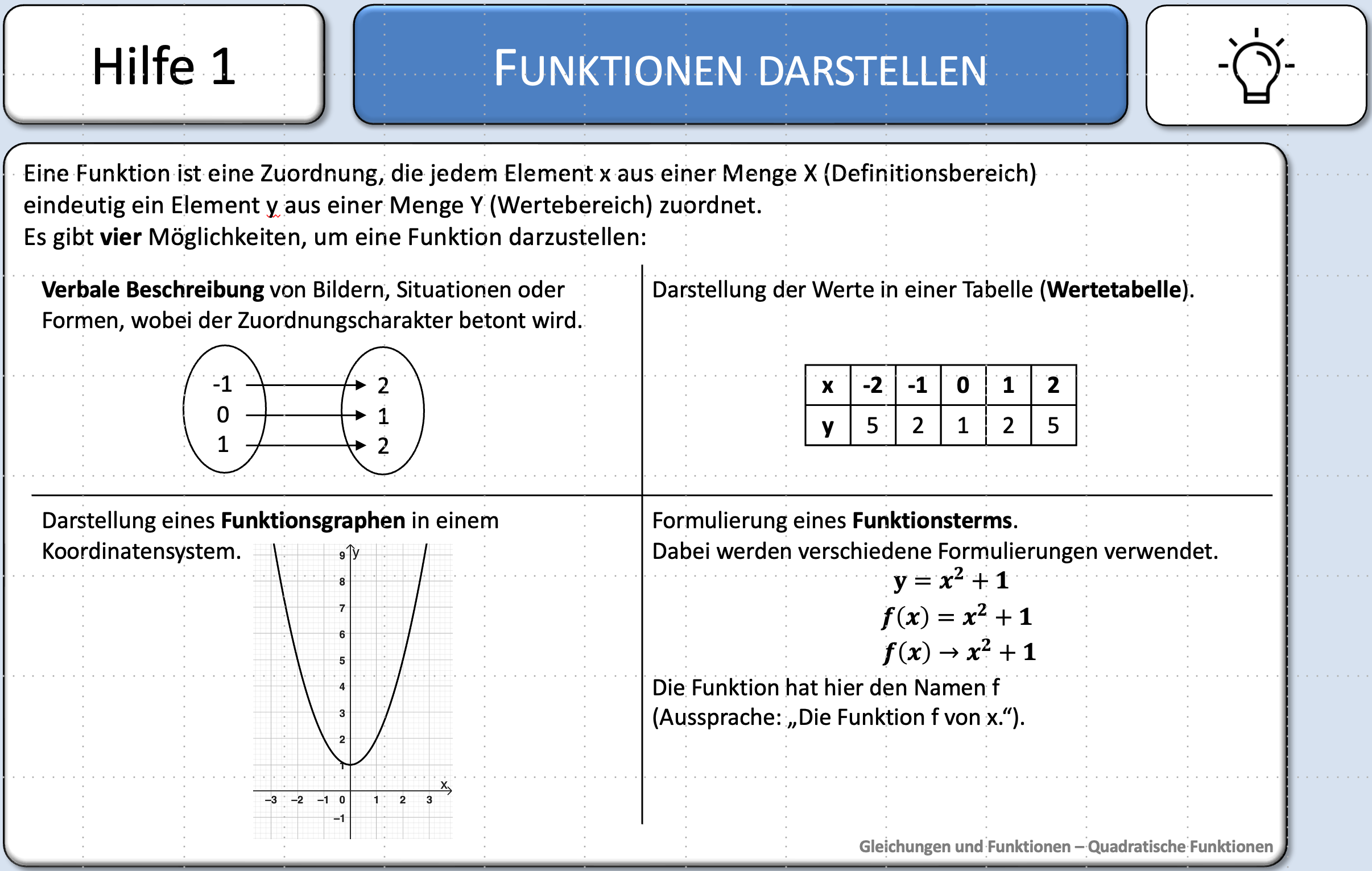 Aufgabe 1
Entscheide, ob die folgenden Aussagen zur abgebildeten Parabel p wahr (w) oder falsch (f) sind.
Kreuze an.
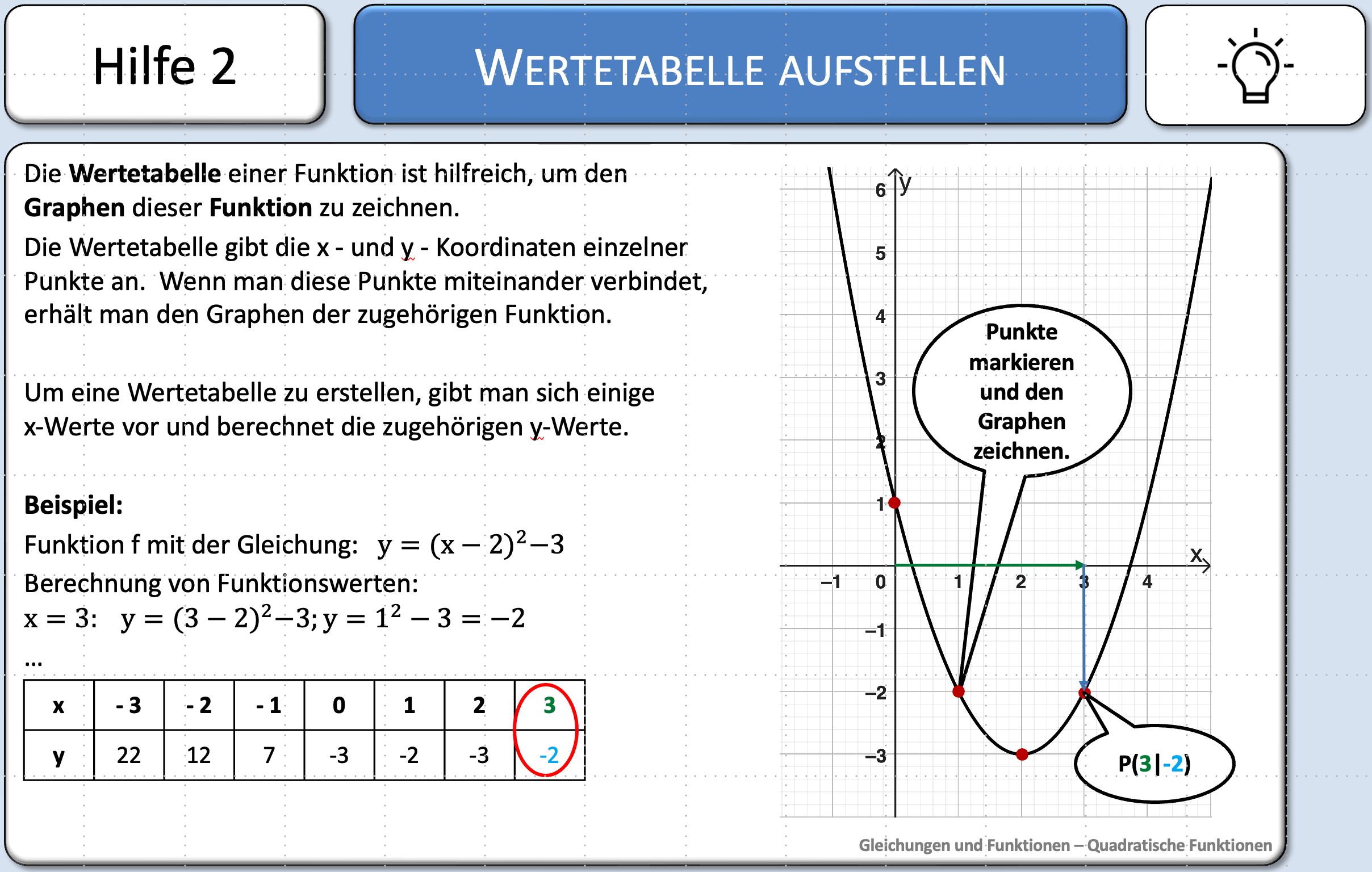 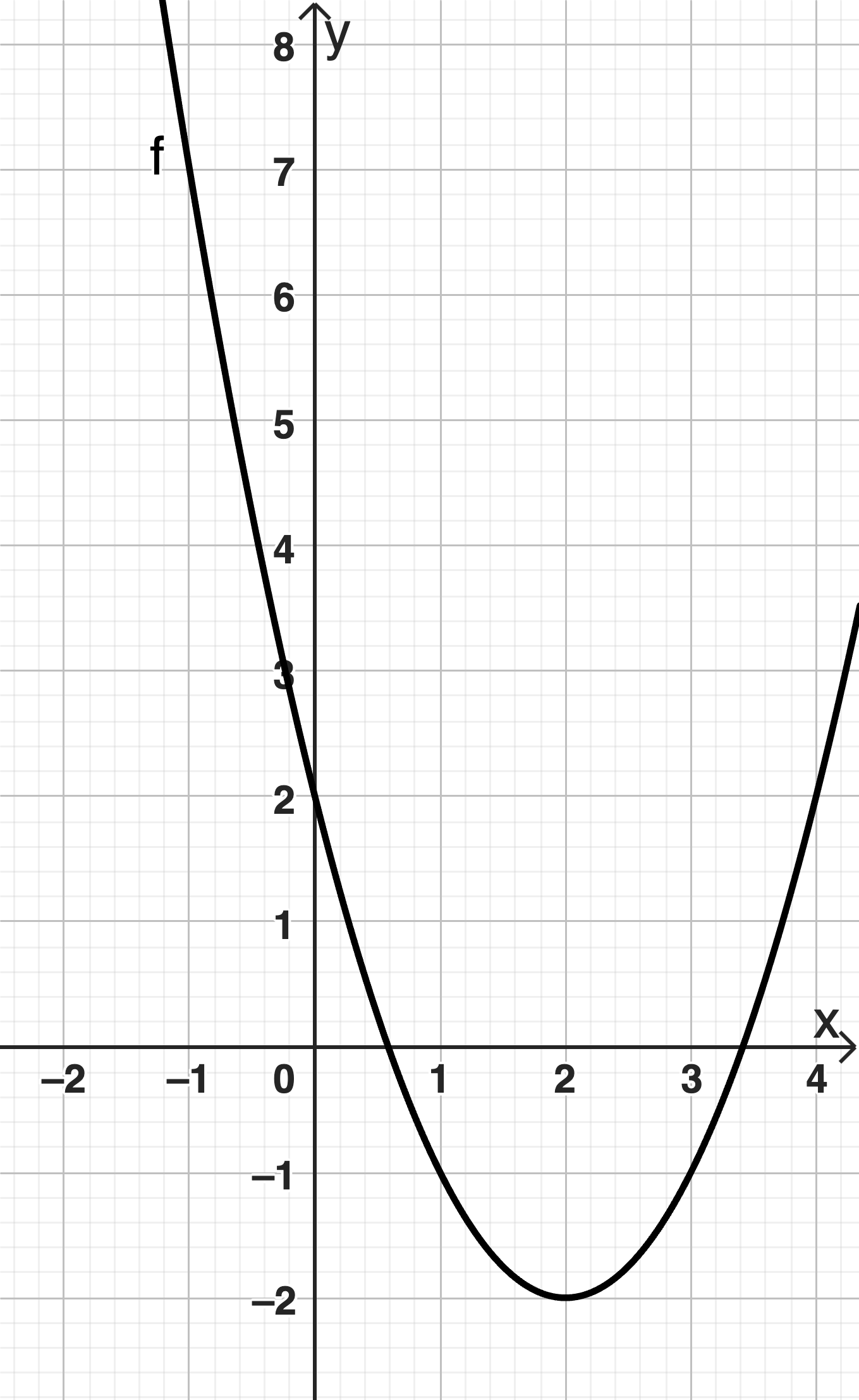 2
1
Quadratische Funktionen und Gleichungen
Grundniveau
Karte 4
Aufgabe 1
Entscheide, ob die folgenden Aussagen zur abgebildeten Parabel p wahr (w) oder falsch (f) sind.
Kreuze an.
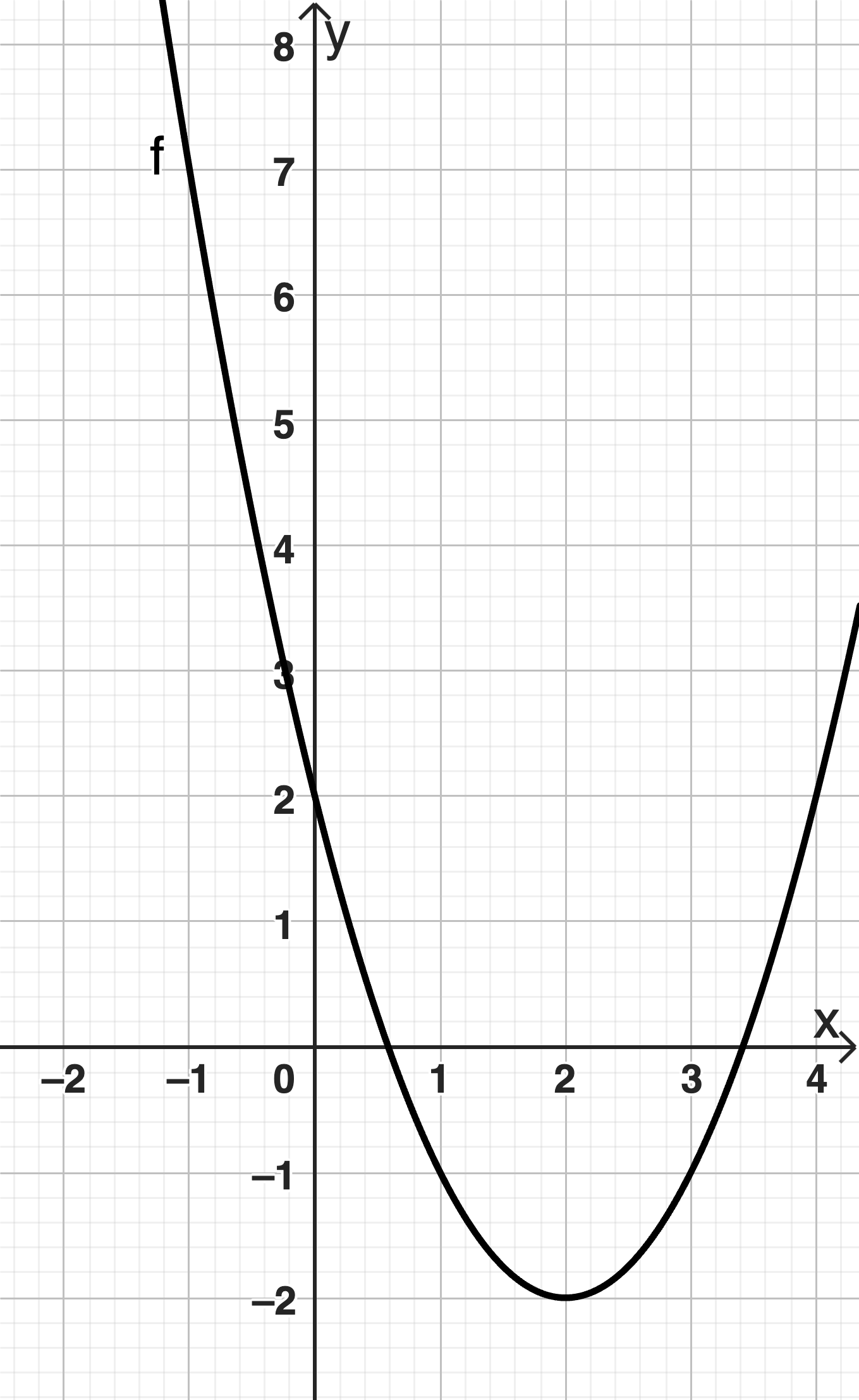 P
A
B
Quadratische Funktionen und Gleichungen
Grundniveau
Karte 5
Punktprobe II
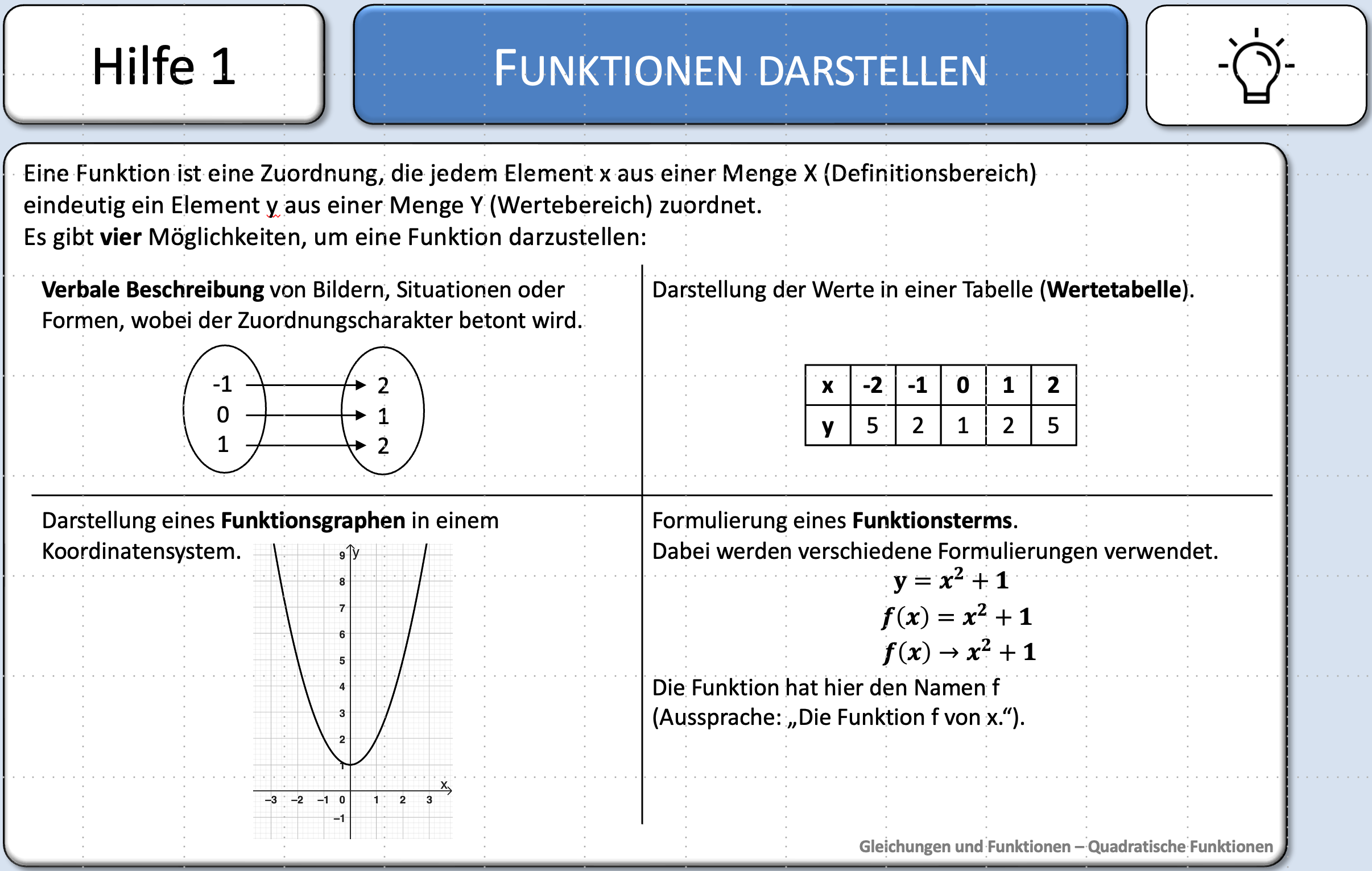 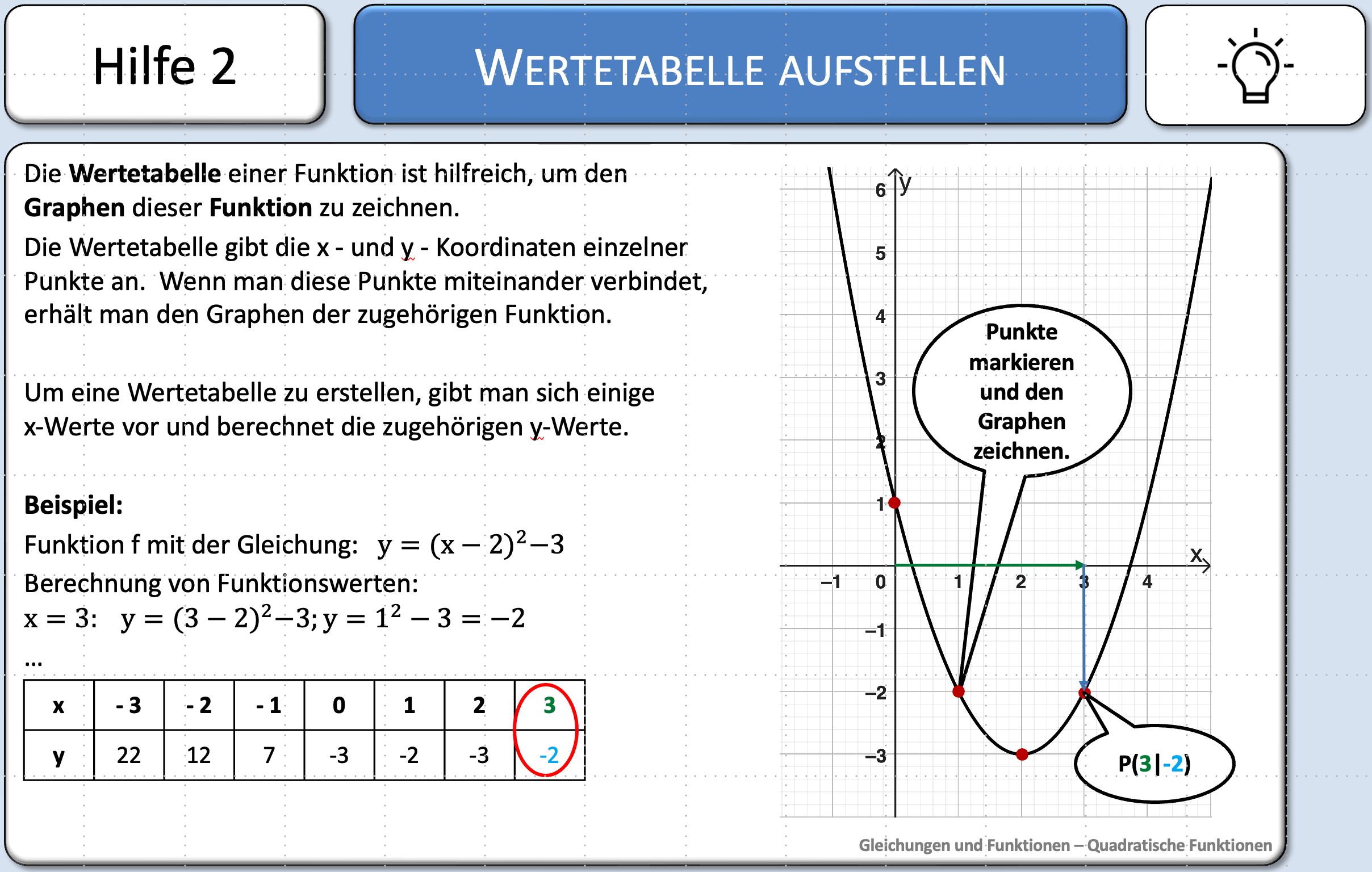 2
1
Quadratische Funktionen und Gleichungen
Grundniveau
Karte 5
Quadratische Funktionen und Gleichungen
Grundniveau
Karte 6
Scheitelpunktform
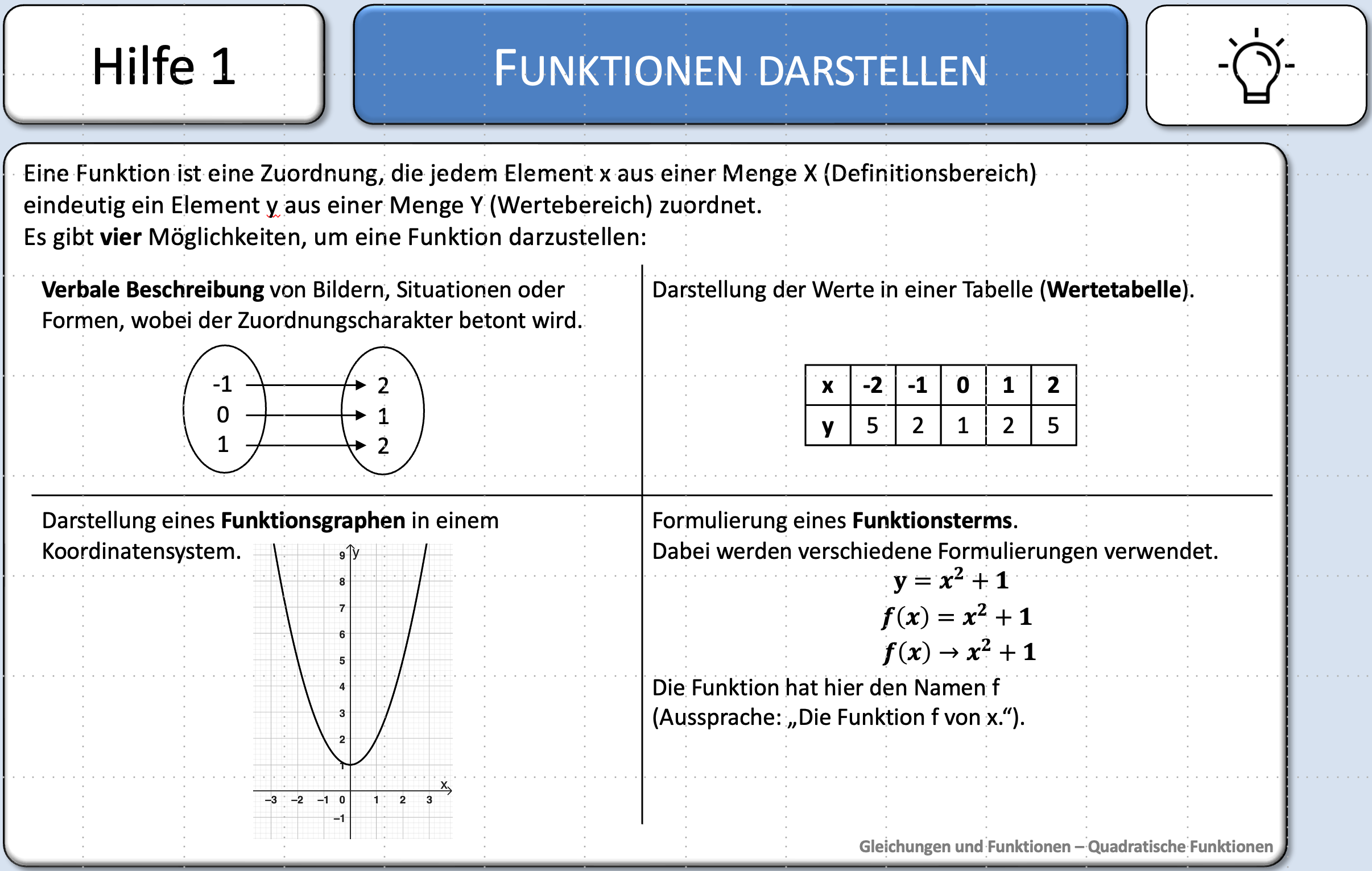 Aufgabe 1
Ordne den Parabeln die zugehörigenFunktionsgleichungen zu.
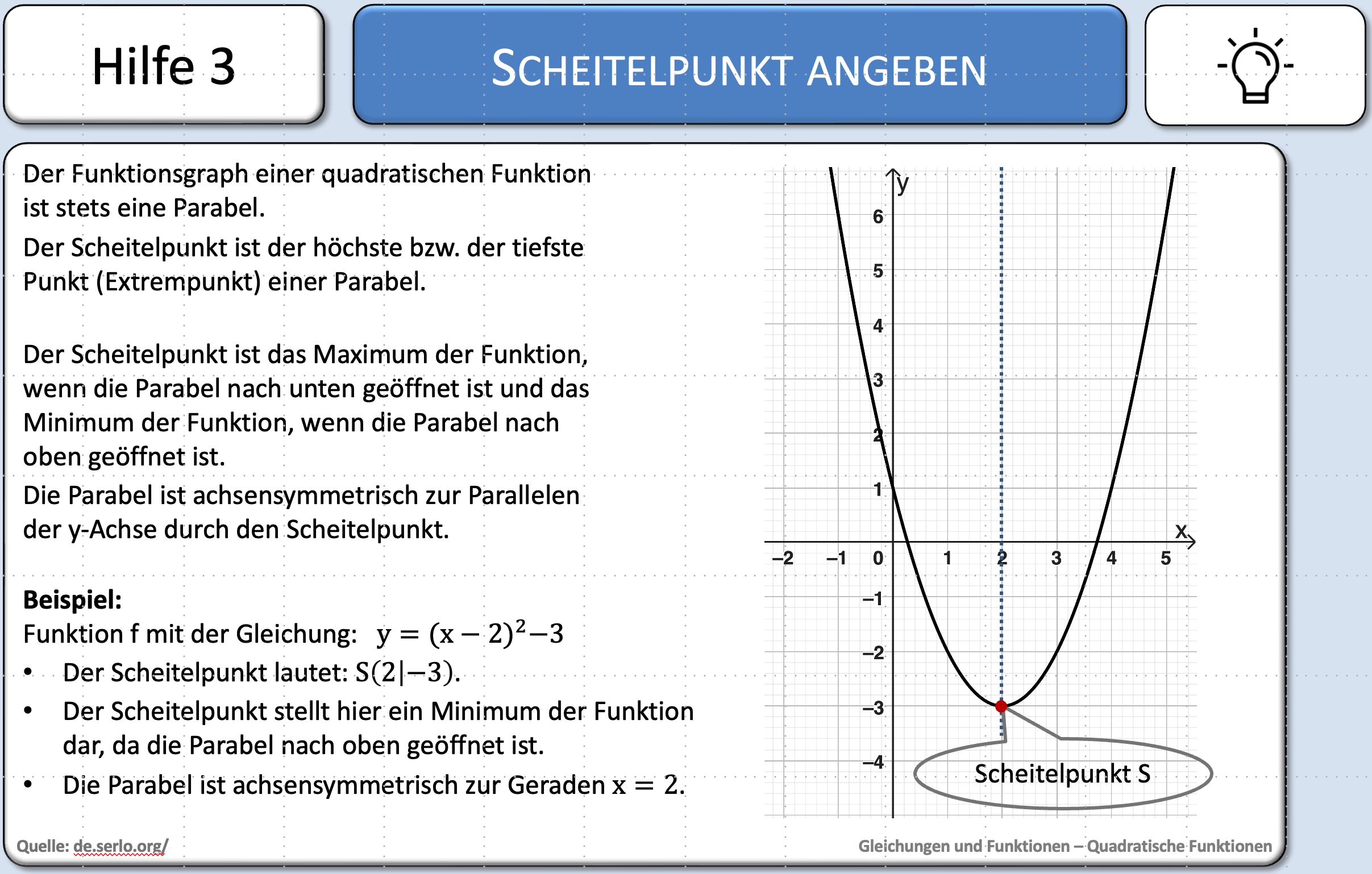 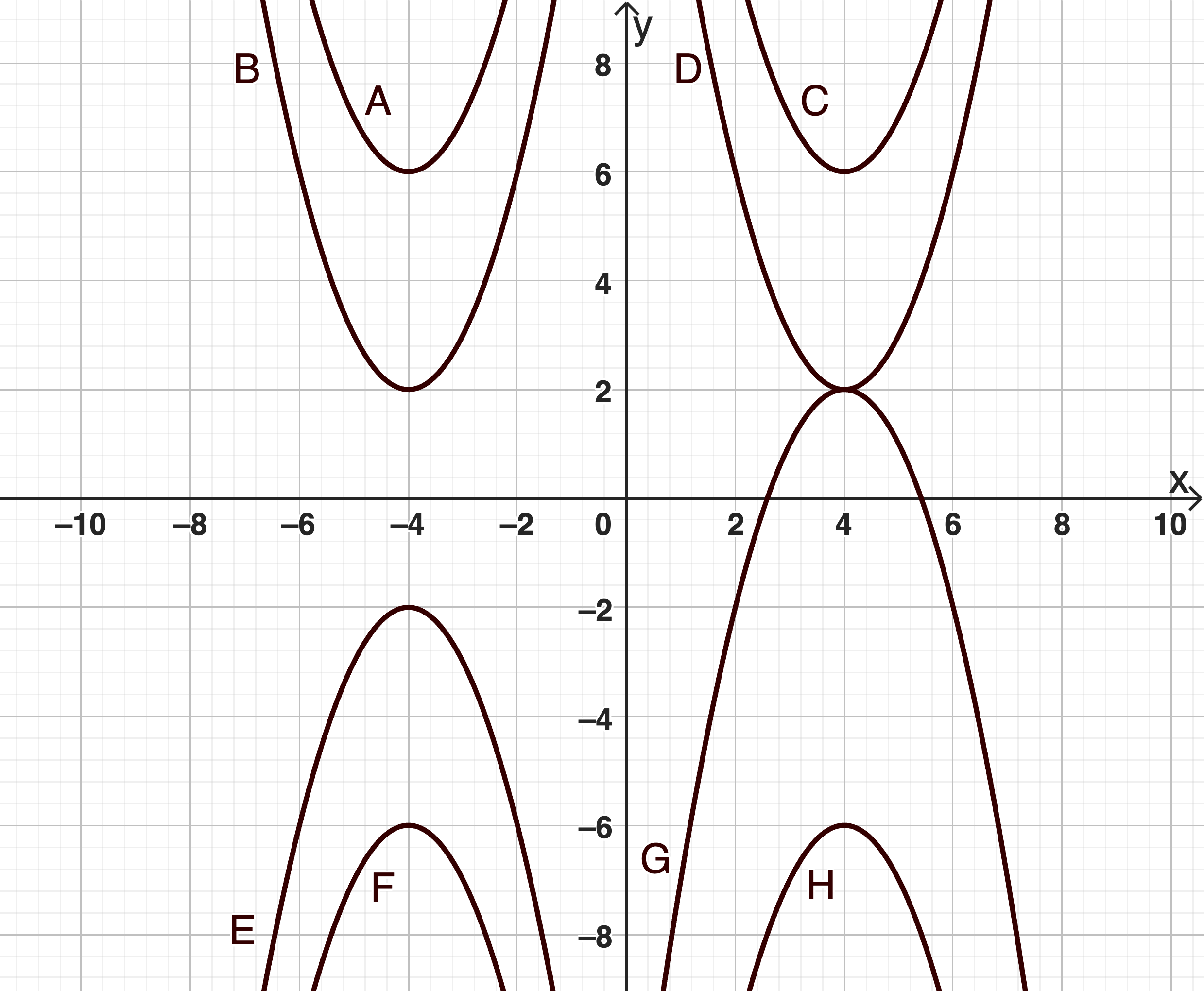 3
1
Quadratische Funktionen und Gleichungen
Grundniveau
Karte 6
Aufgabe 1
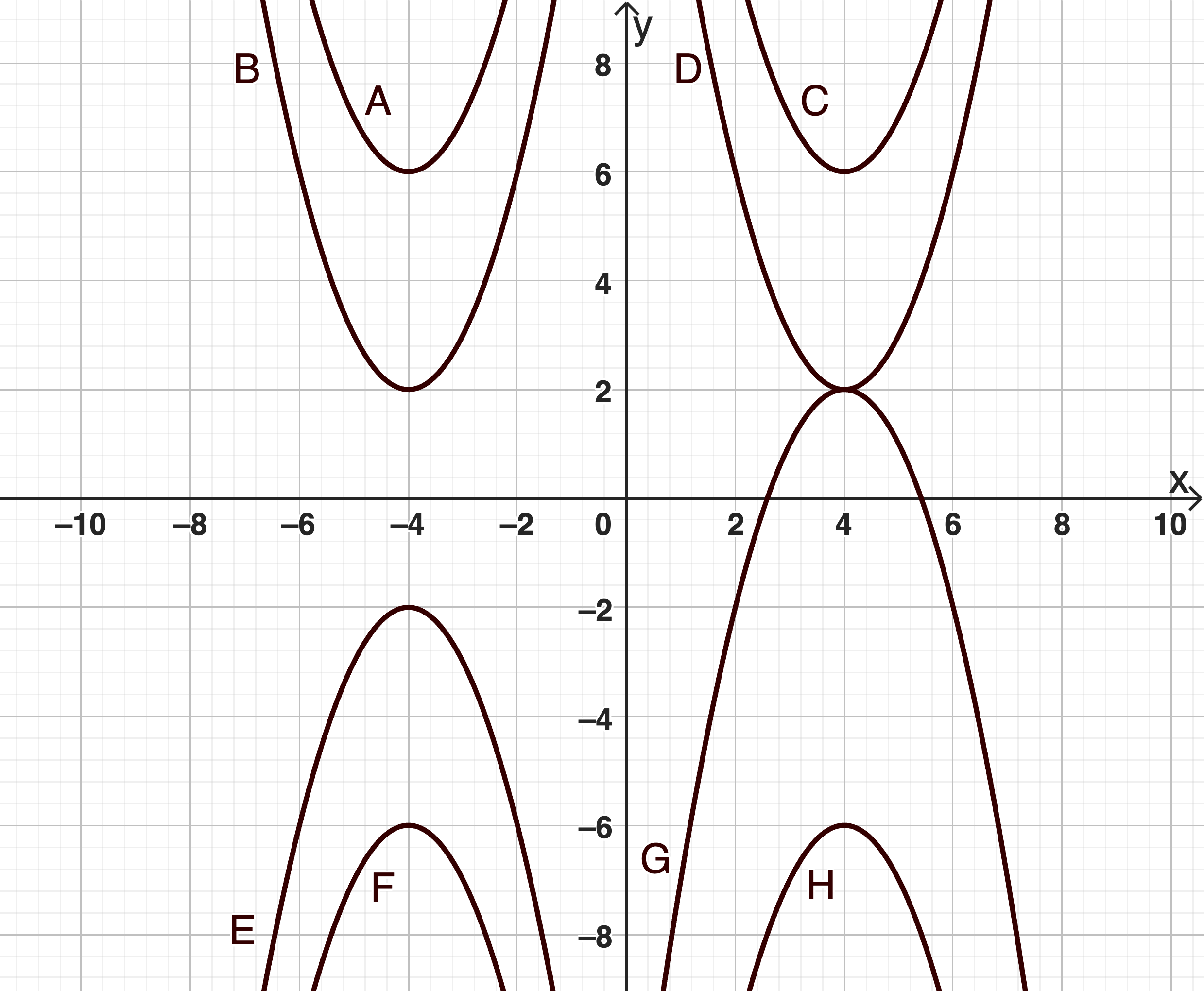 Quadratische Funktionen und Gleichungen
Grundniveau
Karte 7
Scheitelpunktform
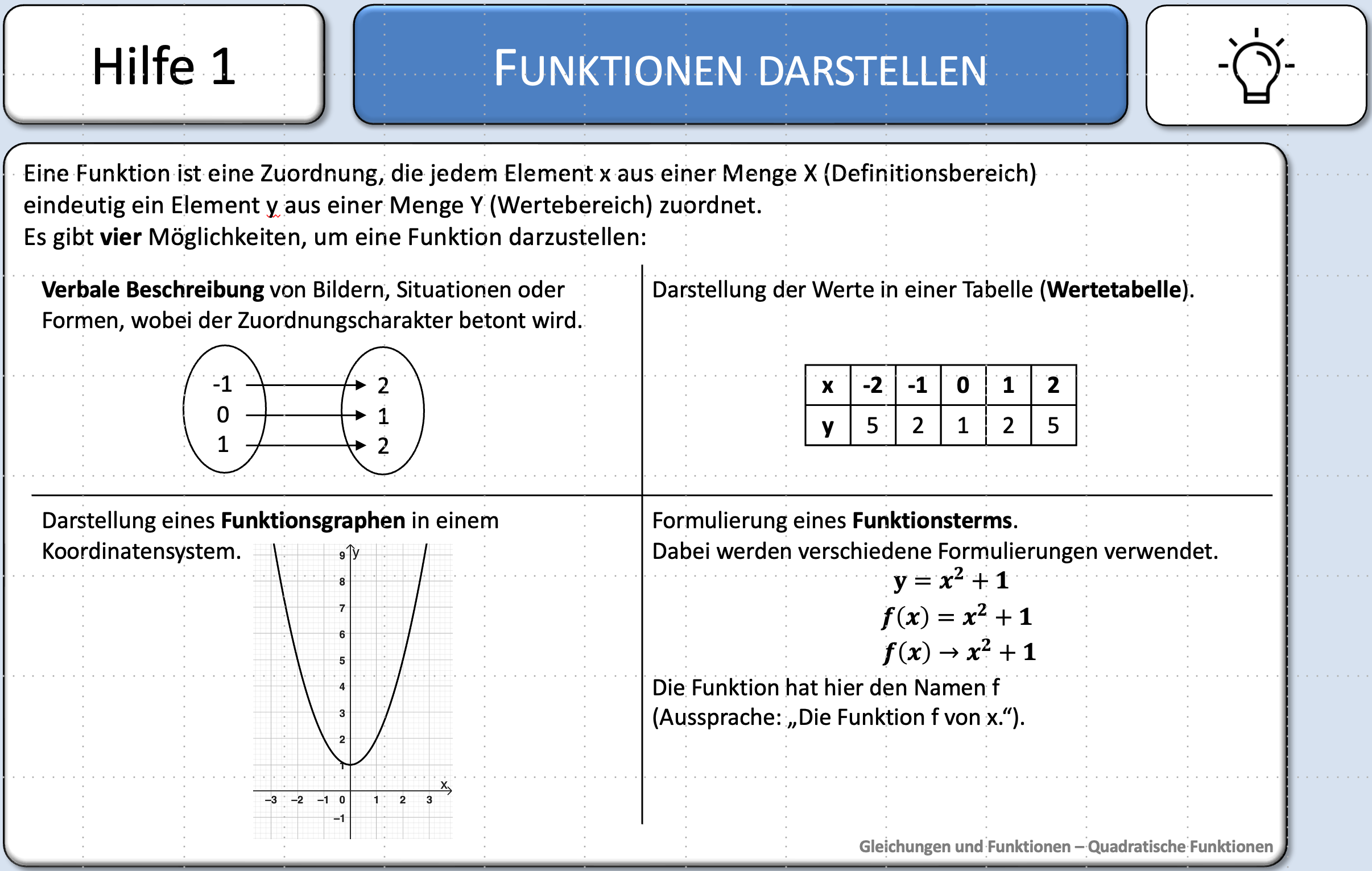 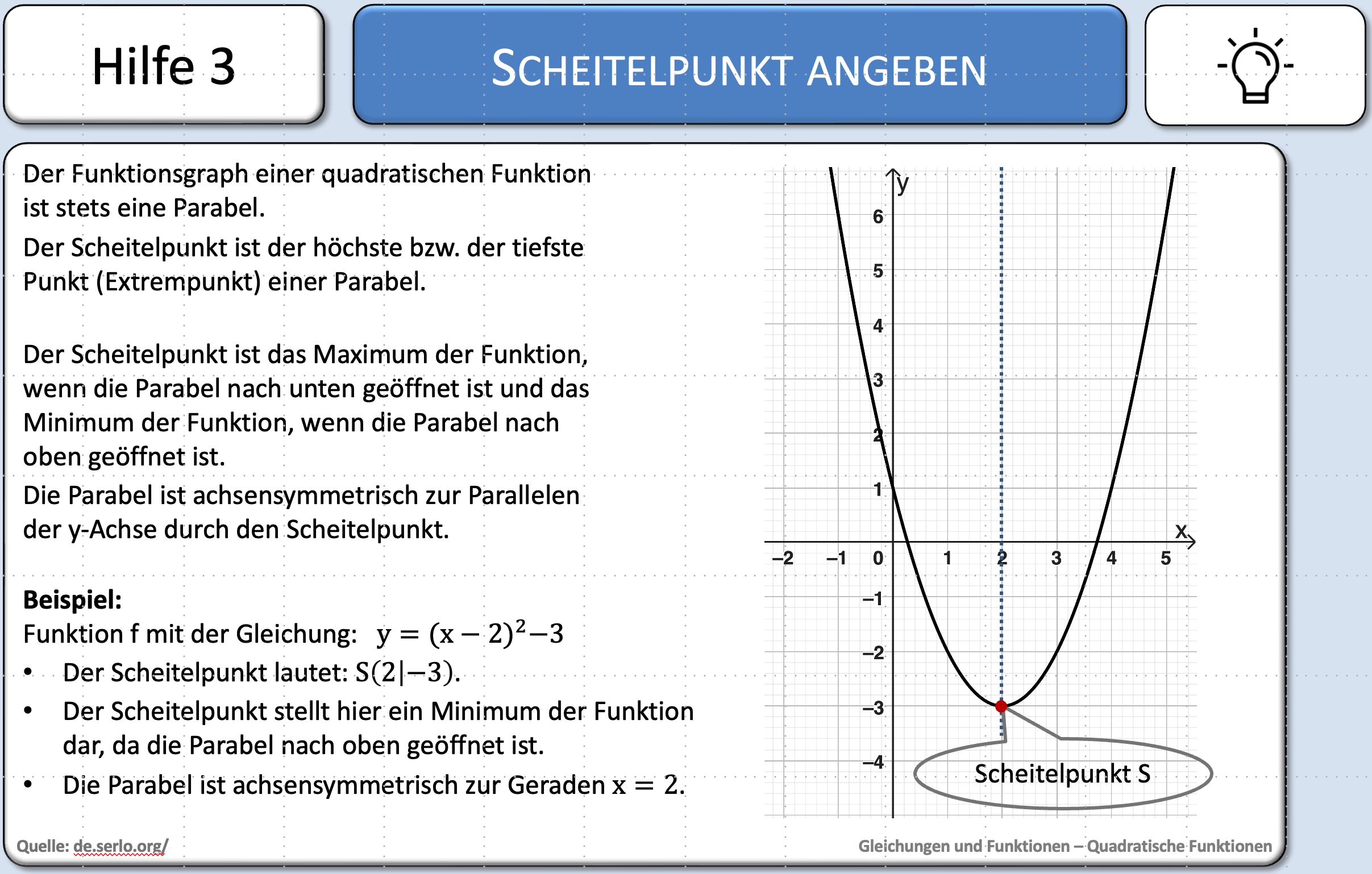 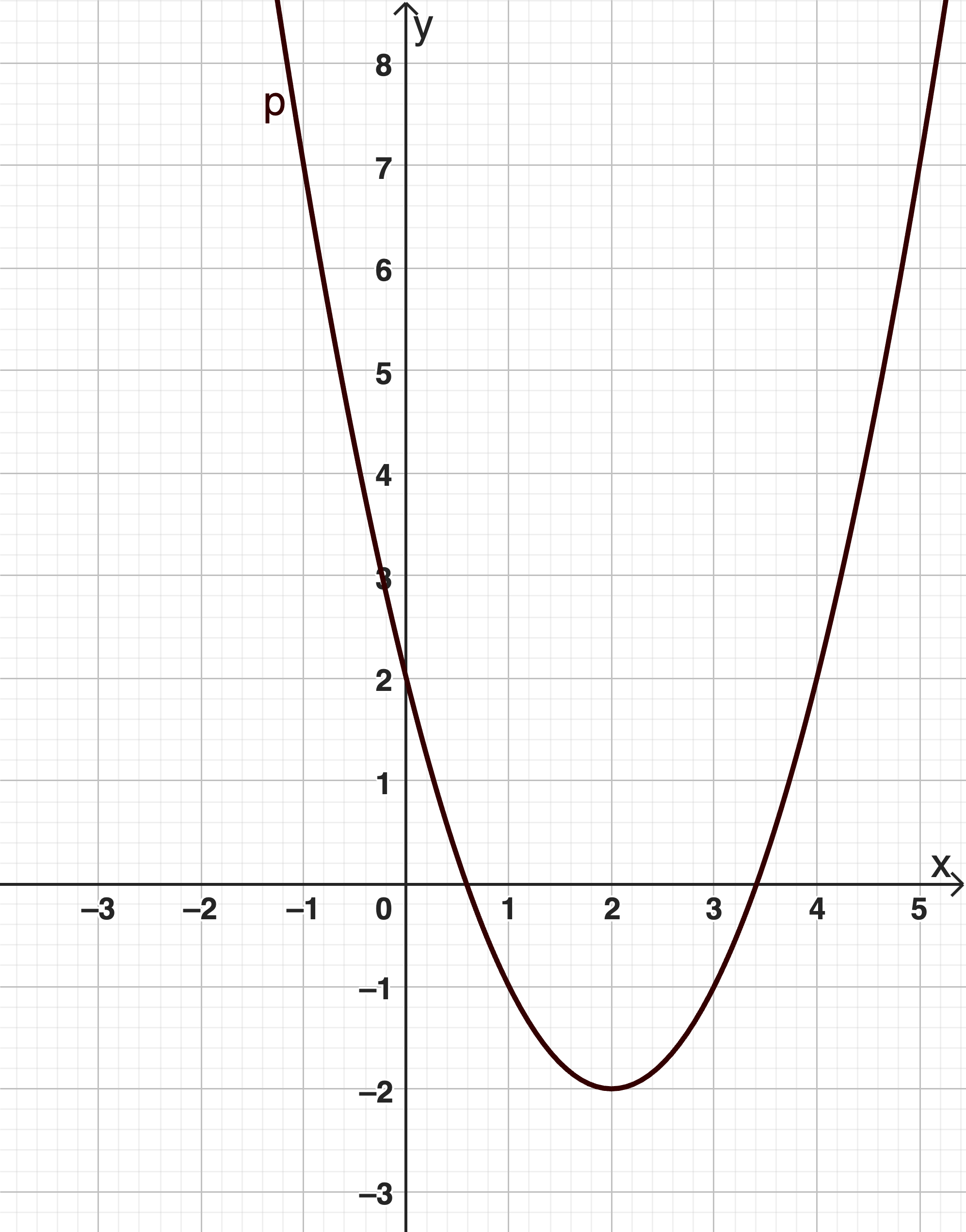 3
1
Quadratische Funktionen und Gleichungen
Grundniveau
Karte 7
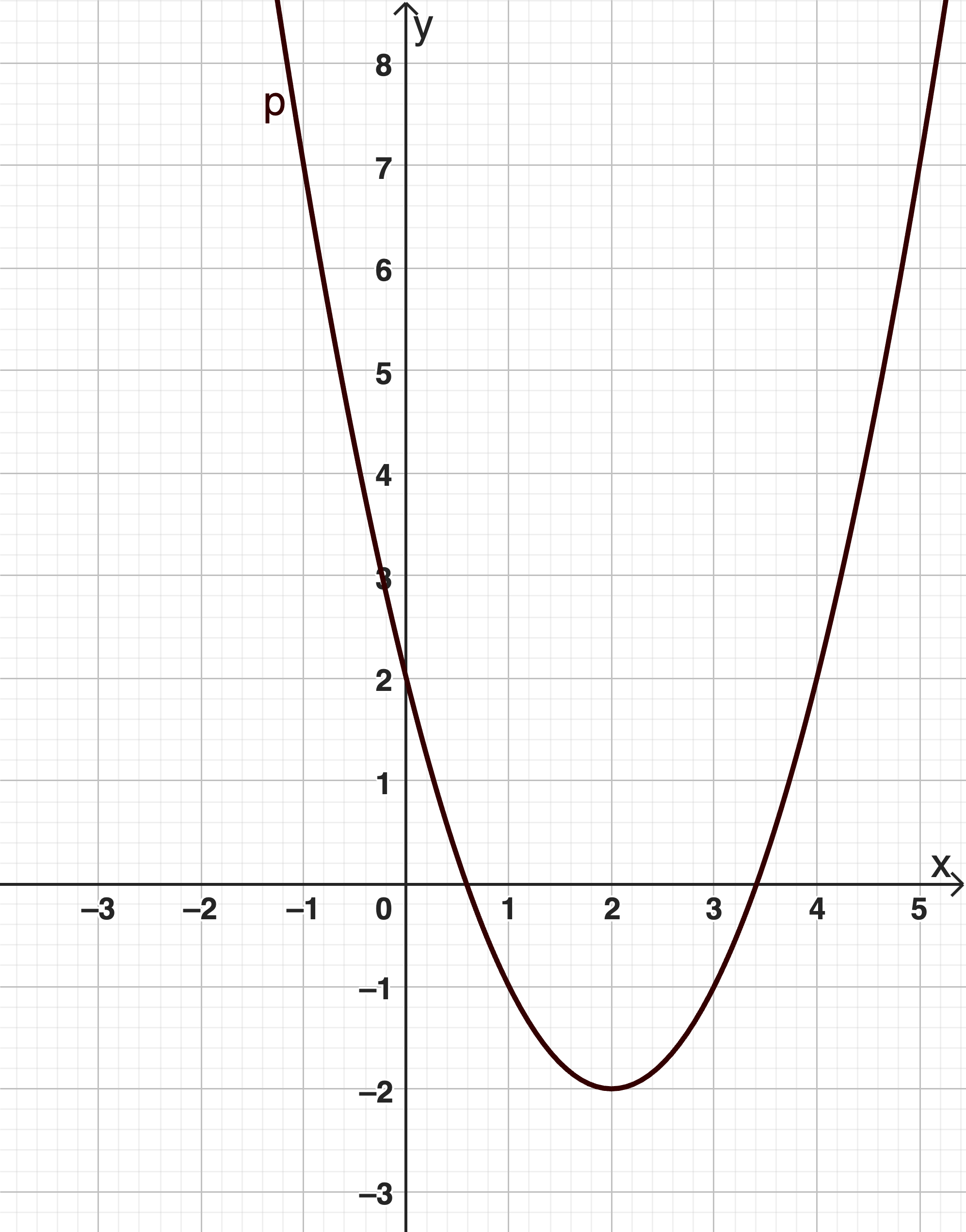 Quadratische Funktionen und Gleichungen
Grundniveau
Karte 9
Quadratische Gleichungen
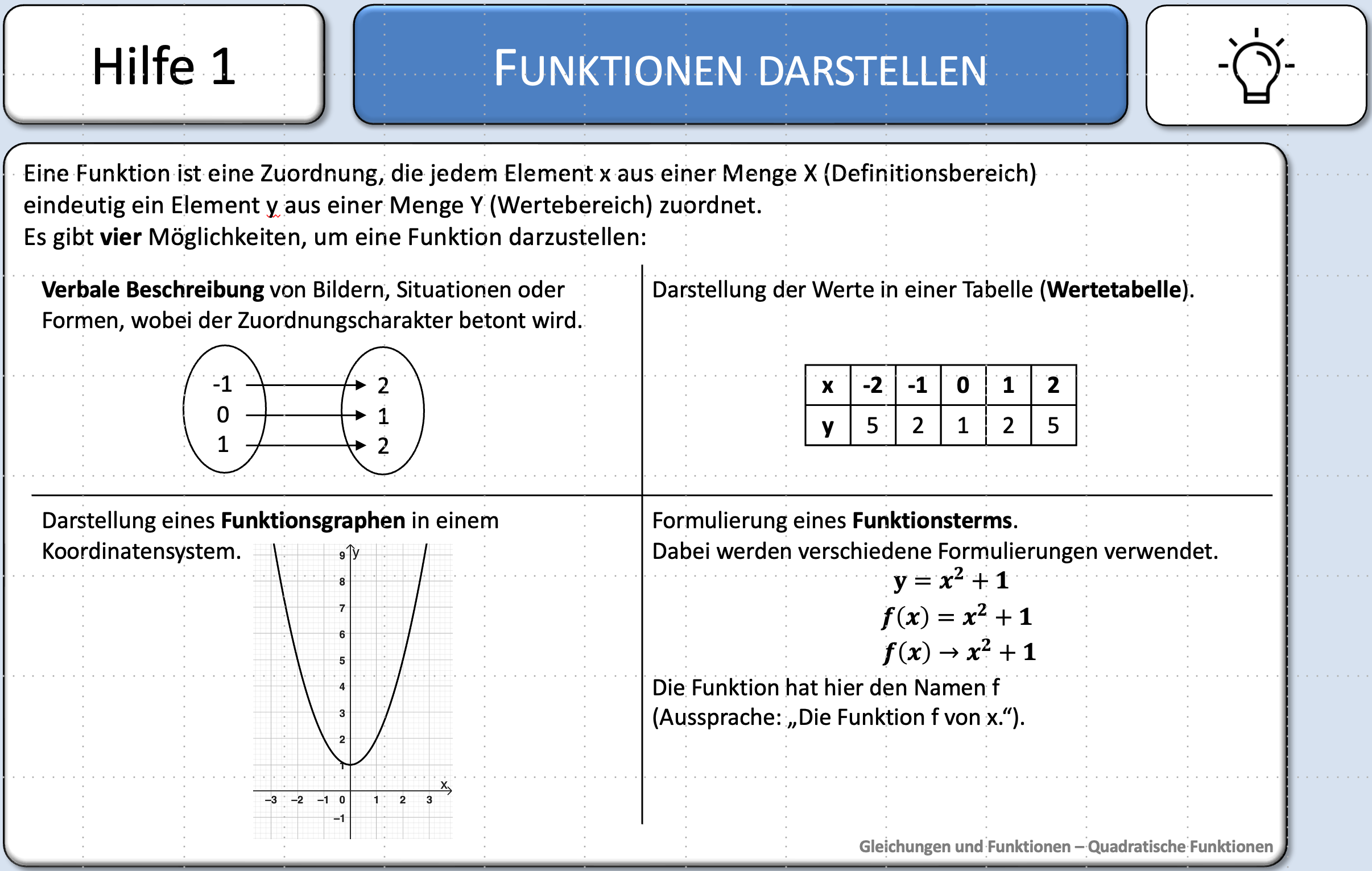 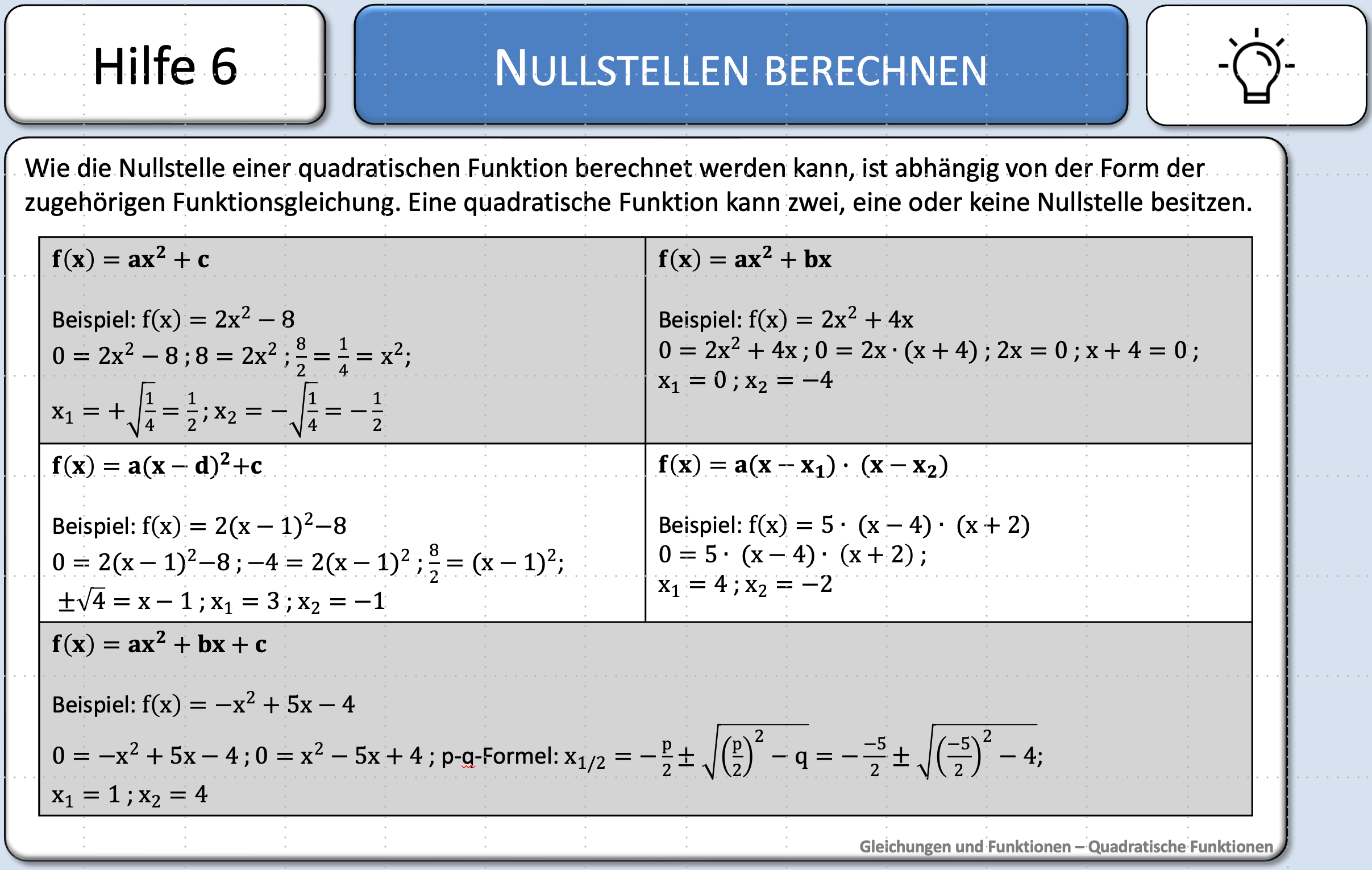 1
6
Quadratische Funktionen und Gleichungen
Grundniveau
Karte 9
Quadratische Funktionen und Gleichungen
Erweiterungsniveau
Karte 1
Nullstellen
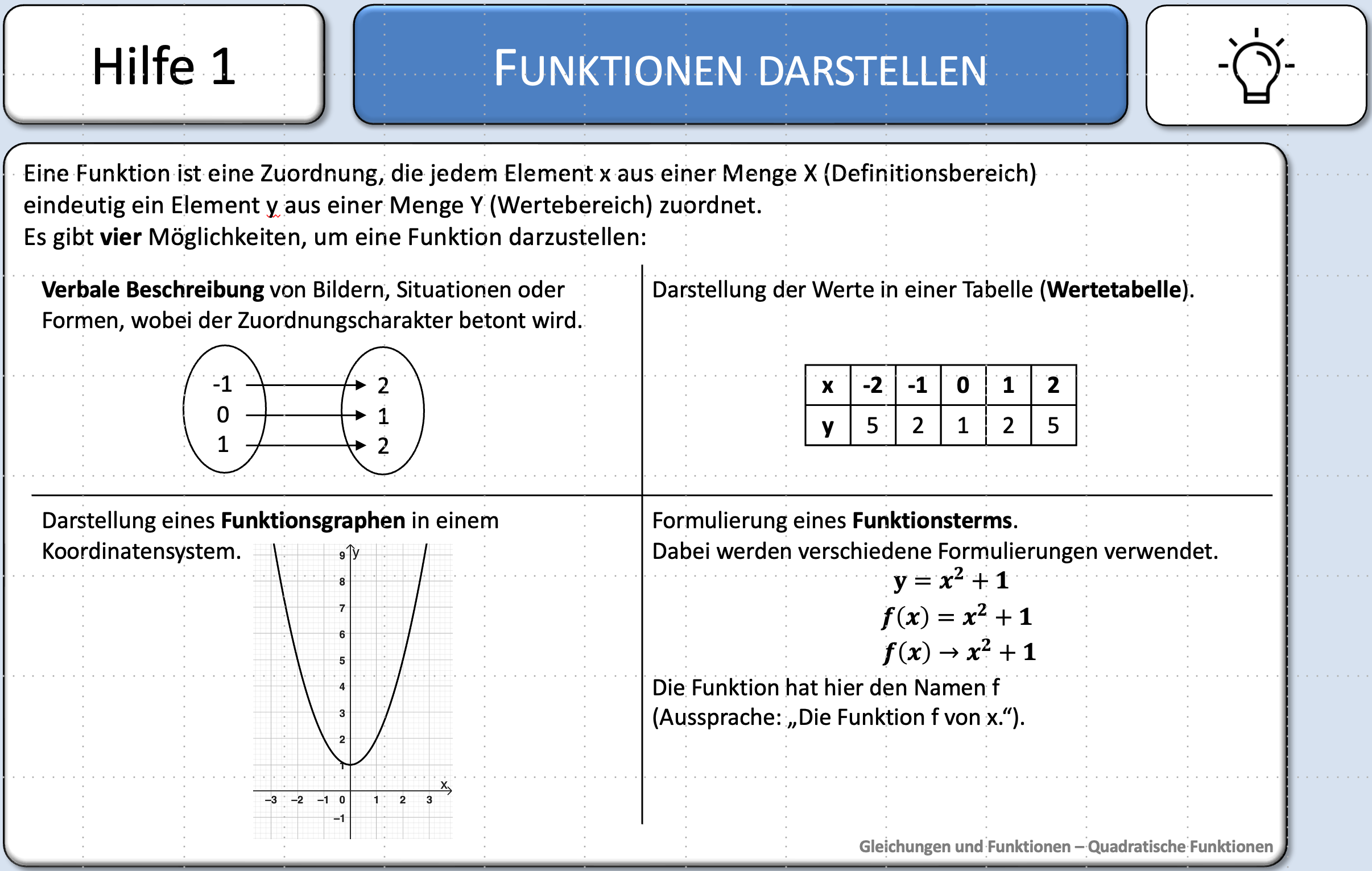 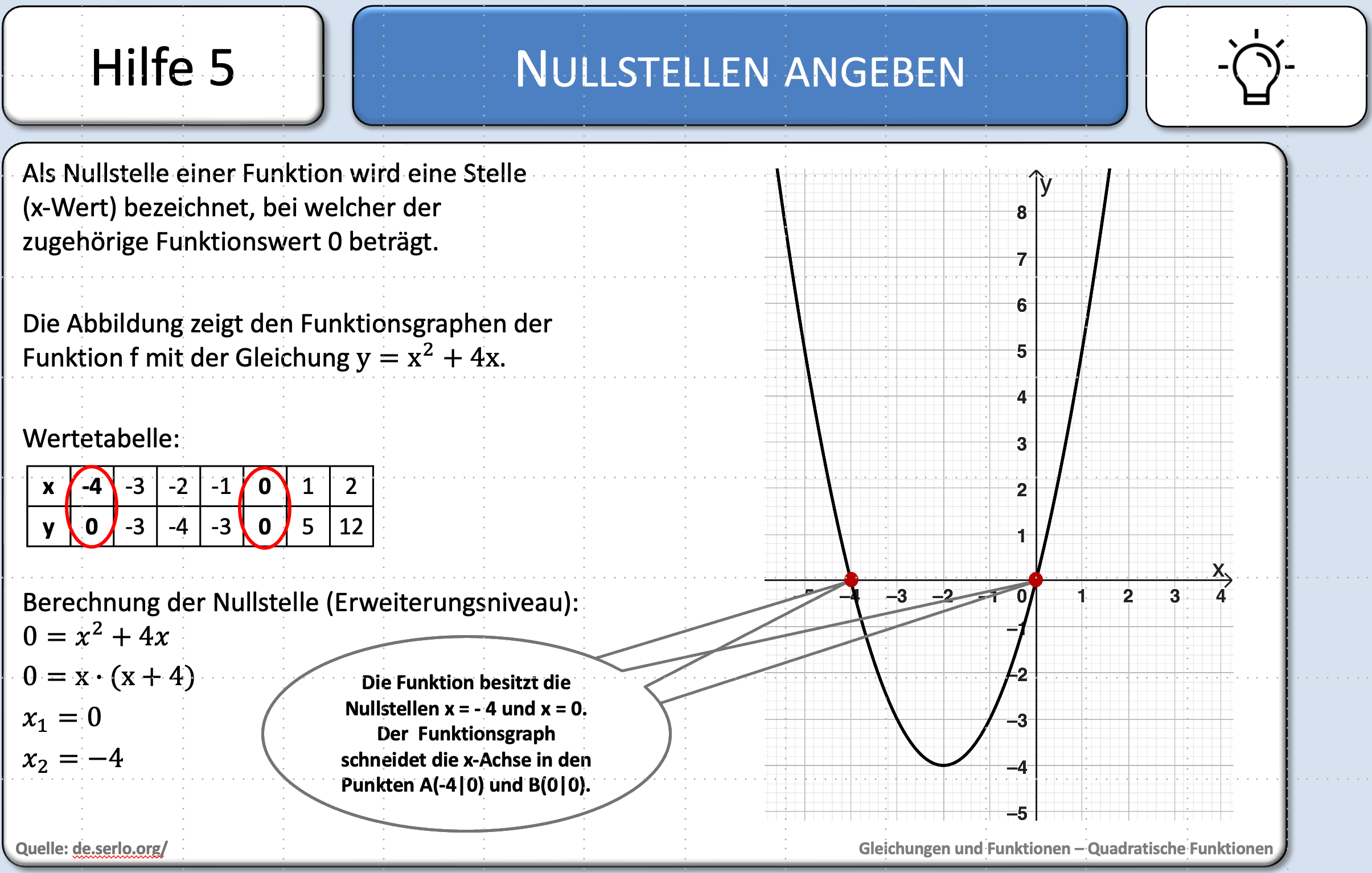 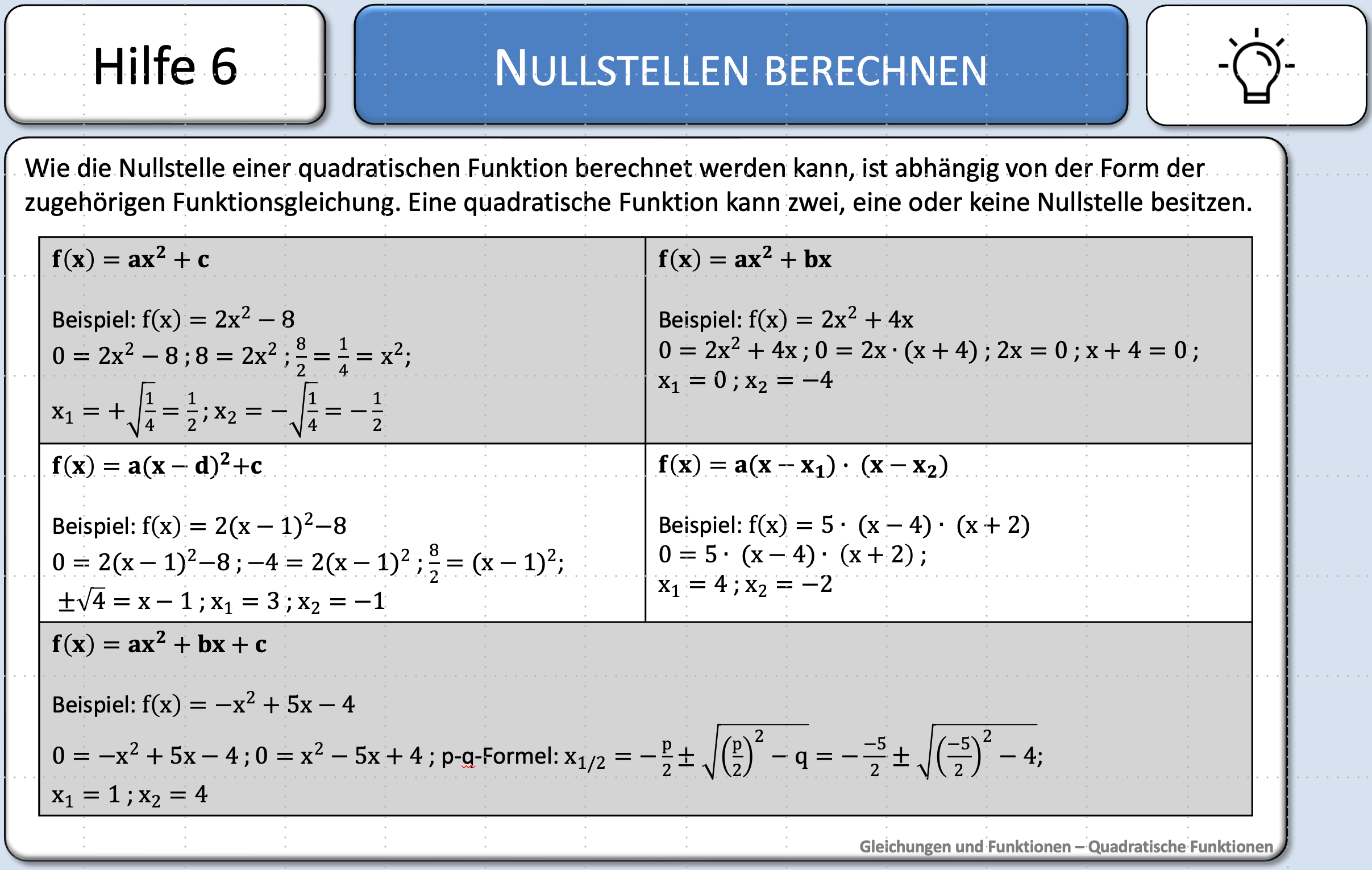 *
*
*
*
6
5
1
Quadratische Funktionen und Gleichungen
Erweiterungsniveau
Karte 1
Geometrie – ebene Figuren
Quadratische Funktionen und Gleichungen
Erweiterungsniveau
Karte 2
Scheitelpunktform
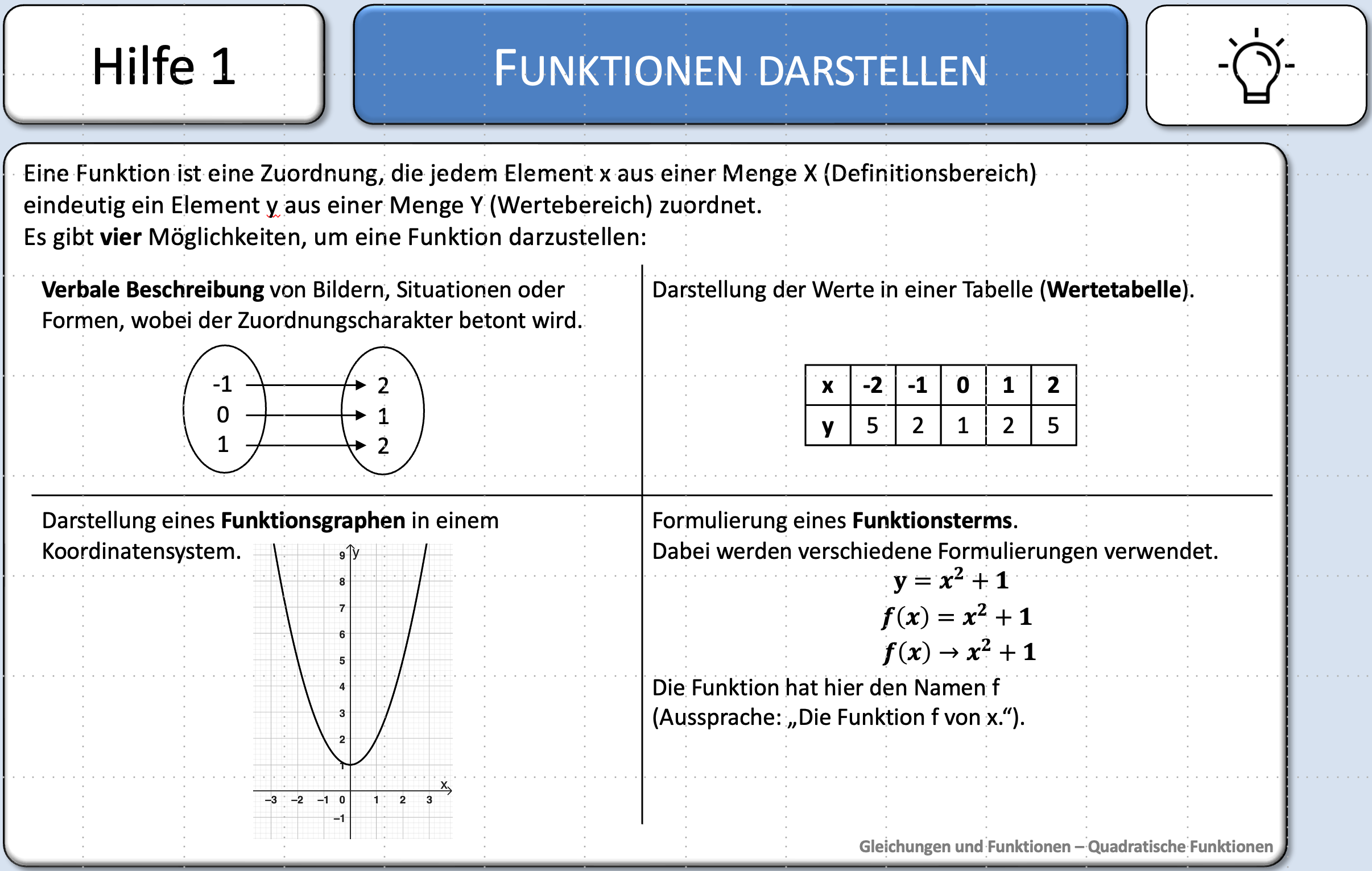 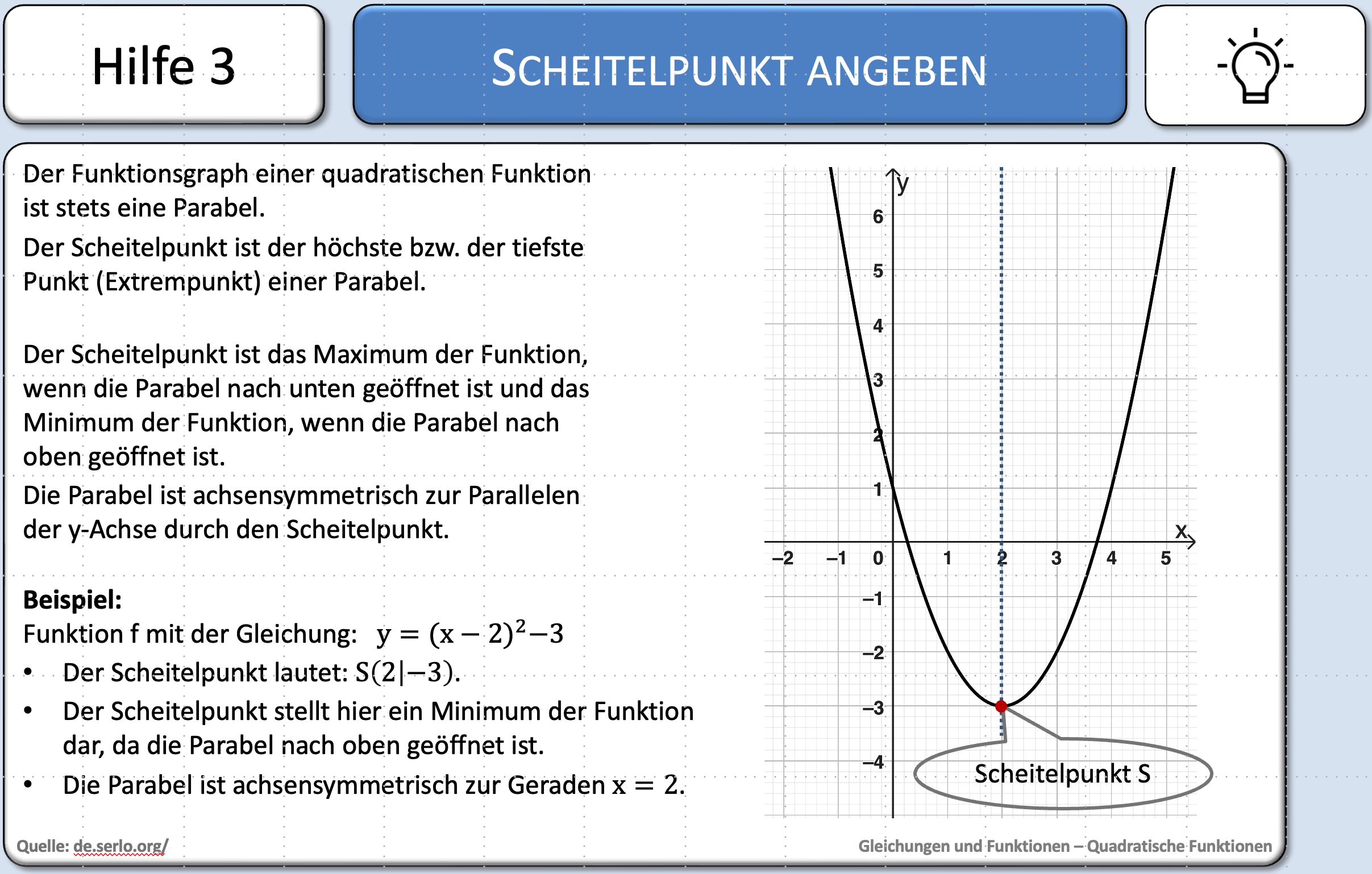 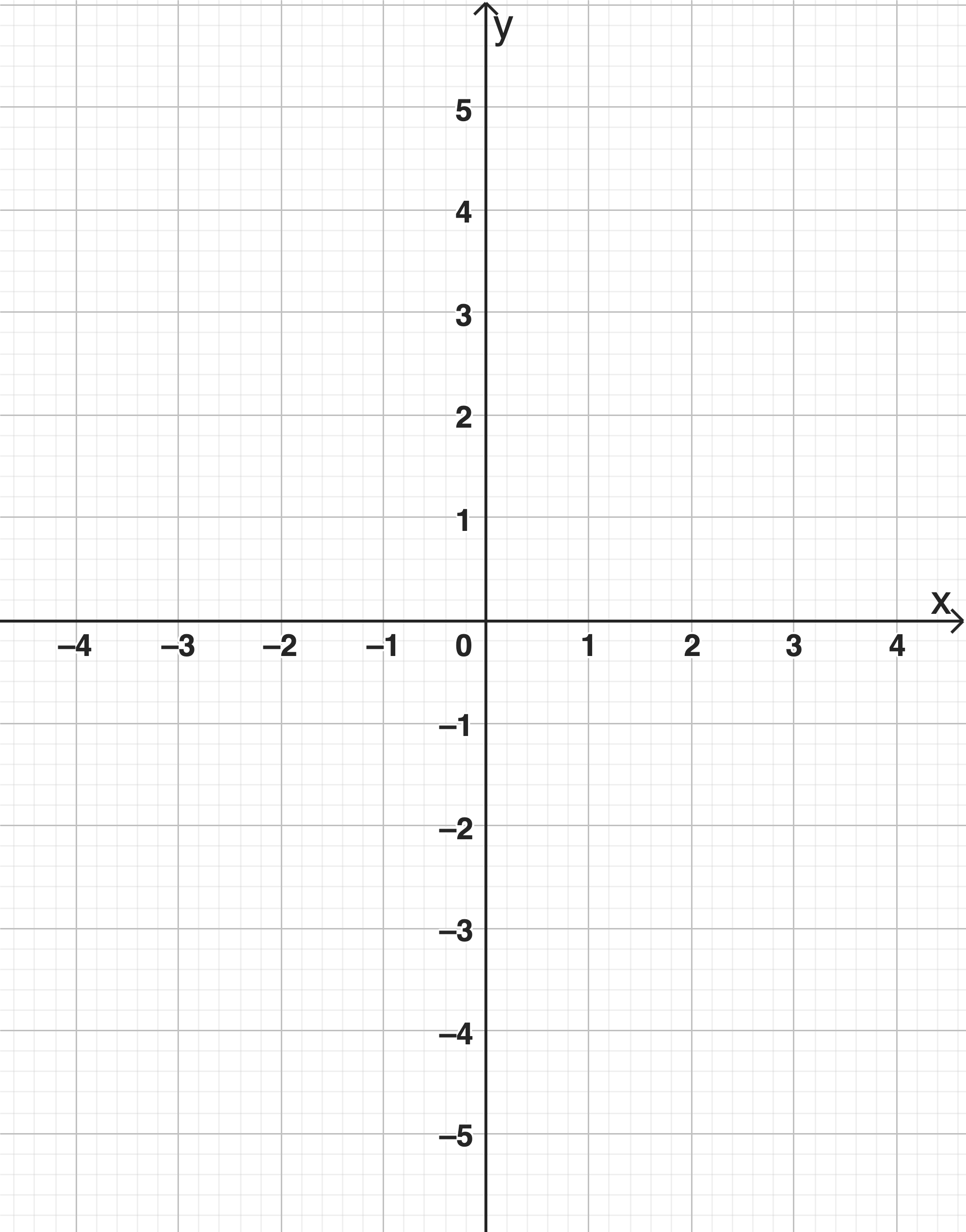 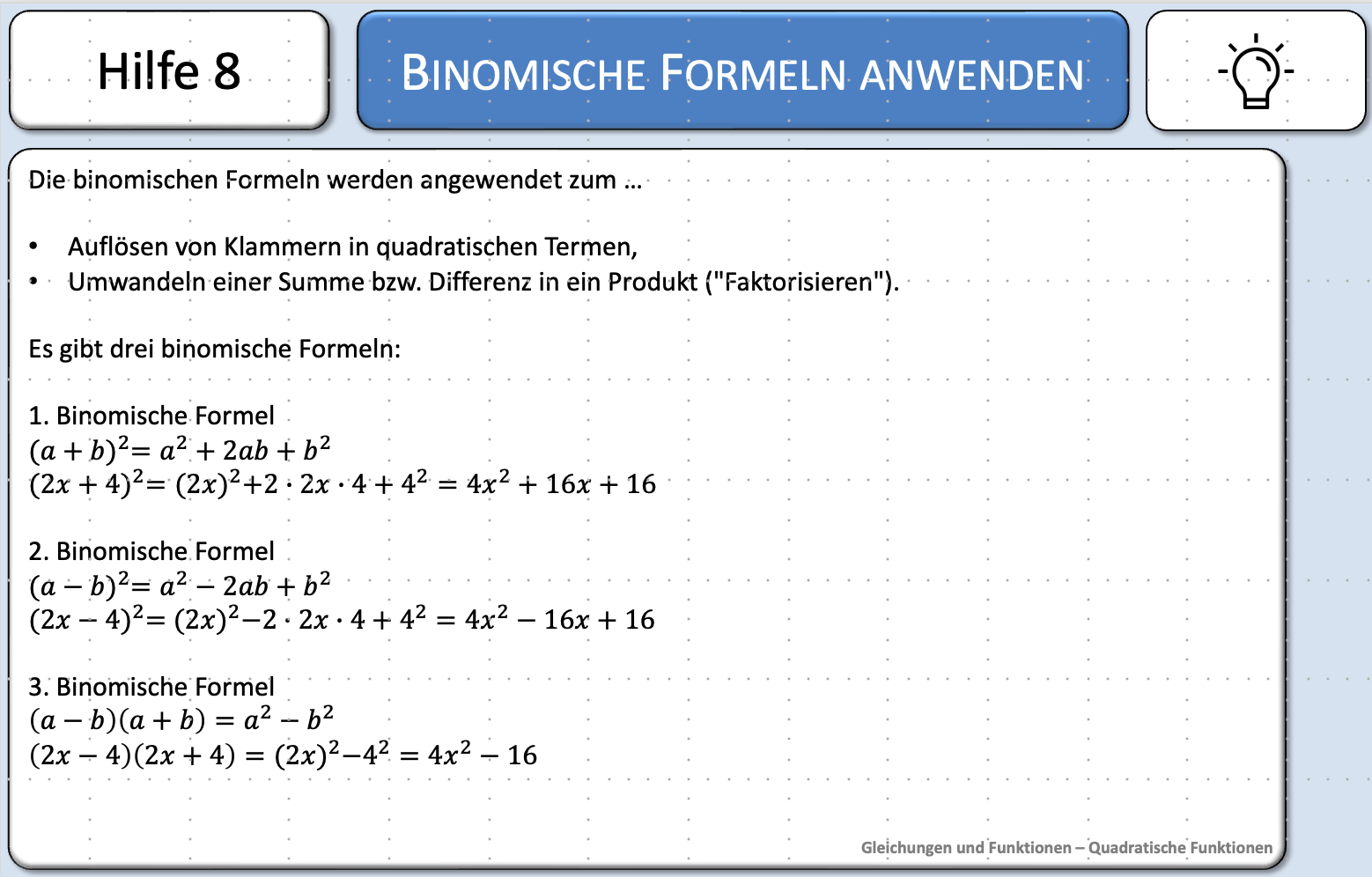 3
1
8
Quadratische Funktionen und Gleichungen
Erweiterungsniveau
Karte 2
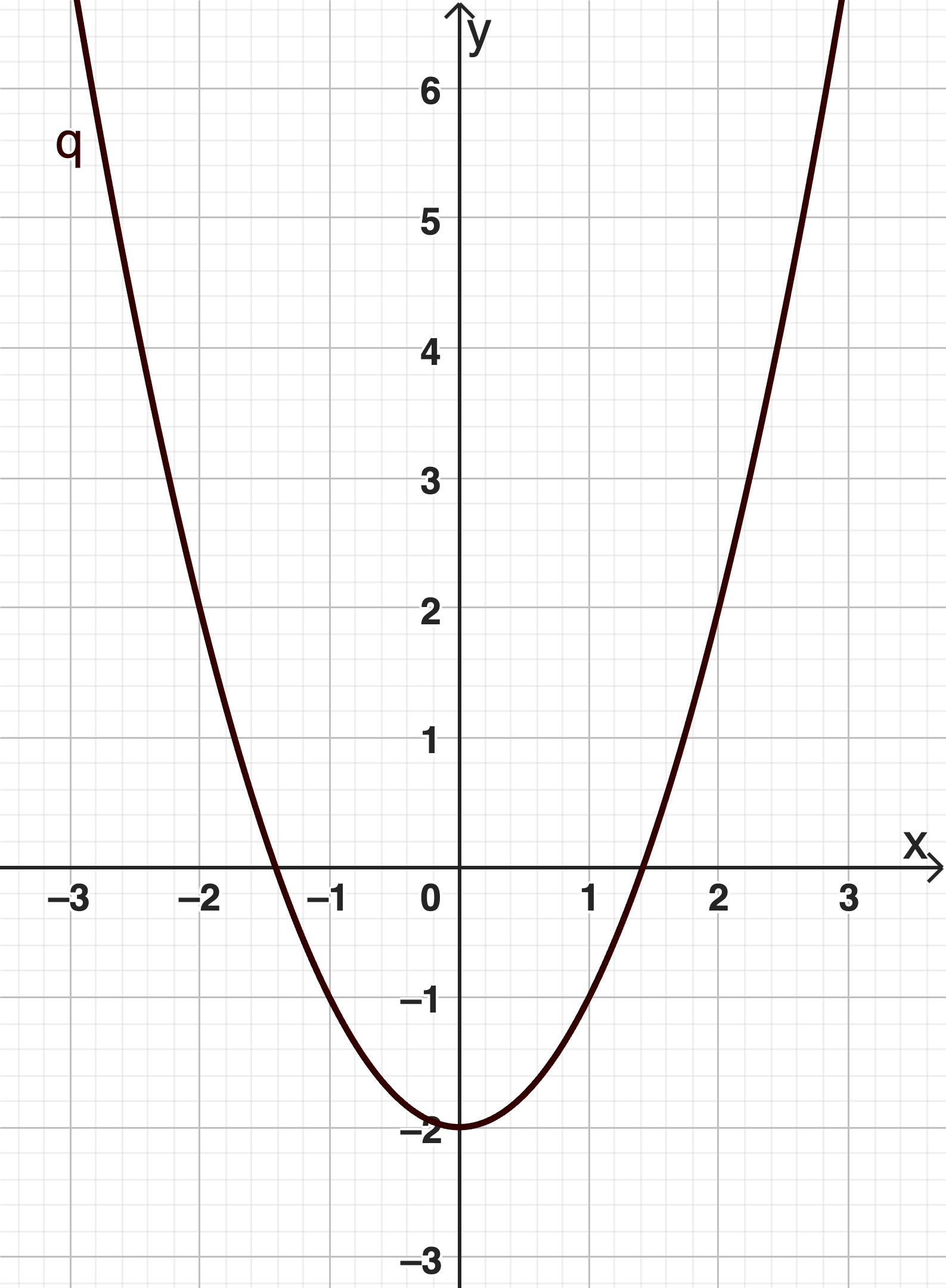 Quadratische Funktionen und Gleichungen
Erweiterungsniveau
Karte 3
x-Koordinaten
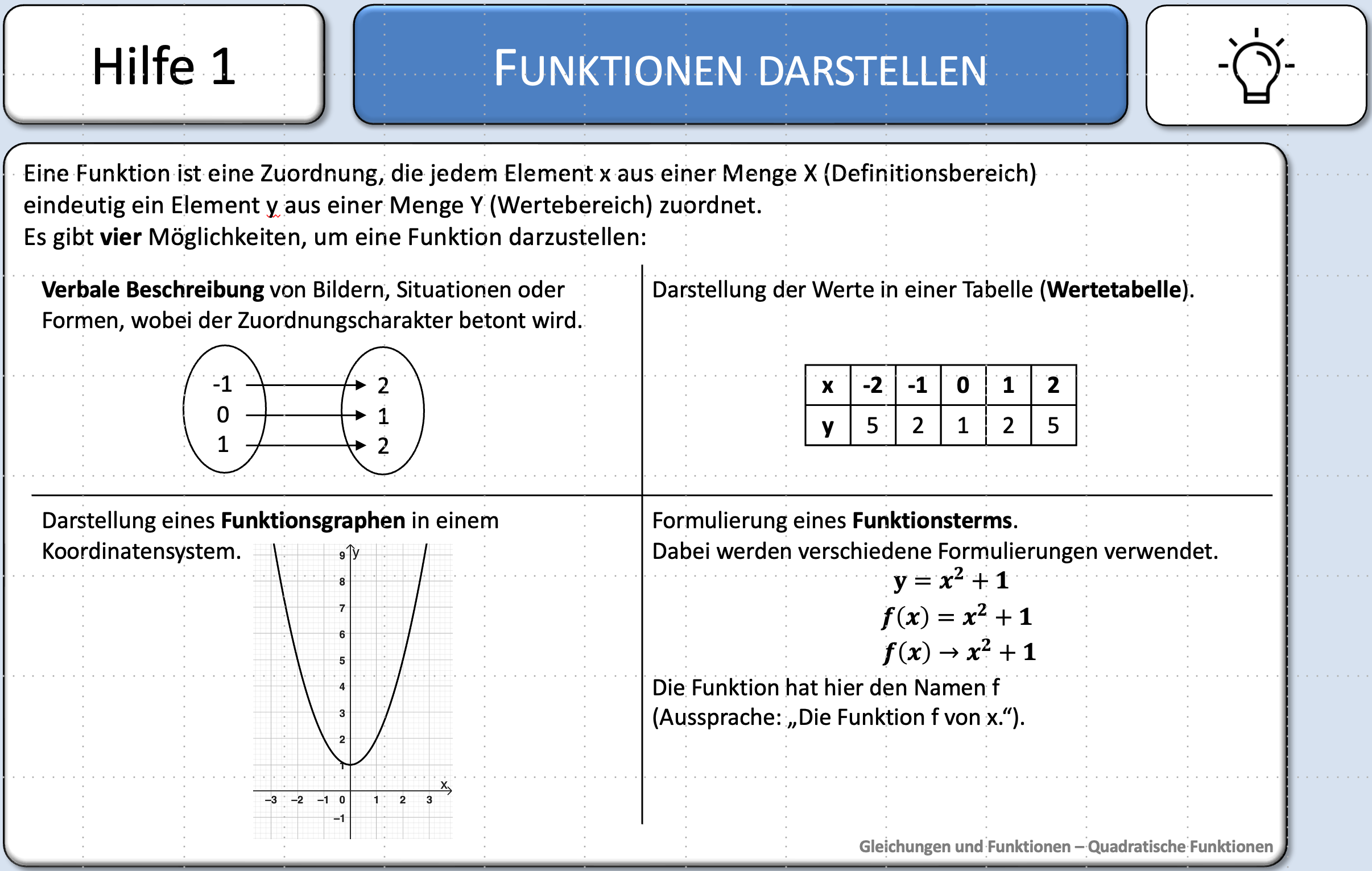 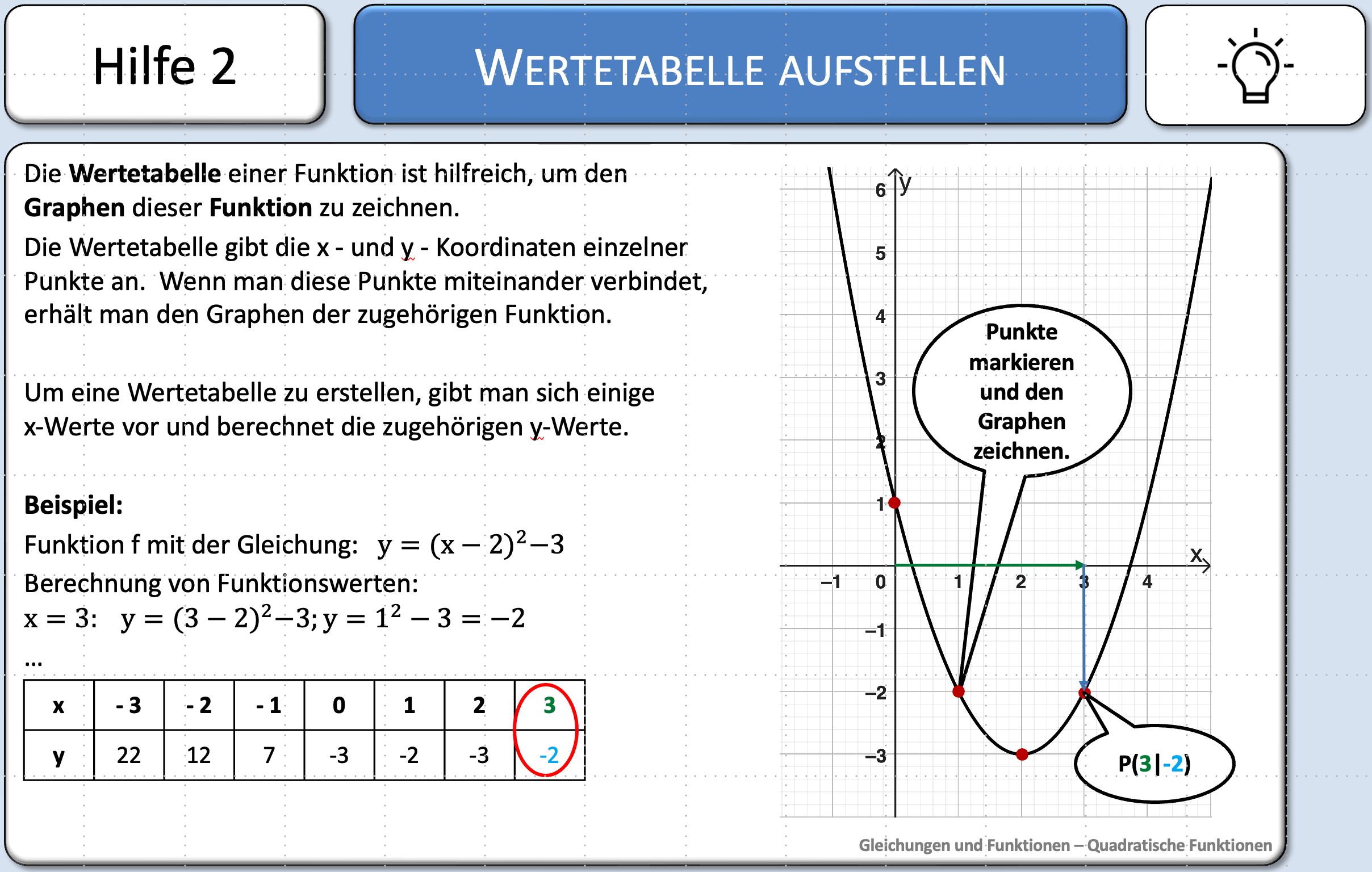 *
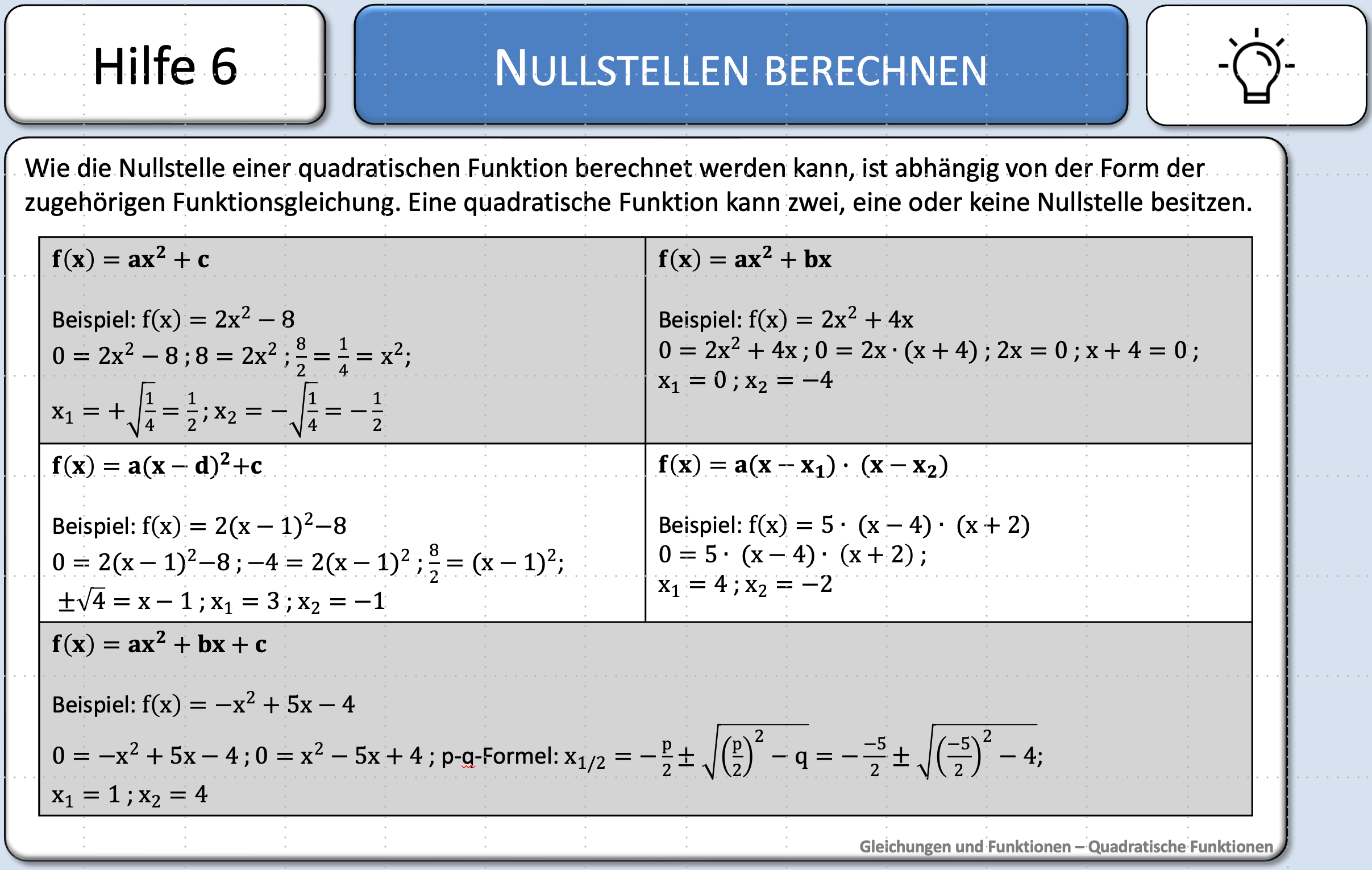 *
*
2
1
6
Quadratische Funktionen und Gleichungen
Erweiterungsniveau
Karte 3
Quadratische Funktionen und Gleichungen
Erweiterungsniveau
Karte 4
Schnittpunkte Parabel - Gerade
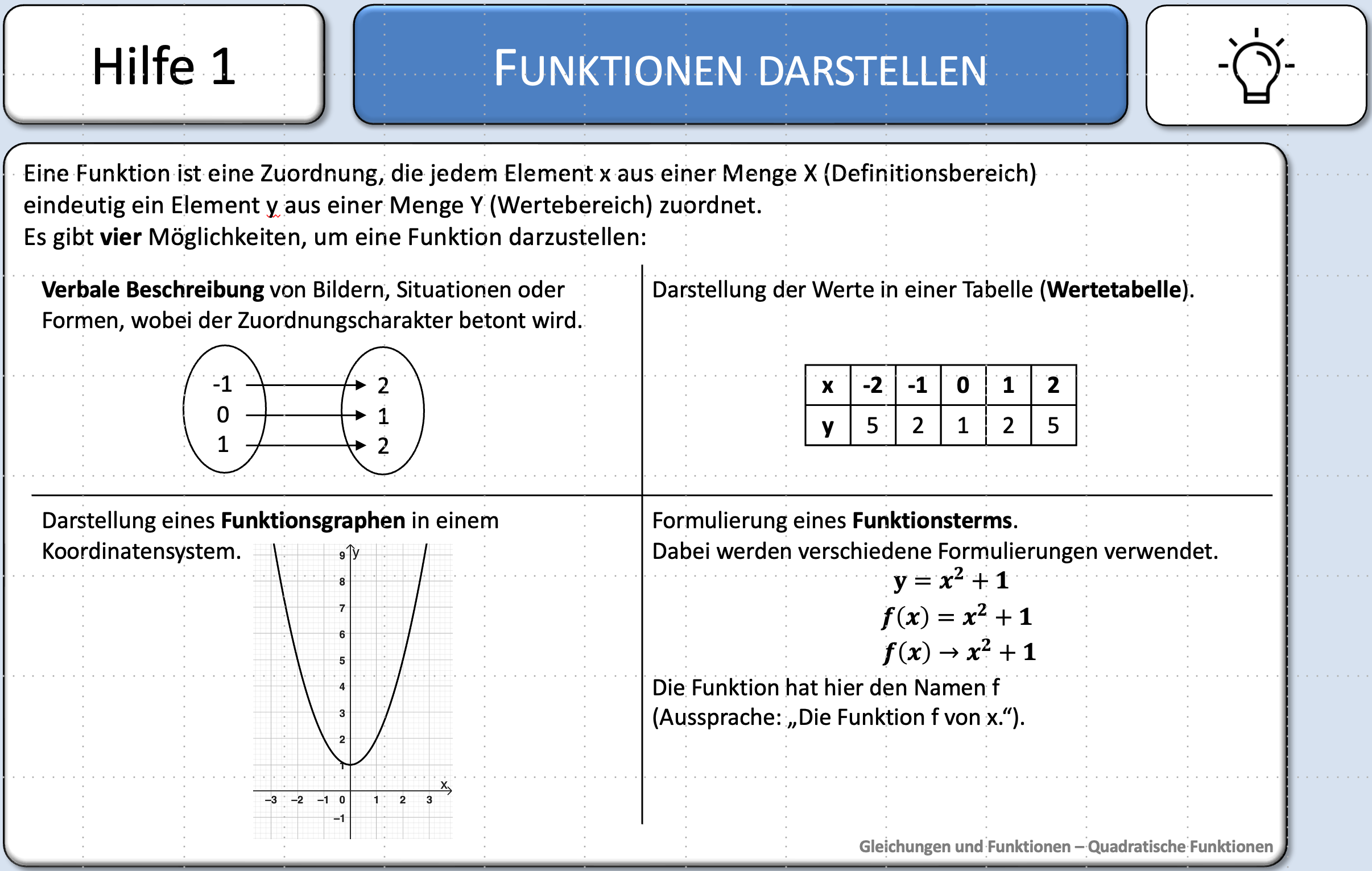 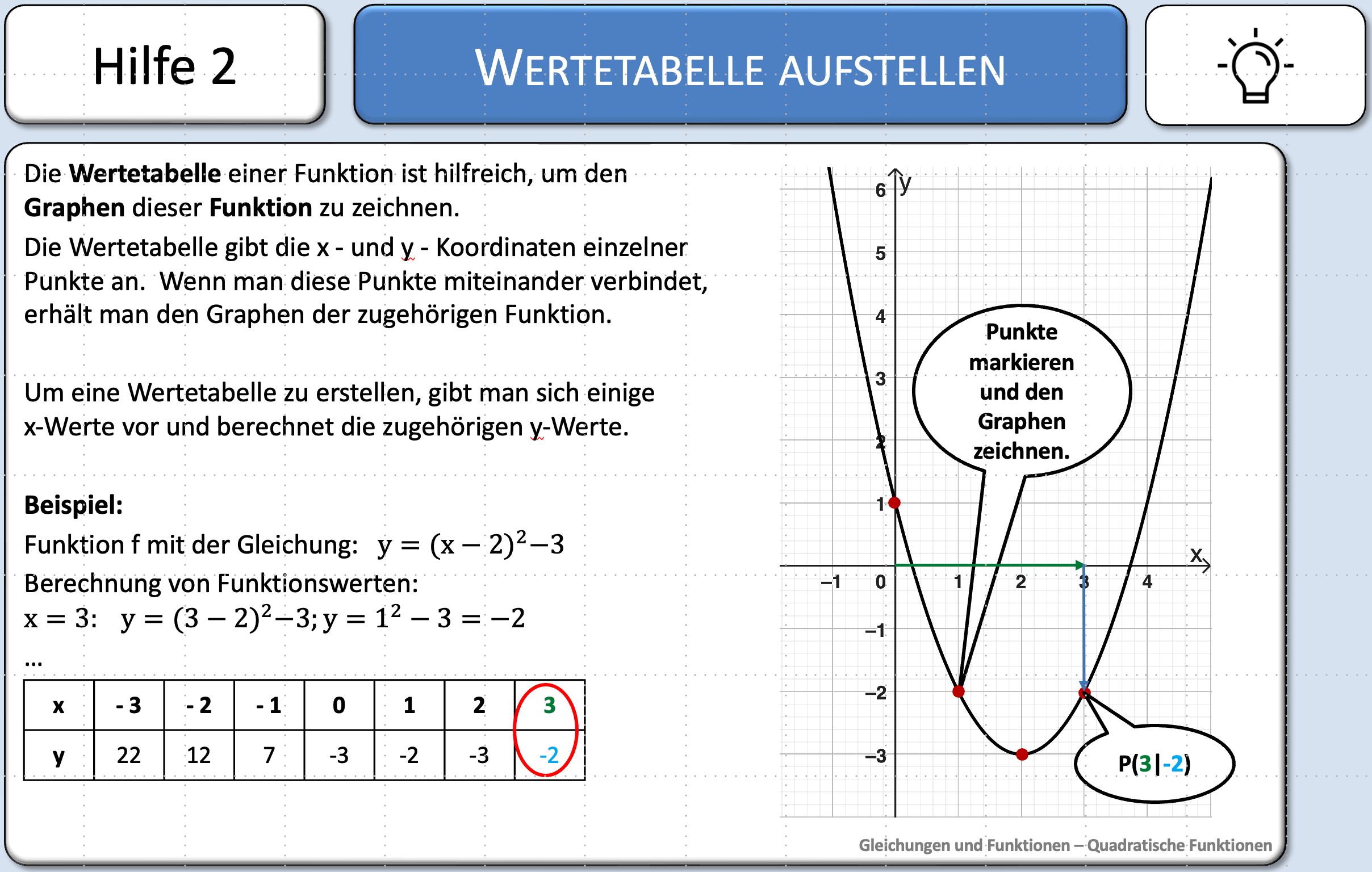 *
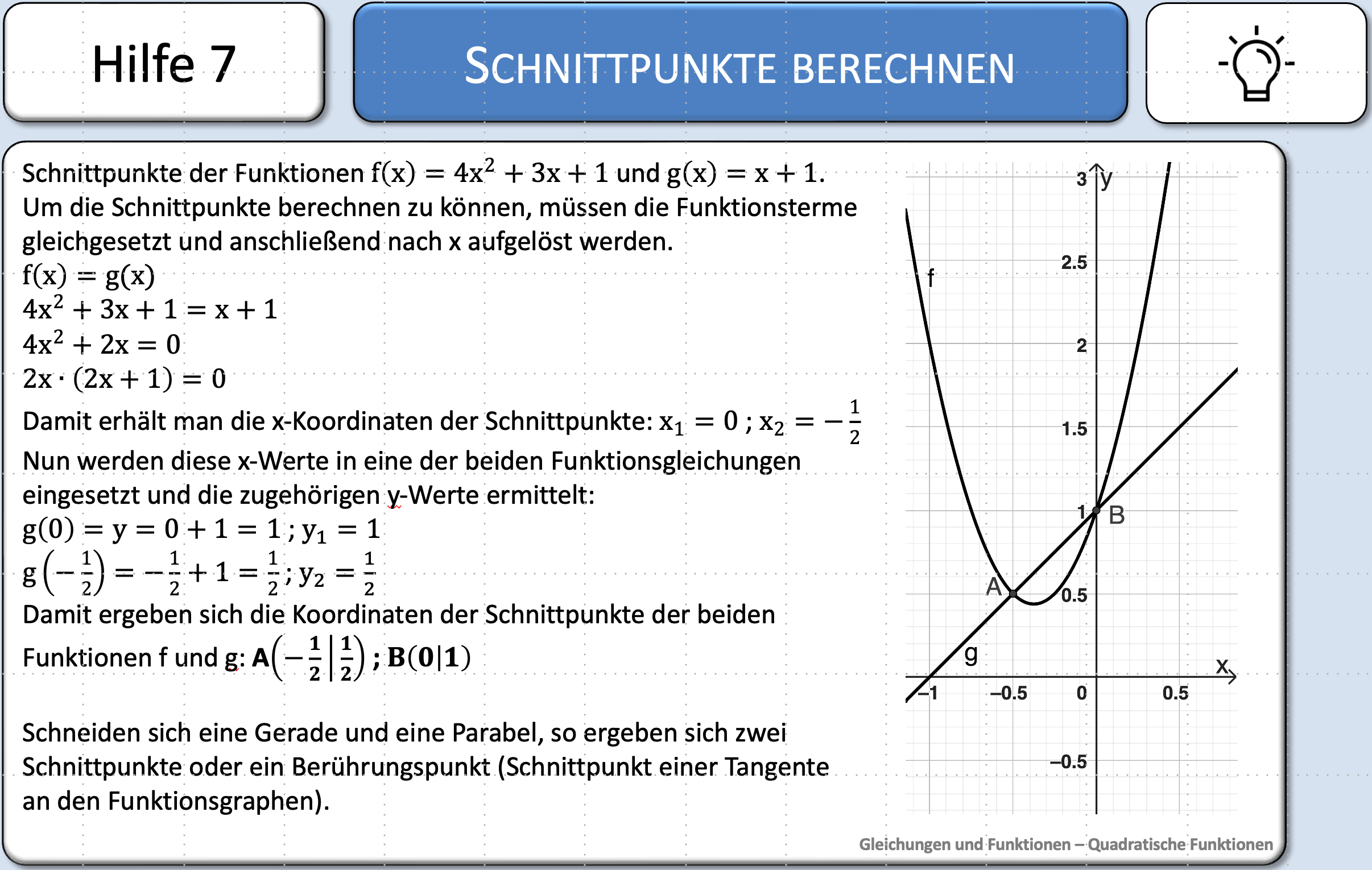 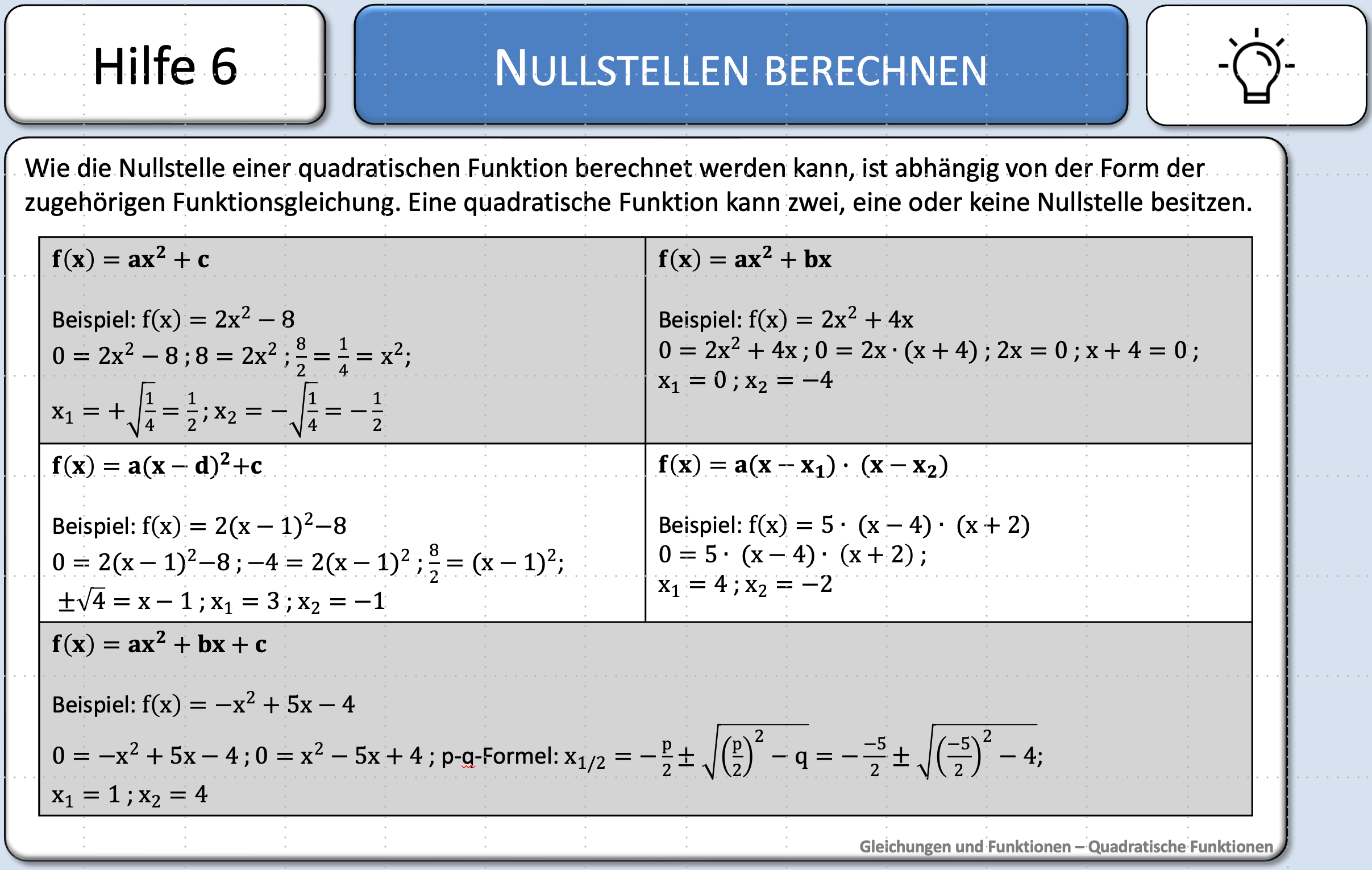 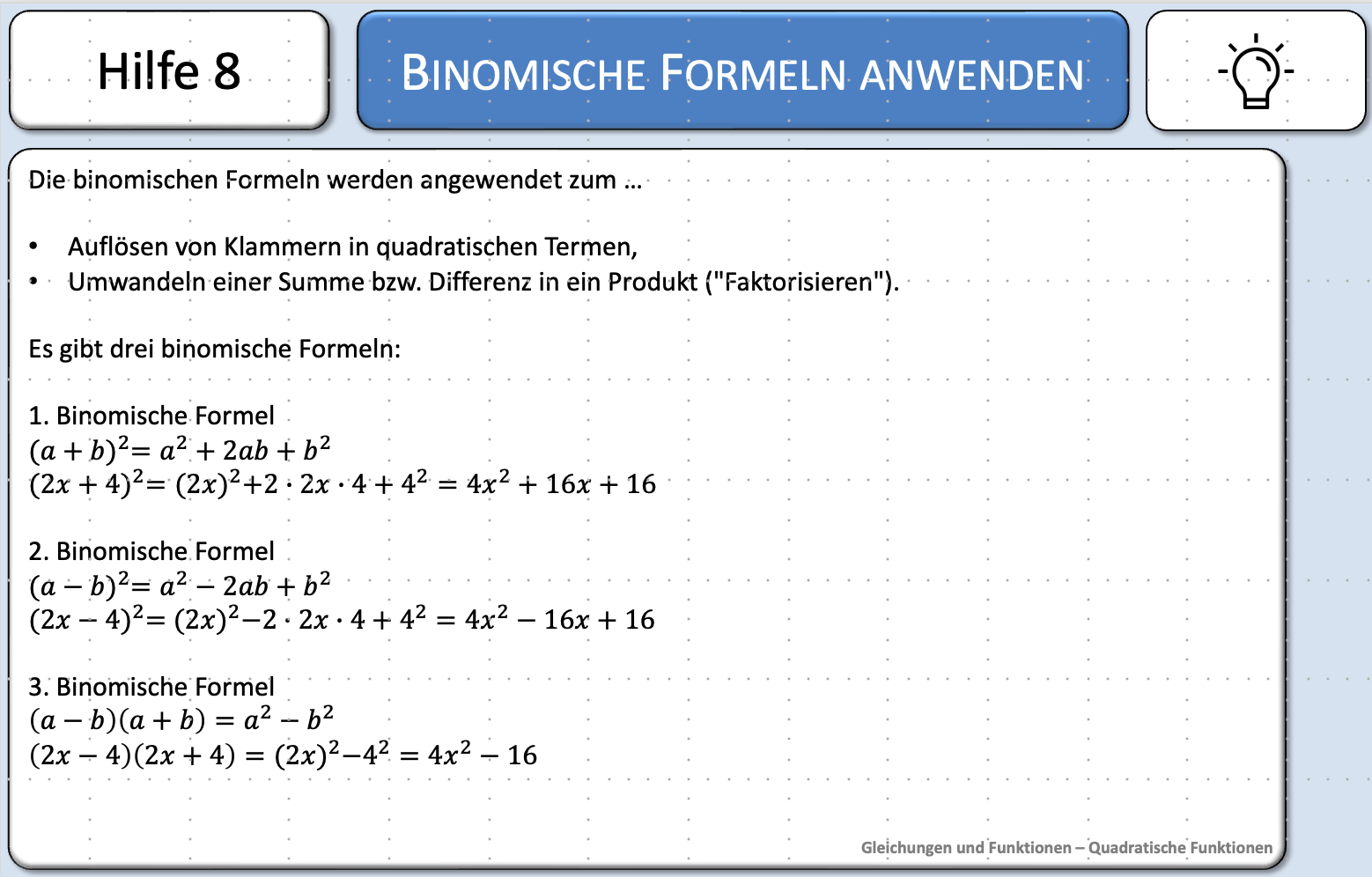 *
*
6
2
1
7
8
Quadratische Funktionen und Gleichungen
Erweiterungsniveau
Karte 4
*
*
*
Quadratische Funktionen und Gleichungen
Selbsttest
Prüfungsaufgabe
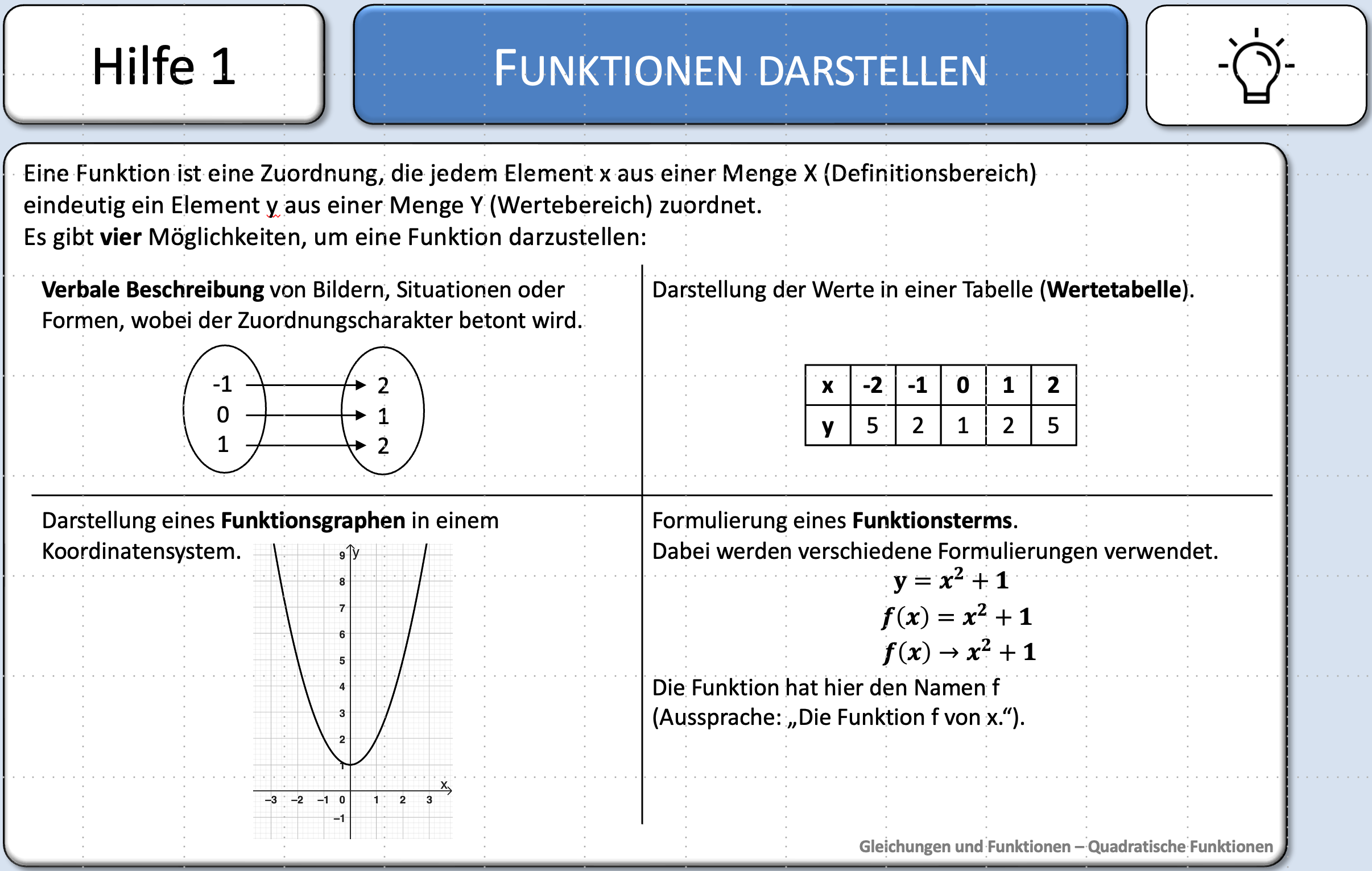 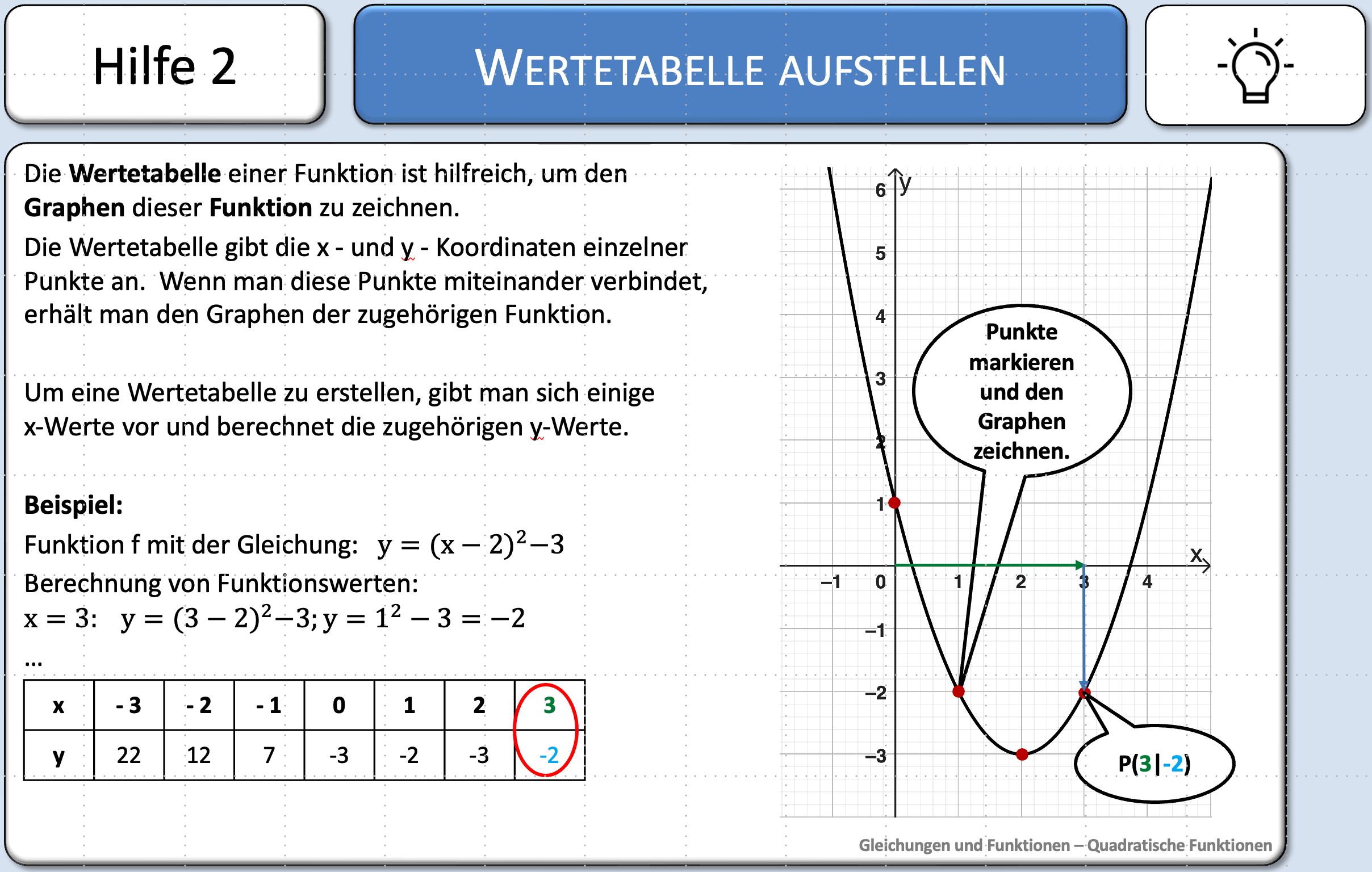 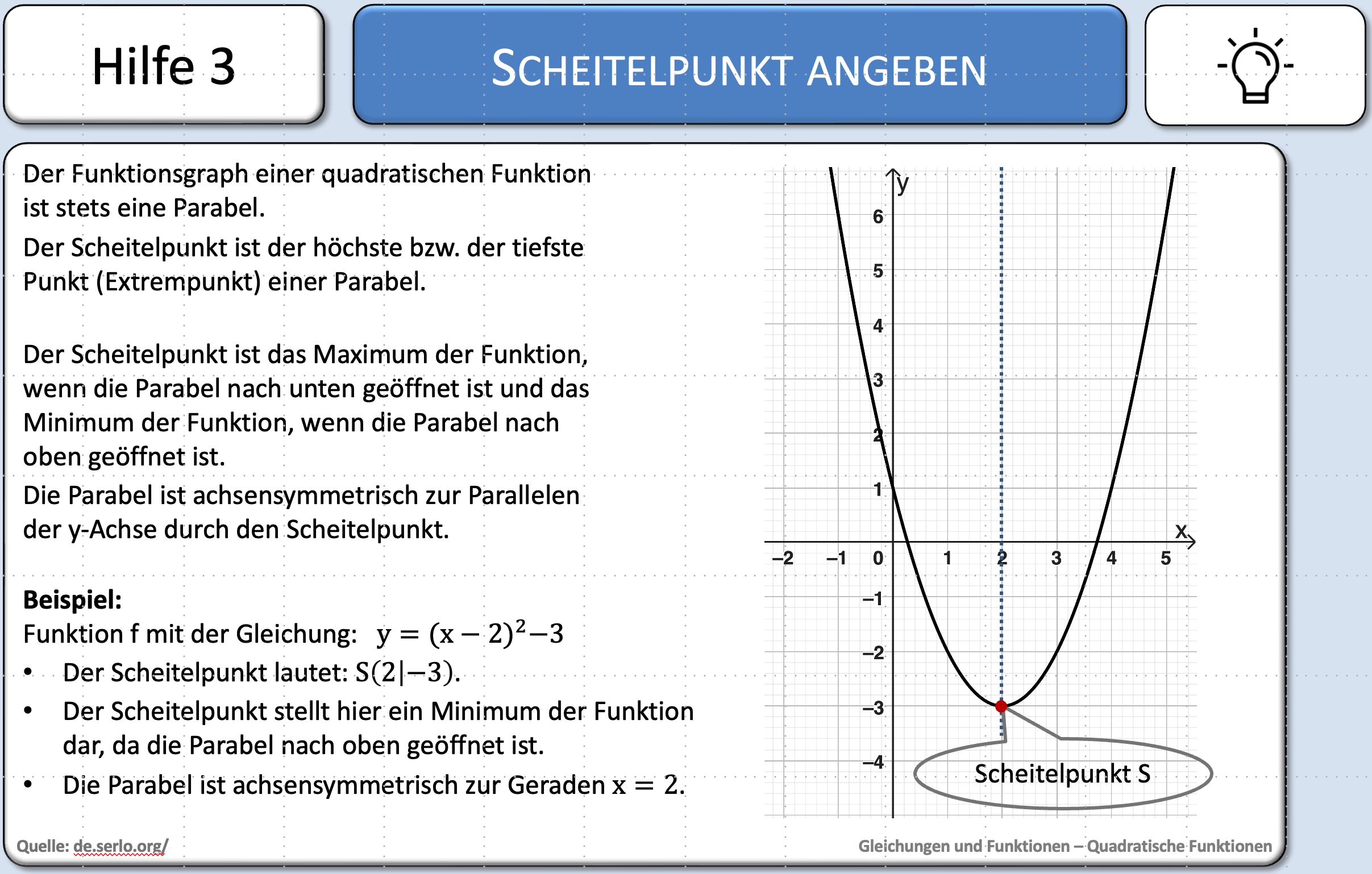 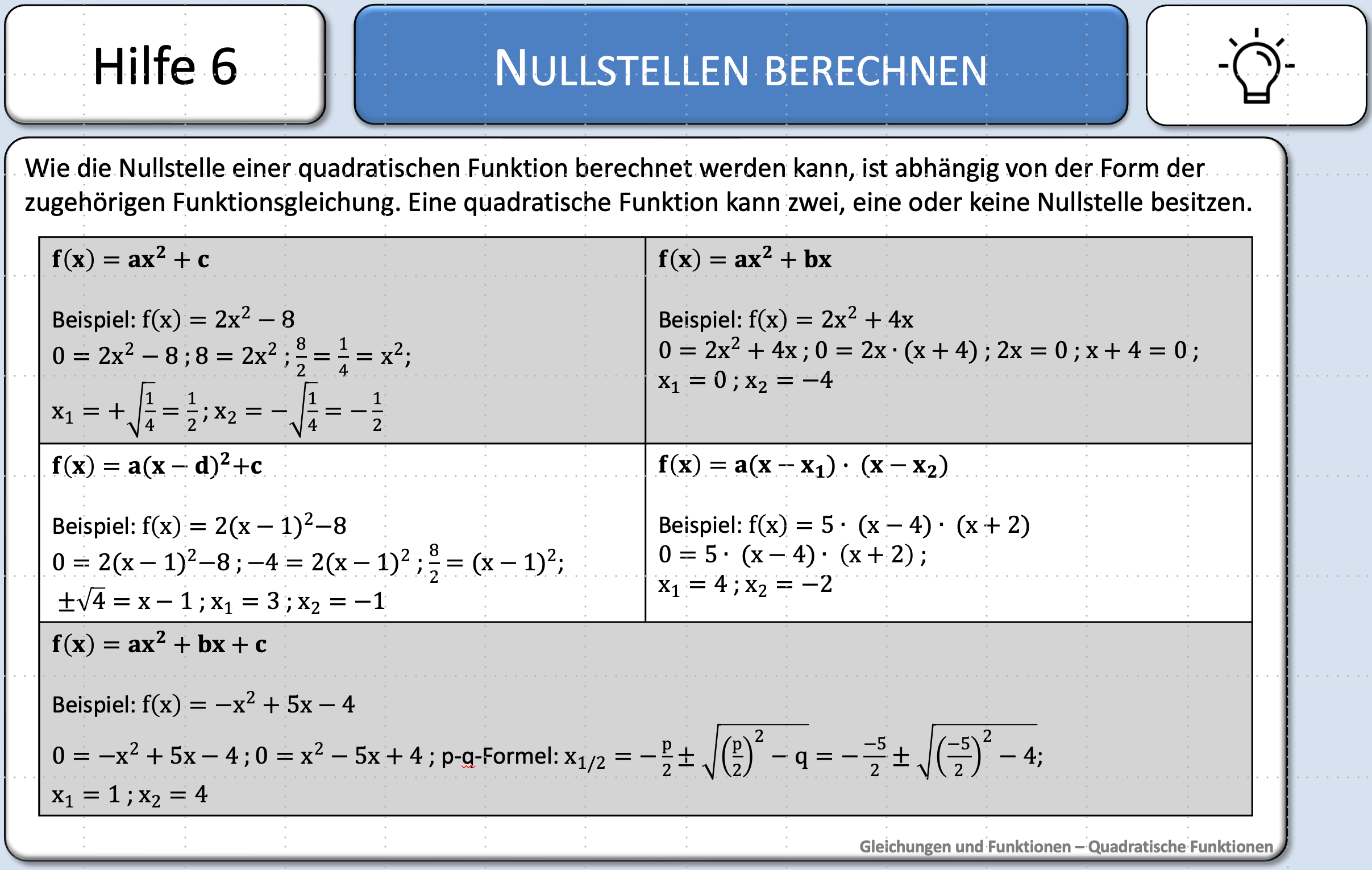 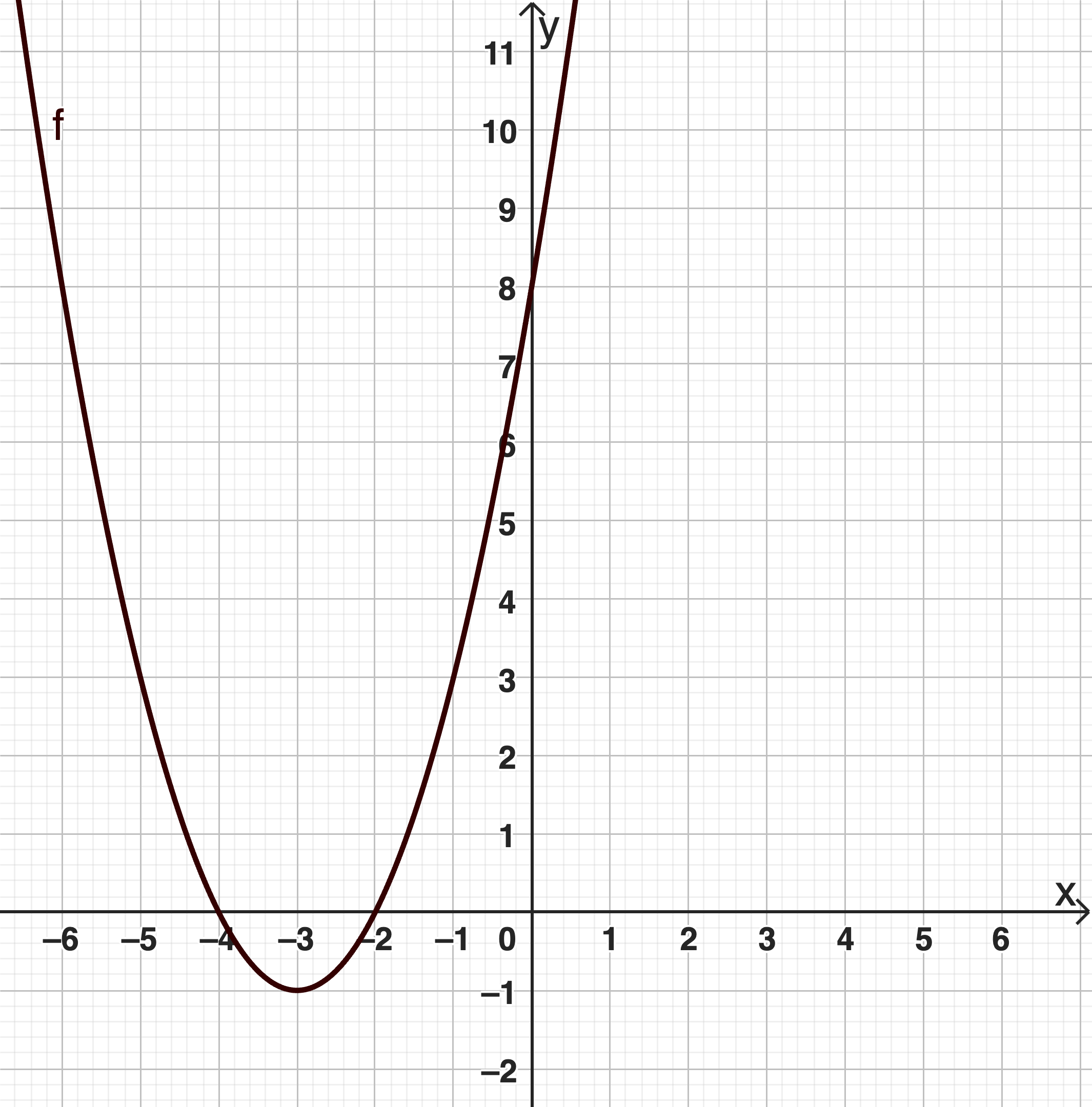 *
6
3
2
1
*
Quadratische Funktionen und Gleichungen
Selbsttest
Prüfungsaufgabe
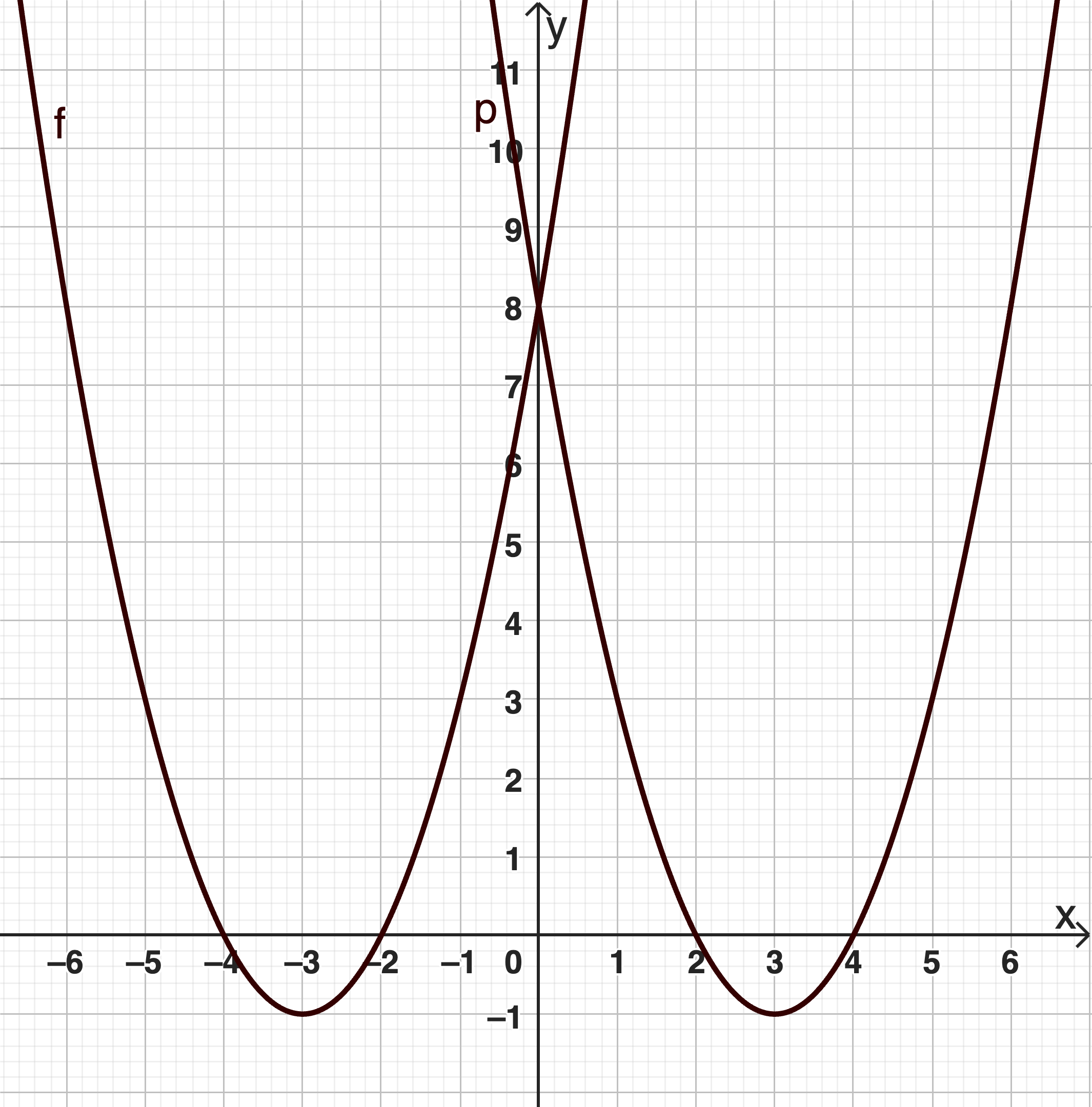 *
*
Quadratische Funktionen und Gleichungen
HILFE
Sammlung der Hilfeknöpfe
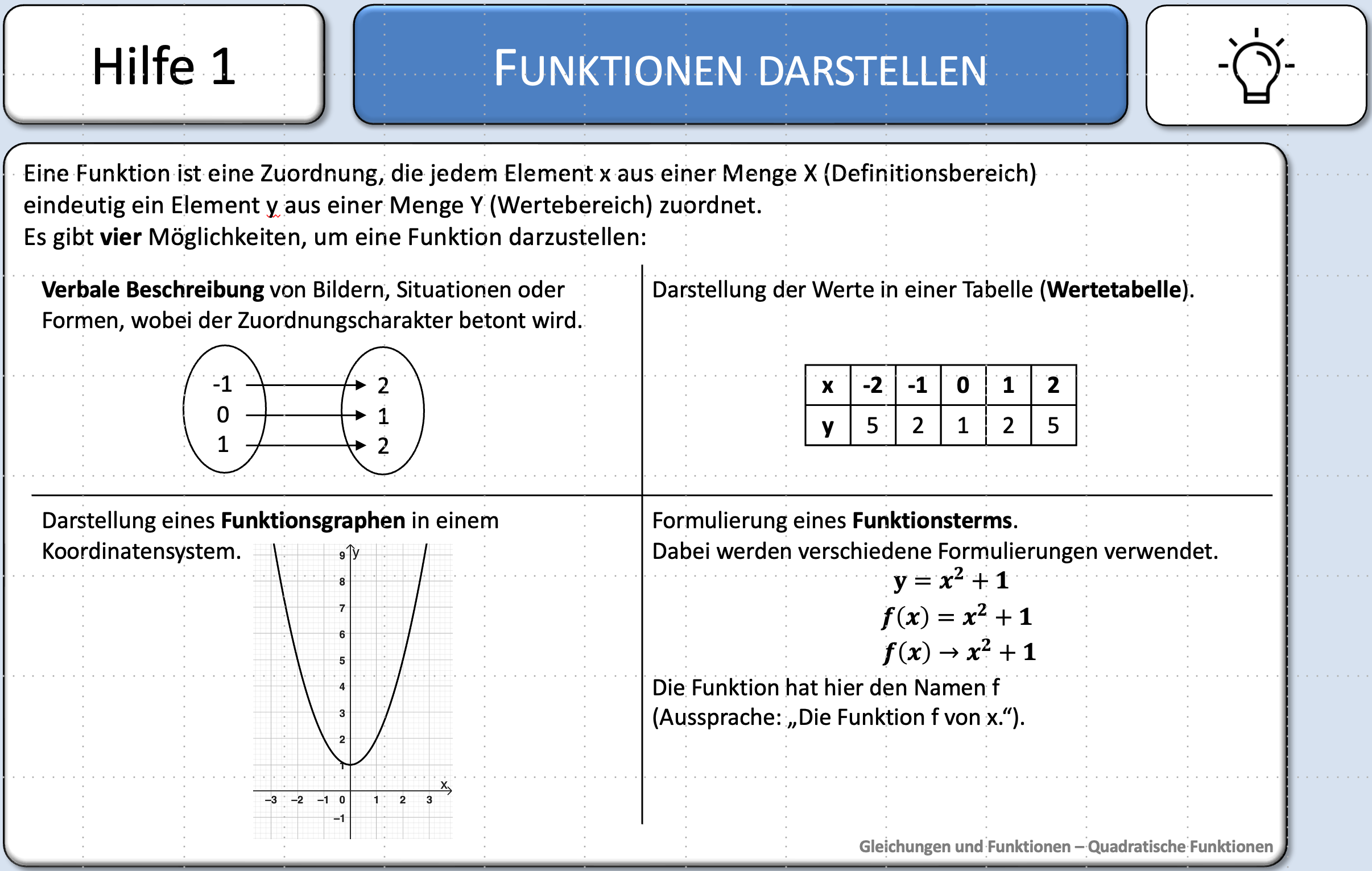 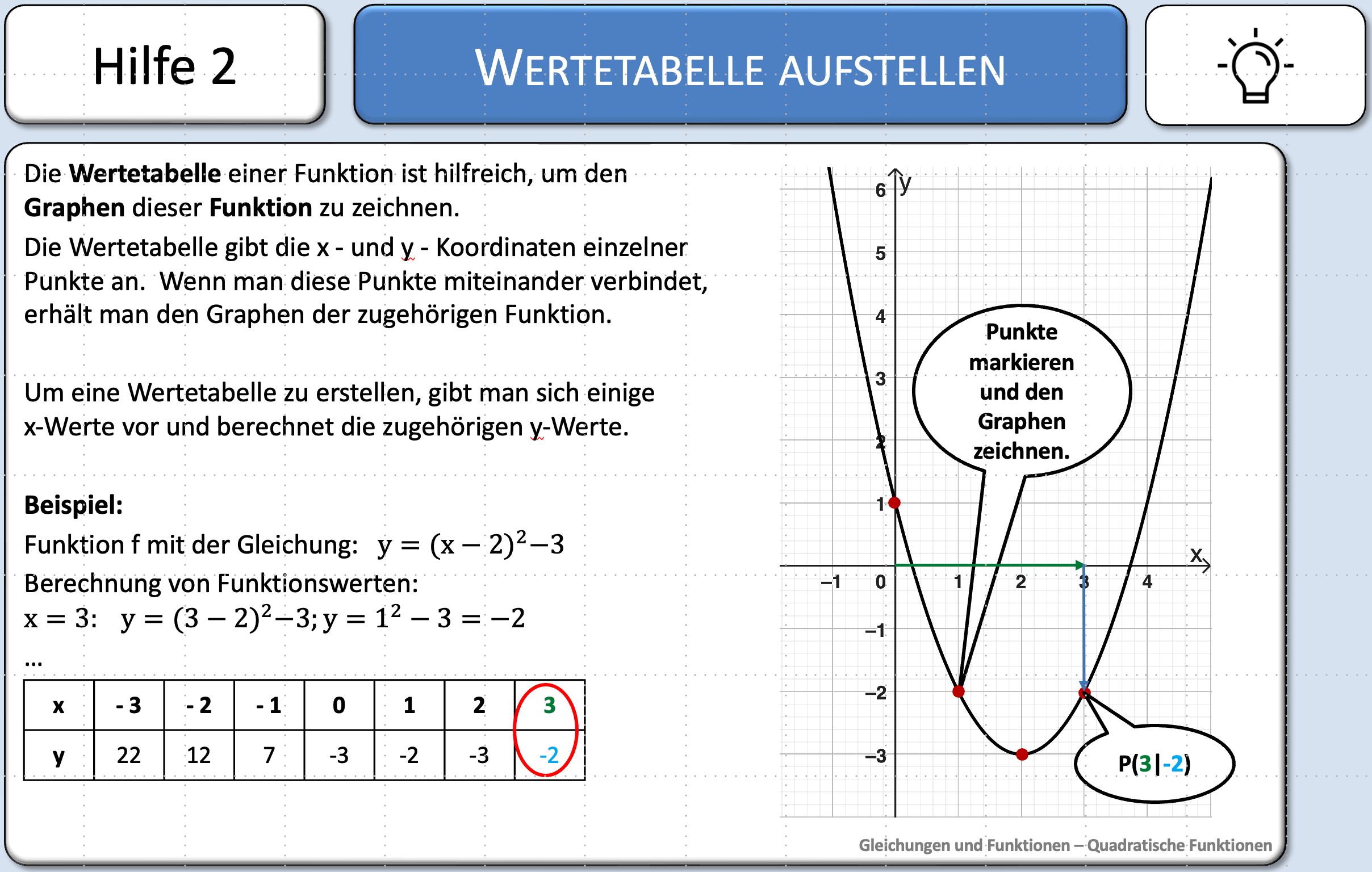 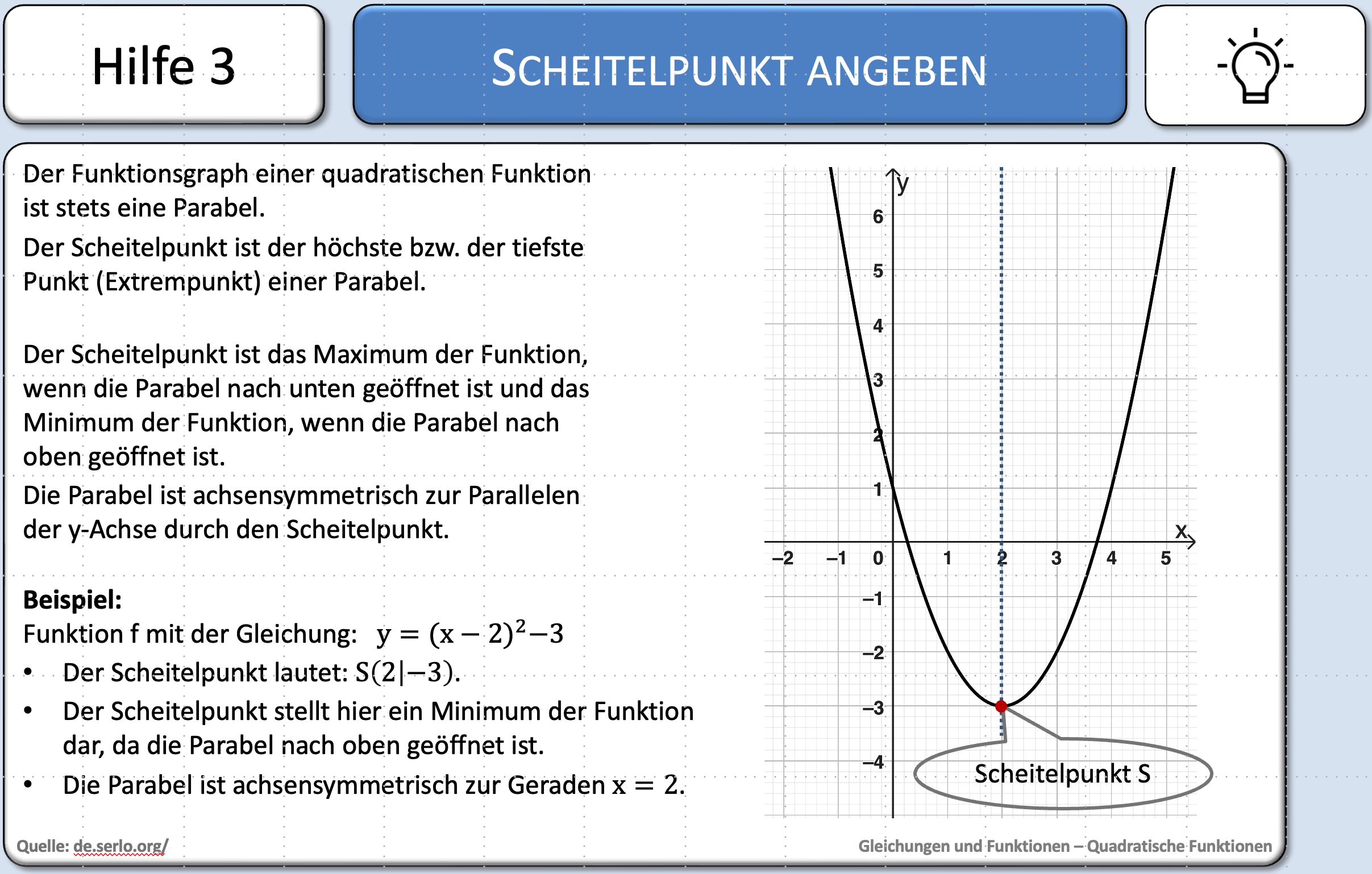 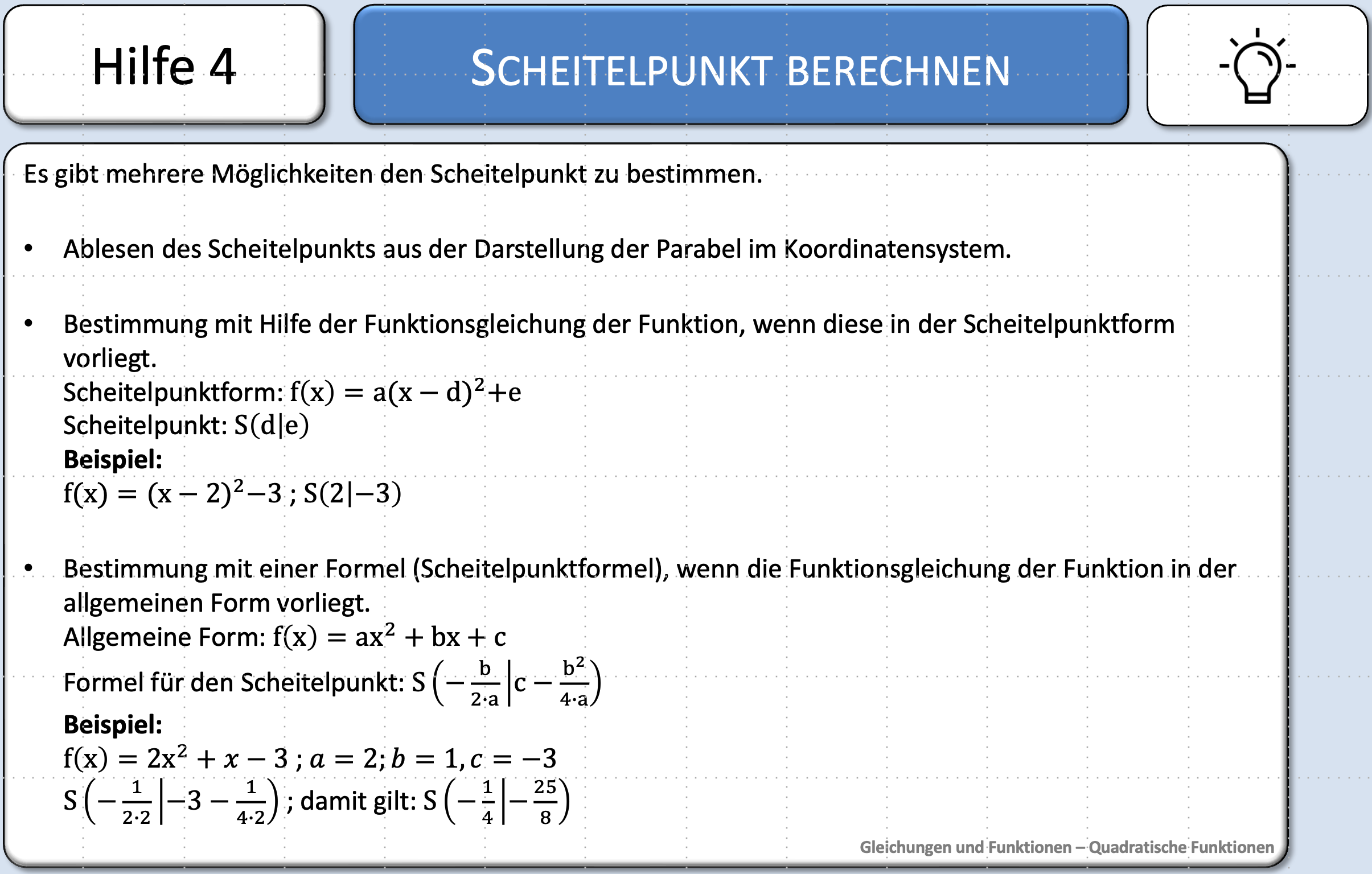 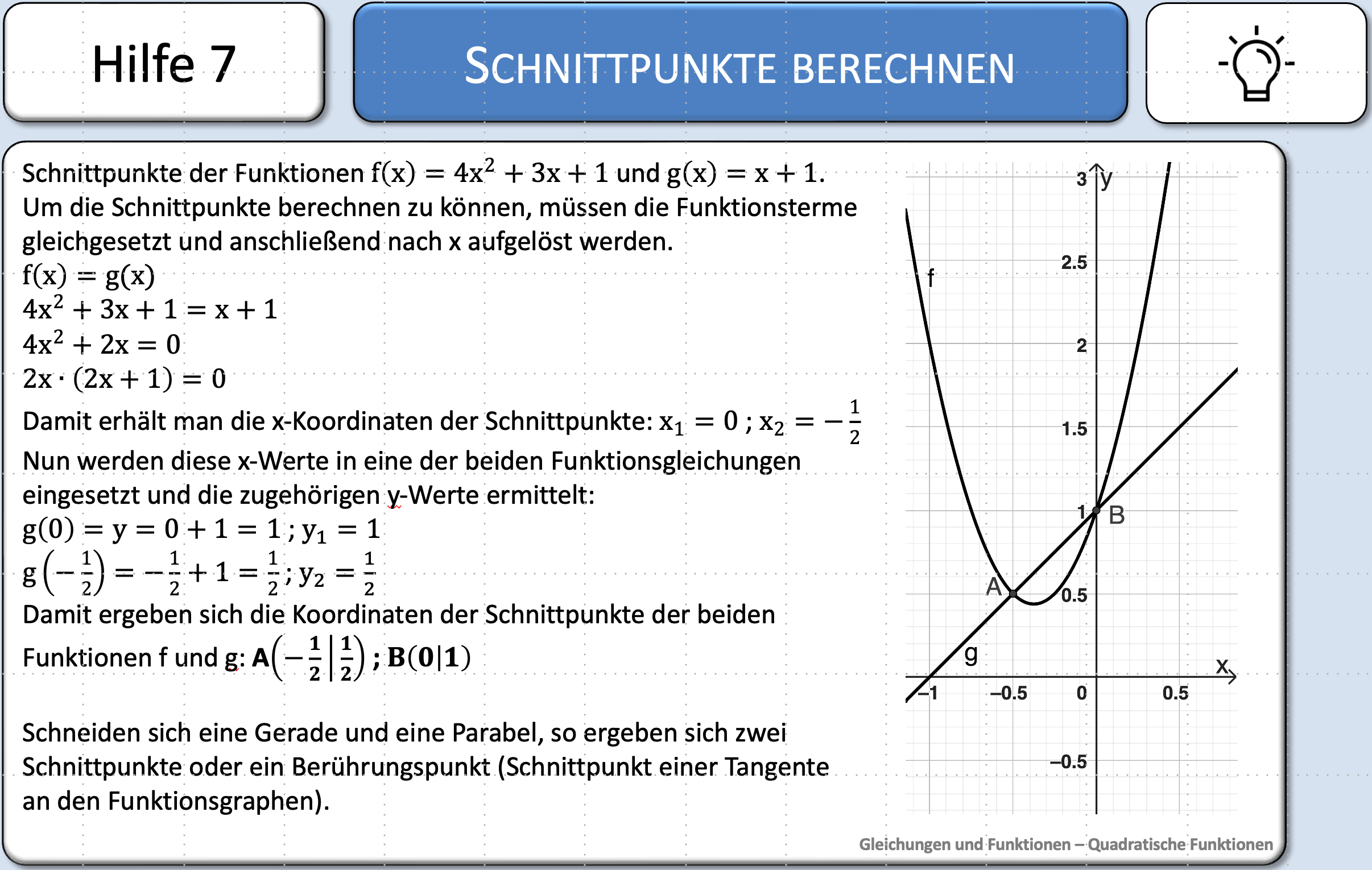 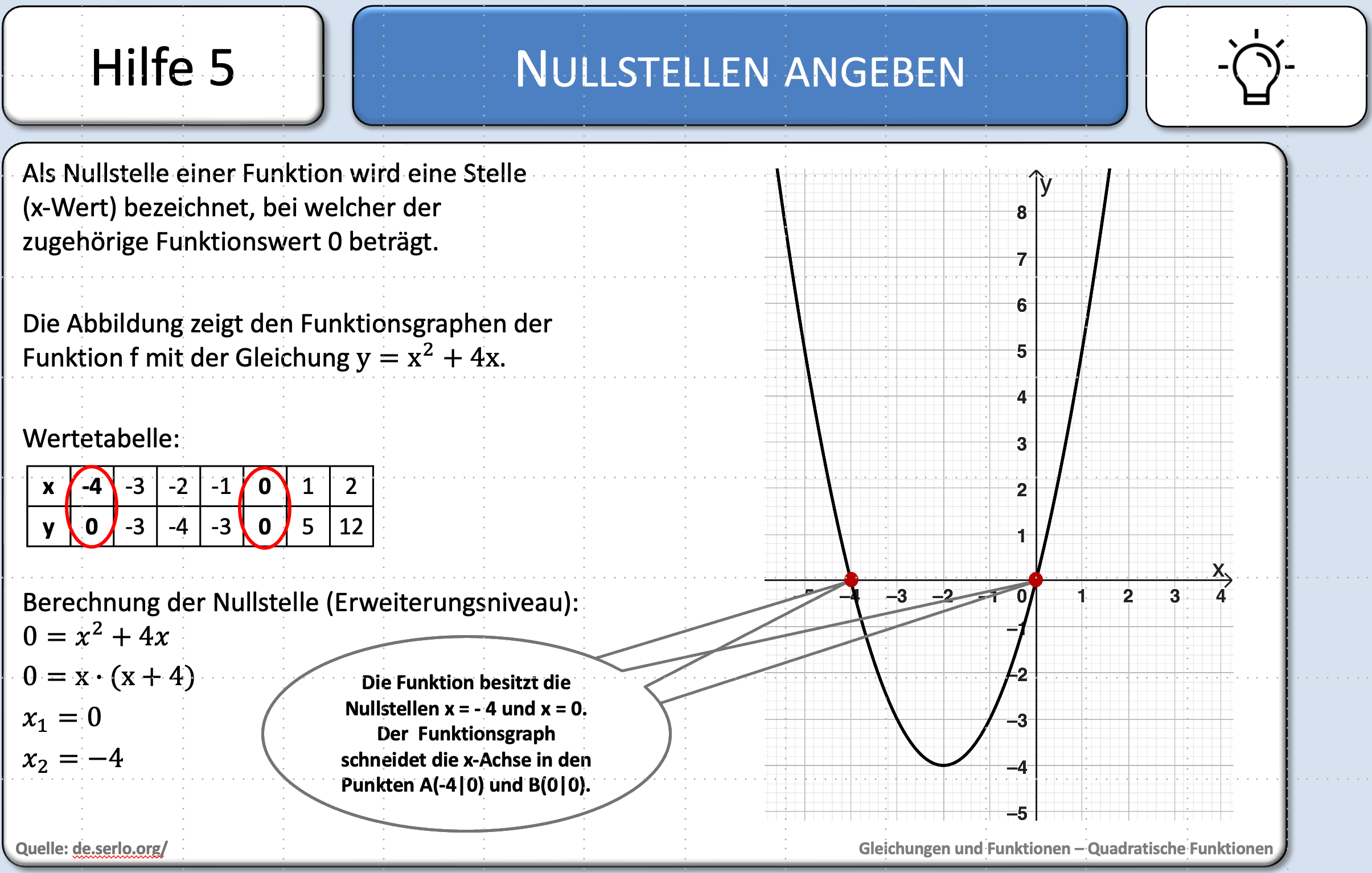 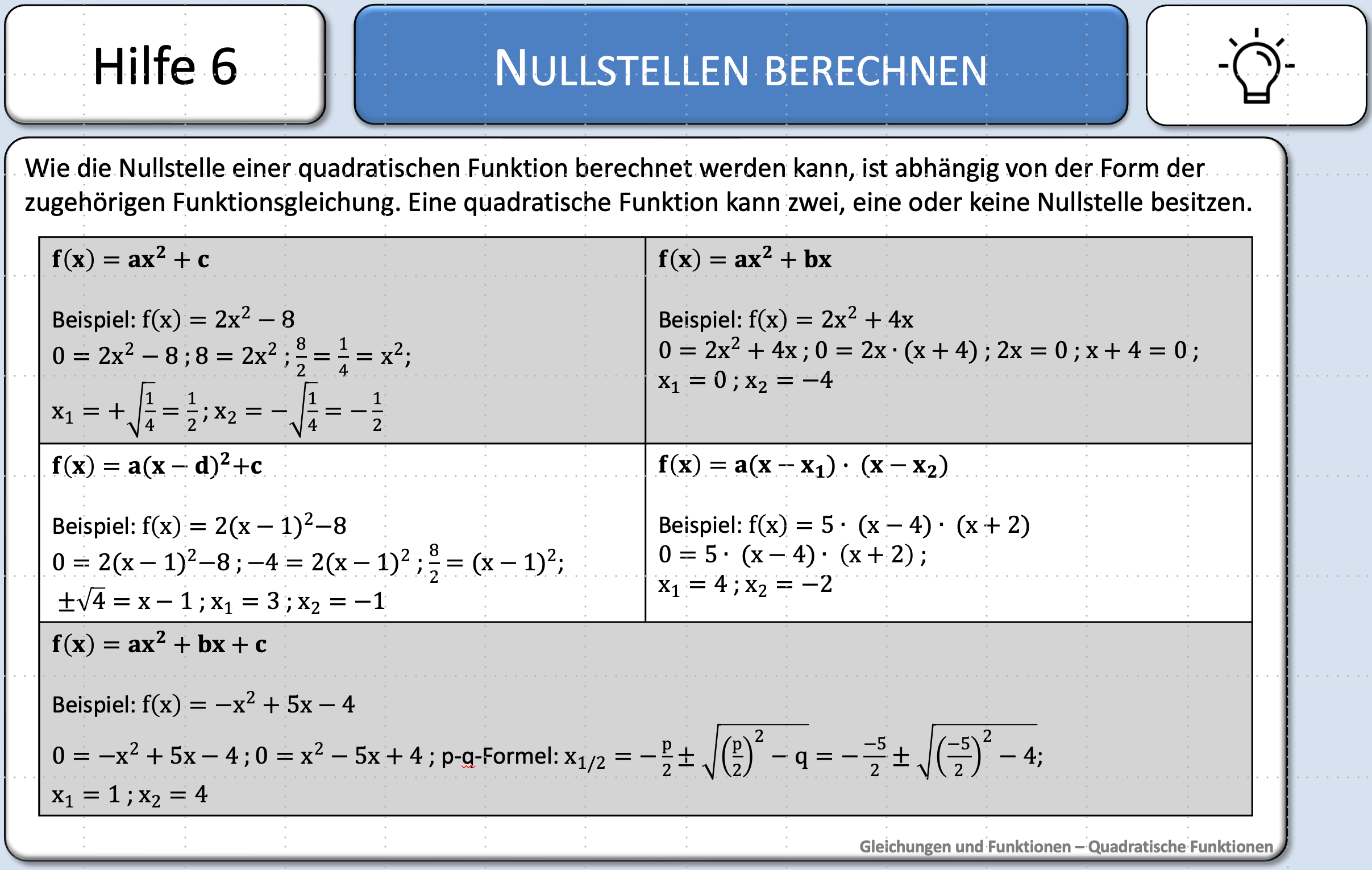 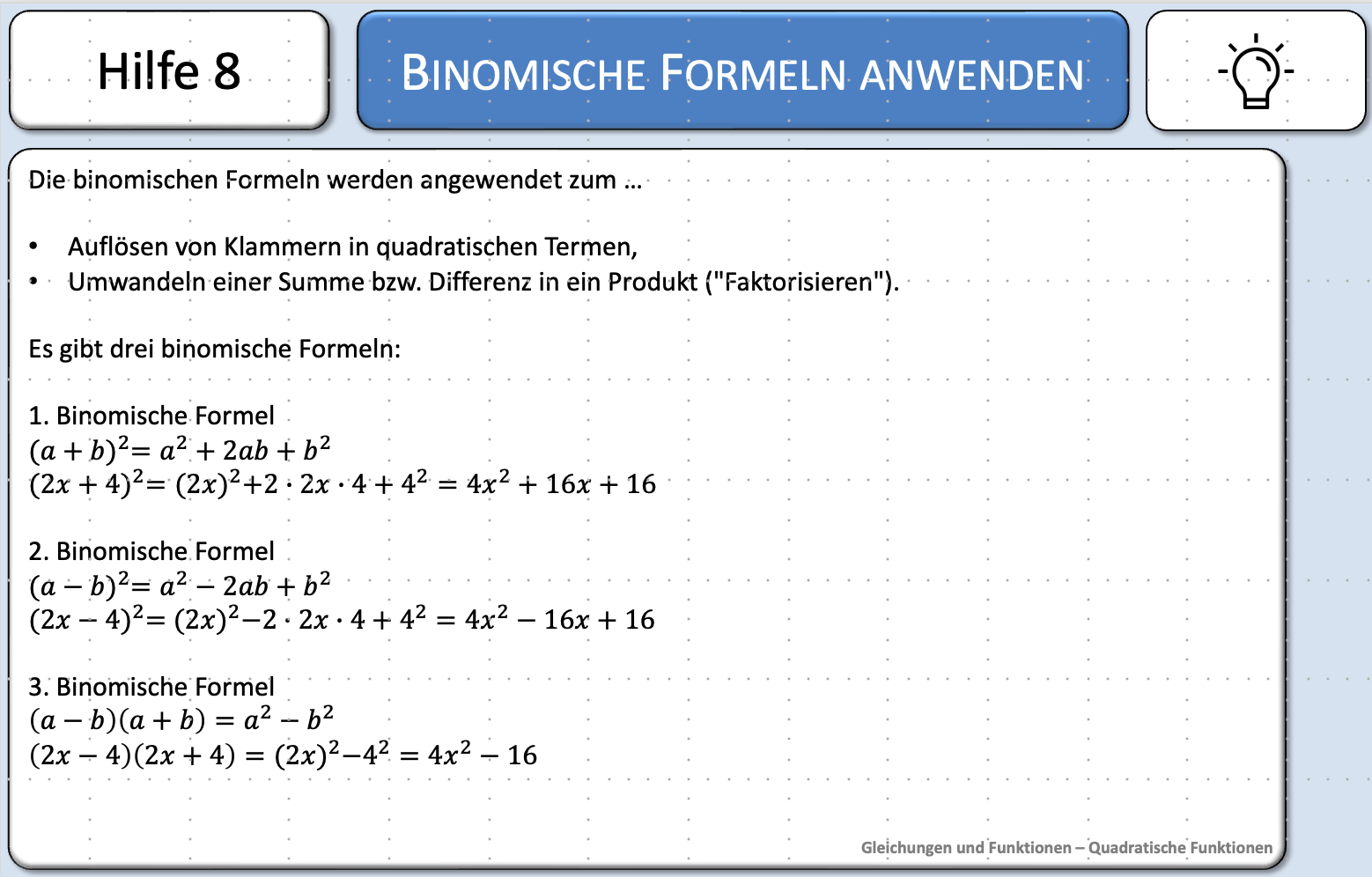 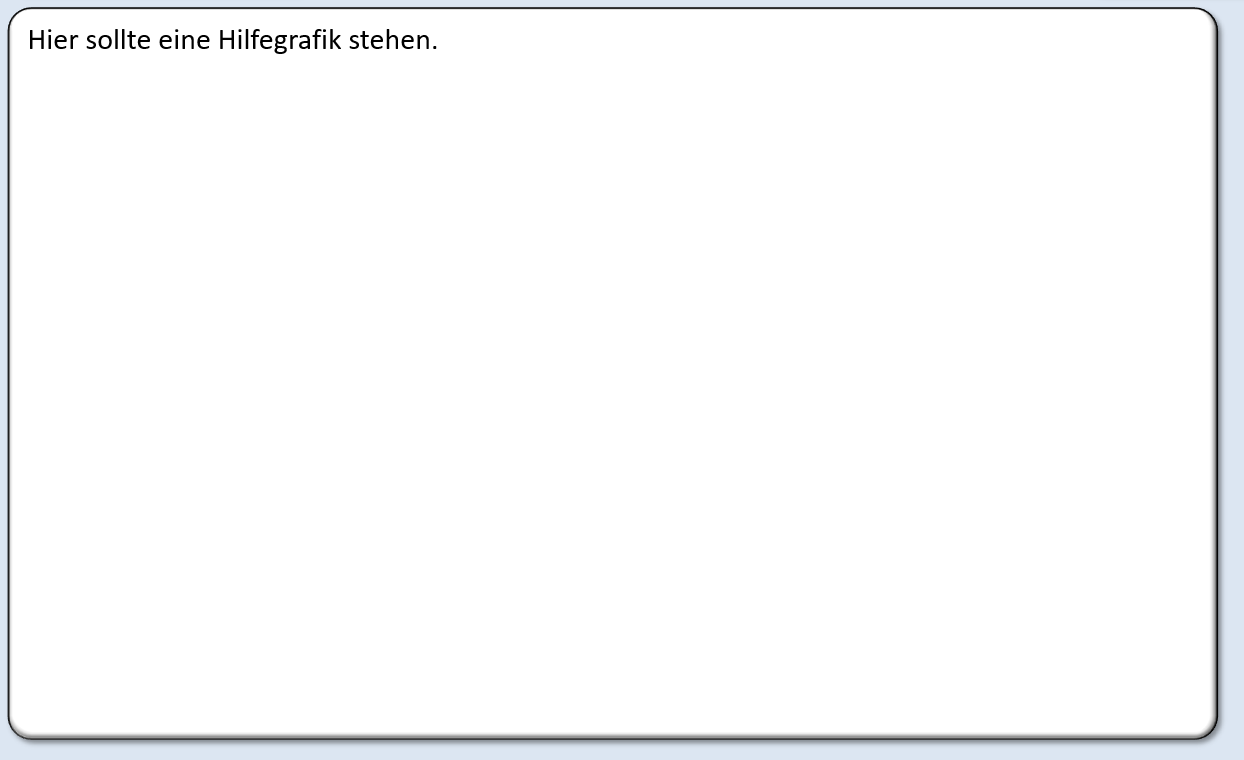 6
5
4
3
2
1
9
8
7
Quadratische Funktionen und Gleichungen
Hilfe 1
Punkte Ablesen und Einzeichnen
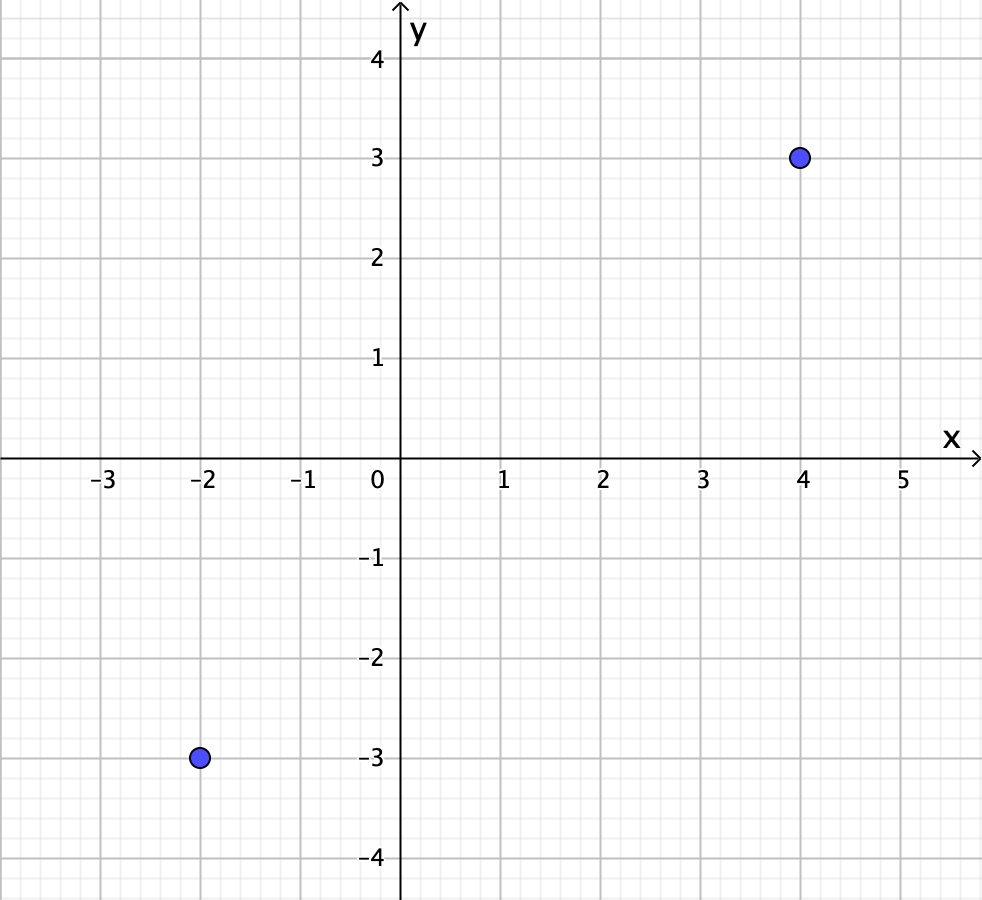 P(4|3)
y = 3
– 2
x = 4
– 3
P(–2|–3)
Quadratische Funktionen und Gleichungen
Hilfe 2
Wichtige Punkte
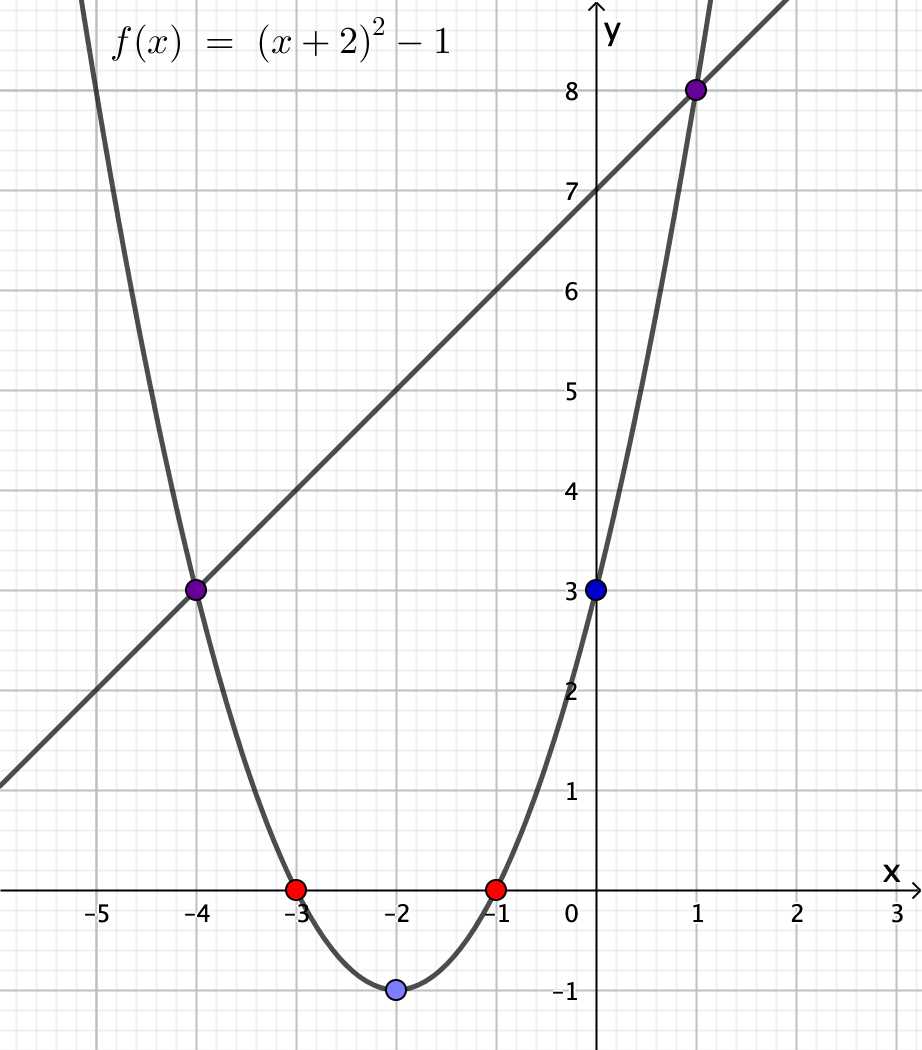 Quadratische Funktionen und Gleichungen
Hilfe 3
Funktionsgleichung, Wertetabelle und Graph
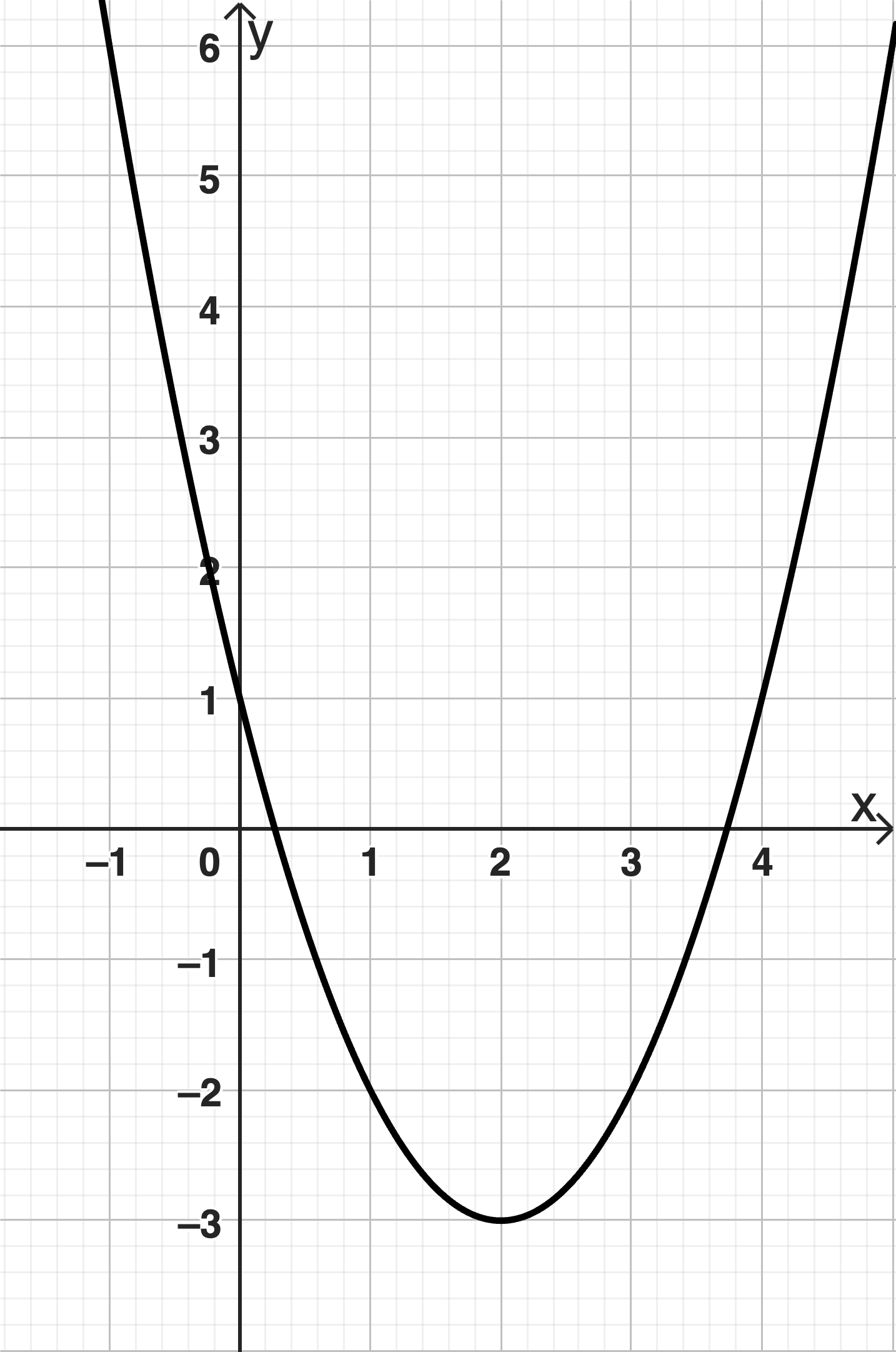 Punkte markieren und den Graphen zeichnen.
P(3|-2)
Quadratische Funktionen und Gleichungen
Hilfe 4
Nach oben/unten geöffnet?
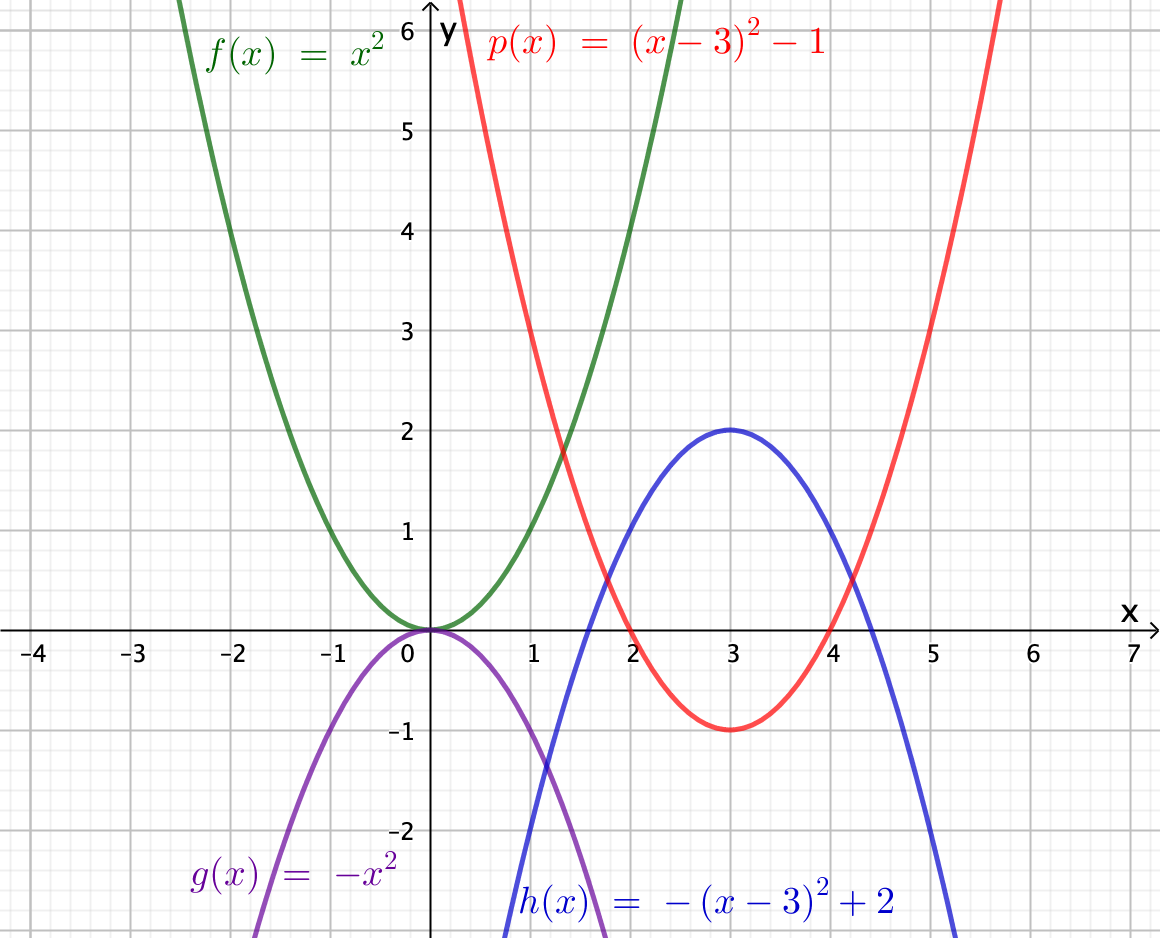 Nach oben geöffnet
Nach unten geöffnet
Nach oben geöffnet
Nach unten geöffnet
Quadratische Funktionen und Gleichungen
Hilfe 5
Scheitelpunkt angeben
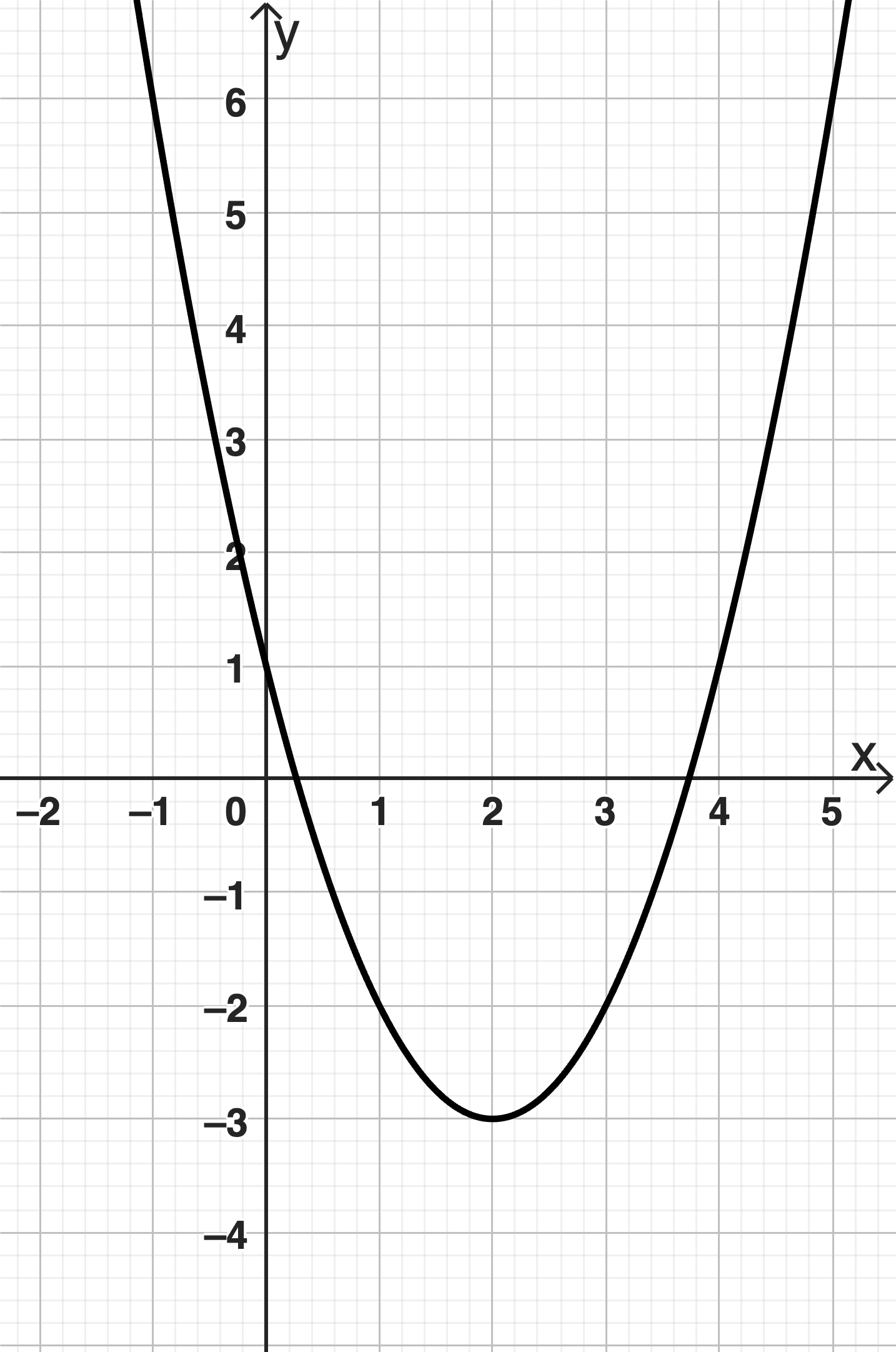 Vorzeichen umdrehen!
Einfach 
übernehmen
um 2 nach recht verschoben
um 3 nach unten verschoben
Vorzeichen umdrehen!
Einfach 
übernehmen
Quadratische Funktionen und Gleichungen
Hilfe 6
Nullstellen bestimmen
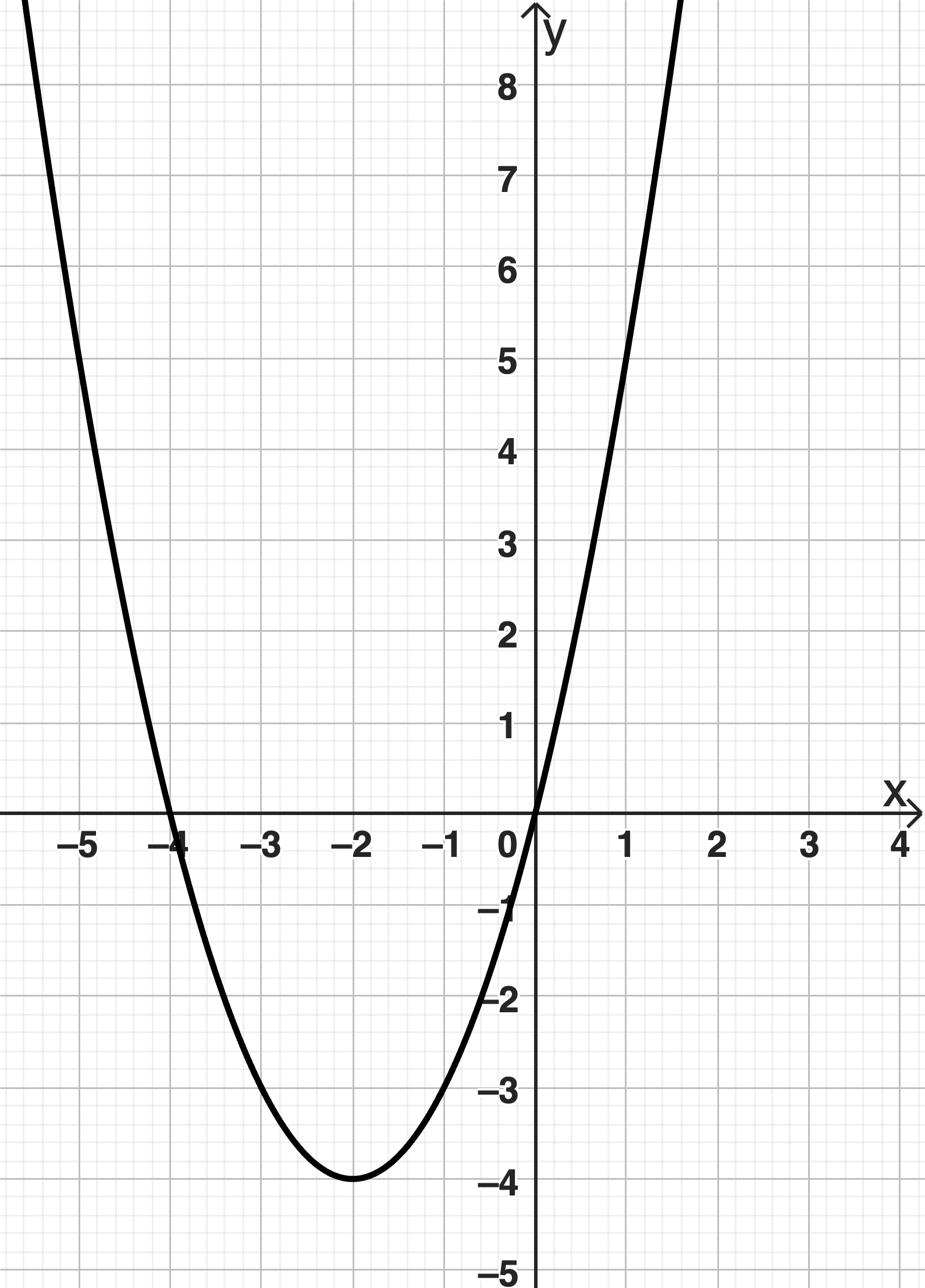 Quadratische Funktionen und Gleichungen
Hilfe 7
Quadratische Gleichungen
Quadratische Gleichungen lösen
Quadratische Funktionen und Gleichungen
Hilfe 8
Schnittpunkte berechnen
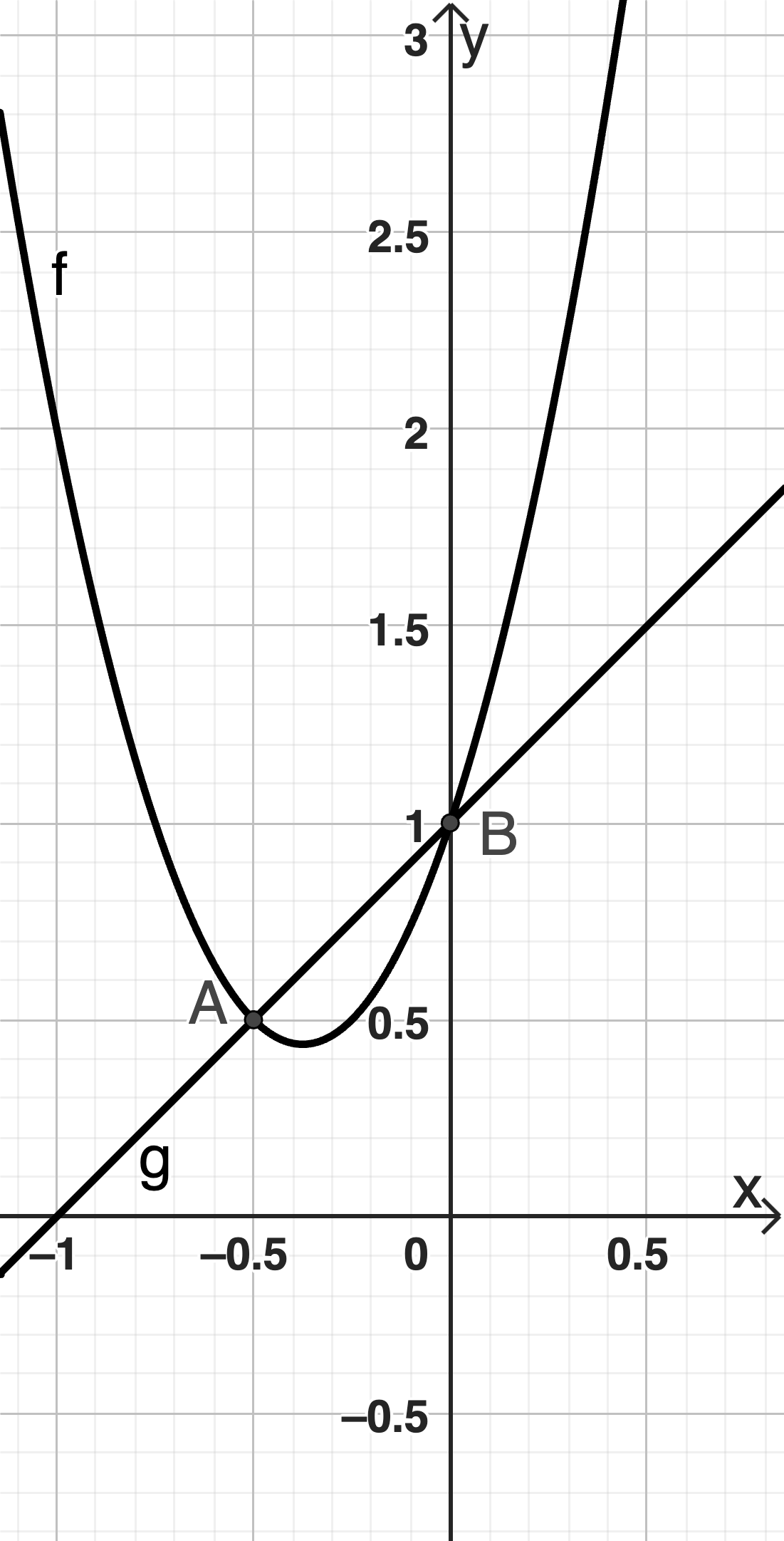 x
x
Quadratische Funktionen und Gleichungen
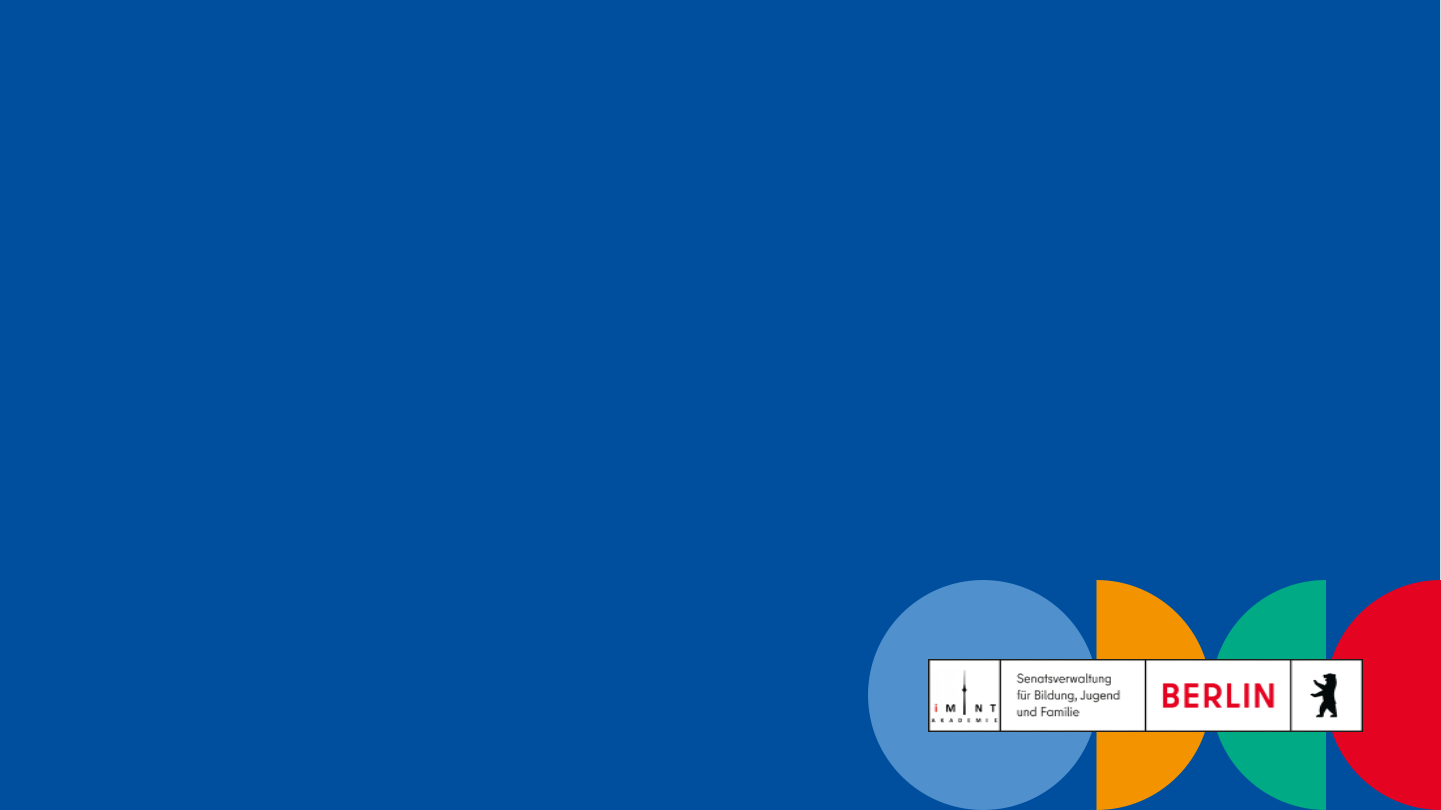 MSA-Vorbereitung
Station: Geometrie in der Ebene